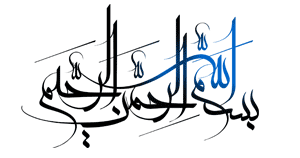 .
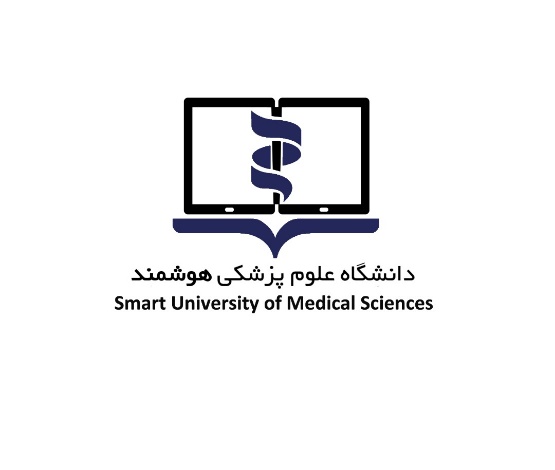 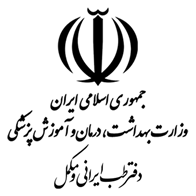 آشنایی با مبانی طب ایرانی و مکمل
ویژه دانشجویان پزشکی عمومی
2
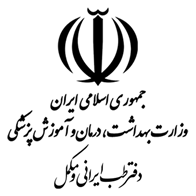 اهداف
آشنایی با مفاهیم کلی طب سنتی، طب مکمل و طب سوزنی
شناخت امور طبیعیه
آشنایی با اصول حفظ سلامتی(سته ضروریه)
آشنایی با مفاهیم نشانه شناسی در طب ایرانی
شناختن نحوه تدبیر با غذا در طب ایرانی 
دانستن تدابیر حفظ سلامتی در برخی بیماری ها(فشارخون،کبد چرب و دیابت و بیماری های زنان و مامایی) 
آشنایی با برخی گیاهان رایج در طب ایرانی 
دانستن کاربردهای اعمال یداوی مختلف در طب ایرانی
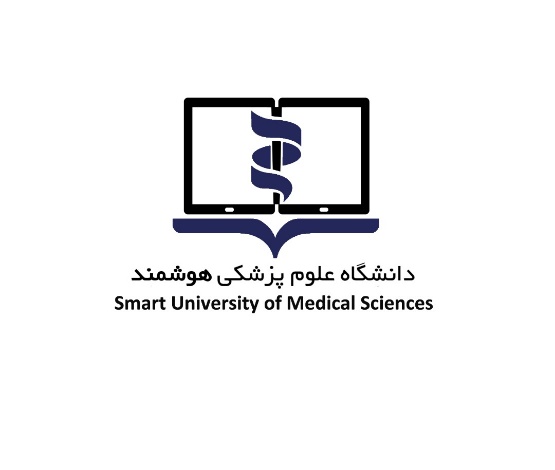 3
فصل اول
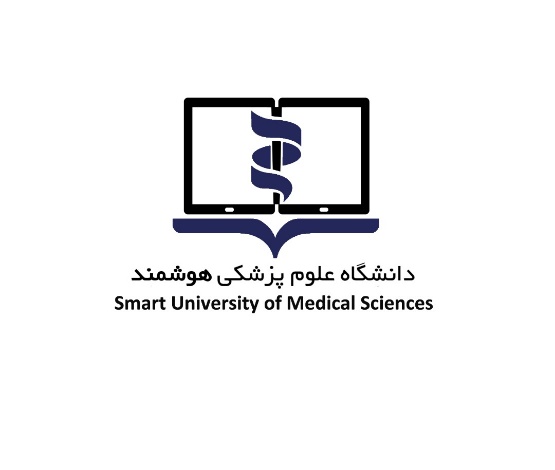 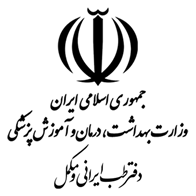 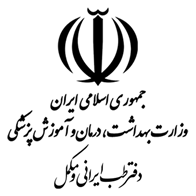 وضعیت آموزش و پژوهش طب‌های سنتی و مکمل در جهان
.
.
.
.
.
.
.
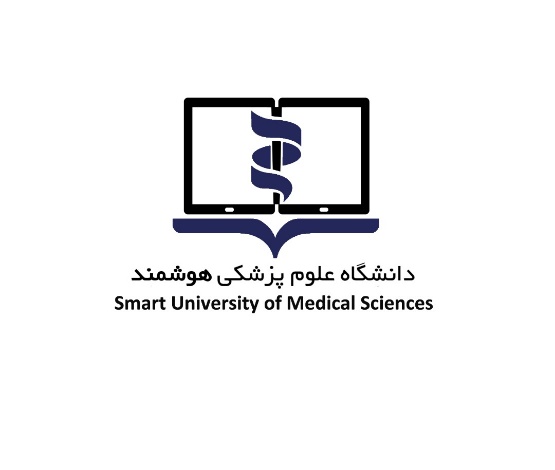 5
اهداف
تفاوت طب مکمل و جایگزین را با طب فراگیر 
مبنای طبقه‌بندی مکاتب طب‌های سنتی و مکمل
انواع روش‌ها و اقدامات درمانی سنتی و مکمل
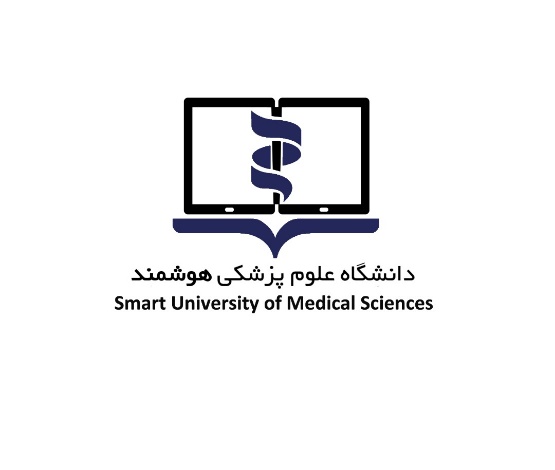 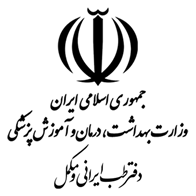 چین
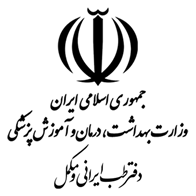 چین کشوری است که یکی از باستانی‌ترین و فلسفی‌ترین شیوه‌های سنتی درمان در جهان را دارا می‌باشد، که قدمت آن نزدیک به «طب مصری» است ولی بر خلاف آن، هزاران سال به طور مداوم و بی‌وقفه از طب سنتی خود بهره گرفته است.
در این کشور، ۹۵ درصد بیمارستان‌های عمومی دارای بخش‌های ویژه پزشکی سنتی می‌باشند، و طب سنتی چین ۴۰ درصد خدمات بهداشتی درمانی را در این کشور بر عهده دارد.
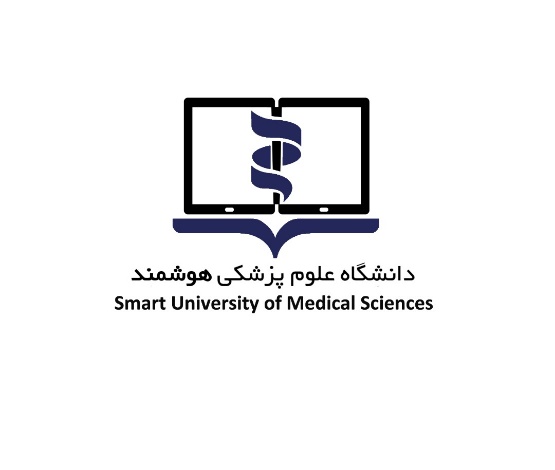 7
هند
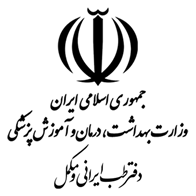 هند نیز یکی از کشورهایی است که دارای یکی از قدیمی‌ترین سیستم‌های طب سنتی به نام «آیورودا» می‌باشد. آیورودا یک سیستم پزشکی، مذهبی و فلسفی است. 
بخش پزشکی آن استفاده وسیعی در درمان بیماری‌ها، در زندگی مردم هندوستان دارد.
 در حدود 400 هزار درمانگر آیورودا، ۲۴۲ بیمارستان آیورودا، 11 هزار درمانگاه آیورودا و بیش از ۱۰۰ مدرسه عالی و دانشکده جهت آموزش این رشته وجود دارد. 
در هند یک وزارتخانه به نامAYUSH  به طور اختصاصی به امور مربوط به طب‌های سنتی و مکمل می پردازد. آیوش مخفف پنج نوع مکتب طبی آیورودا، یوگا، طب یونانی، طب سیدها و هومیوپاتی است.

. Ayurveda, Yoga, Unani Medicine, Siddha Medicine, Homeopathy
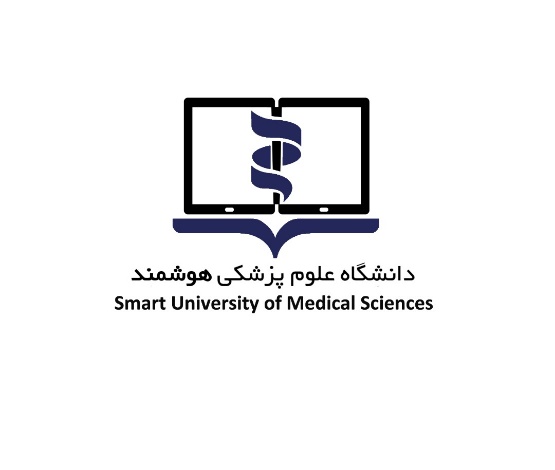 8
آلمان
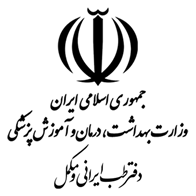 آلمان یکی از آزادترین کشورهای غربی در زمینة استفاده از طب مکمل است. 
77 درصد از مردم این کشور، حداقل یک‌بار در سال از طب مکمل استفاده می‌کنند.
48 درصد از هزینه‌های دارویی آلمان به استفاده از داروهای گیاهی تعلق دارد.
 دوره‌های طب مکمل در بسیاری از دانشگاه‌ها مانند دانشگاه مونیخ، گیسن و دوسلدوف تدریس می‌شود.
سه چهارم از پزشکان آلوپاتی در آلمان از درمان‌های طب مکمل و جایگزین استفاده کرده‌اند. 
۷۷ درصد درمانگاه‌های درد به انجام طب سوزنی مشغول بوده‌اند.
۹۵ درصد پزشکان در تجویزهای روزمره خود از داروهای طبیعی استفاده می‌کنند؛ 
تقریباً تمامی پزشکان این کشور بر این باورند که طب مکمل و سنتی باید با پزشکی رایج ادغام شود.
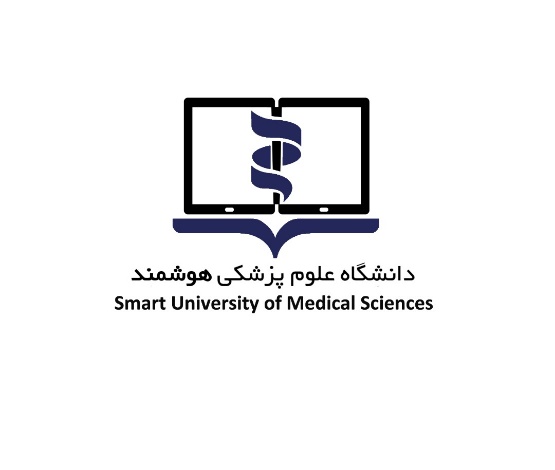 9
مهم‌ترین هدف در کشورهای ارائه دهنده طب سنتی و مکمل  عبارتست از: «ارائه اطلاعات متنوع در مورد انواع انتخاب‌هایی که بیمار در مورد درمان یا ارتقای سلامتش دارد.»
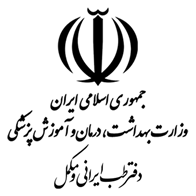 در کشورهای آفریقای جنوبی، استرالیا، اتریش، آلمان و سوئیس در بسیاری از کوریکولوم‌های آموزشی این دانشکده‌ها، طب‌های مکمل و سنتی وارد شده است.
 در بررسی 130 دانشکده پزشکی در ایالات متحده آمریکا، نیمی از آنها، حداقل یک دوره آموزشی یا طرح خارج از دانشگاه در زمینه طب‌های سنتی و مکمل ارایه می‌کنند.
 127 عنوان‌ طب سنتی، طب سوزنی، روش‌های ارتقای روحیات و معنویات و گیاهان دارویی در این مراکز موجود بودند. 
عمده‌ آموزش این دوره‌ها شامل؛ آشنایی کلی دانشجویان با اسامی، تقسیم‌بندی‌ها و کلیات روش‌های مکمل و سنتی، ترمینولوژی و برخی شواهد علمی است.
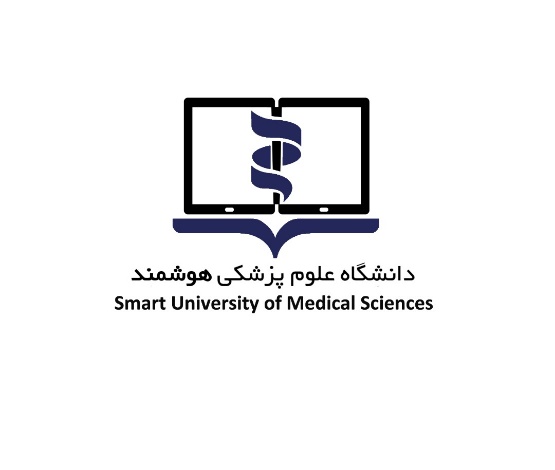 10
تعریف طب سنتی از دیدگاه سازمان جهانی بهداشتTraditional Medicine
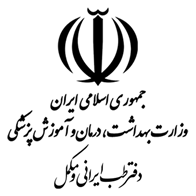 مجموعه‌اي از دانش، مهارت و شيوه‌هاي مبتنی بر نظريه‌ها، باورها و تجارب بومی در فرهنگ‌هاي مختلف است كه چه قابل توضيح و تطبیق با پزشکی رایج باشد و چه نباشد، به منظور حفظ سلامتی و همچنين در پيشگيري، تشخيص، بهبود و يا درمان بيماري‌هاي جسمی و روانی به‌كار گرفته می‌شود.
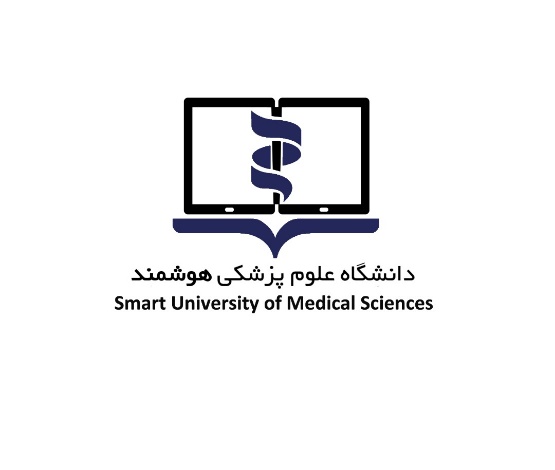 11
.
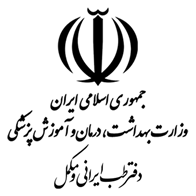 در ادغام سازمانی، طب سنتی،مکمل و جایگزین و پزشکی مدرن به موازات هم فعالیت می‌کنند. در کشورهایی مثل چین که از این سیستم تبعیت می‌کنند، طب سنتی توسط سازمان‌های عالی اداری مدیریت می‌شوند. 
در این نظام‌های سلامت سیاست‌های ملی طراحی شده است، مدیریت آنها در دپارتمان‌های مدیریتی مجزا صورت می‌گیرد؛ مقررات داروهای سنتی وضع شده است؛ برای خدمات مربوطه پوشش بیمه‌ای وجود دارد؛ نهادهای پژوهشی تاسیس شده است؛ آموزش طب سنتی و طب مکمل و جایگزین در چارچوب آموزش عالی رسمی صورت می‌گیرد و در بیمارستان‌های دولتی ارائه خدمات دارند.
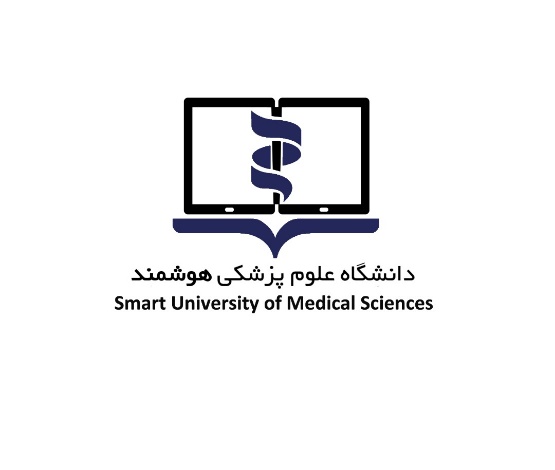 12
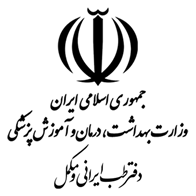 تعریف طب مکمل و جایگزینComplementary and Alternative Medicine
طب‌های مکمل و جایگزین عبارتند از:
 روش‌ها و اقداماتی که برای سلامتی به‌کار می‌روند، ولی به صورت معمول جزیی از طب رایج  نیستند . این روش‌ها معمولاً در کنار طب رایج به شکل مکمل  برای کمک به درمان و یا کاهش عوارض استفاده می‌شوند.
 ولی گاهی، به شرط اثبات ایمنی و اثربخشی، می‌توانند به جای طب رایج به شکل جایگزین هم استفاده شوند .
این تعریف بیانگر این حقیقت است که روش‌هایی برای سلامتی و درمان در جامعه وجود دارد که ما در دانشکده‌های طب رایج به آنها نمی‌پردازیم، ولی این روش‌ها در سلامت مردم مؤثر هستند.
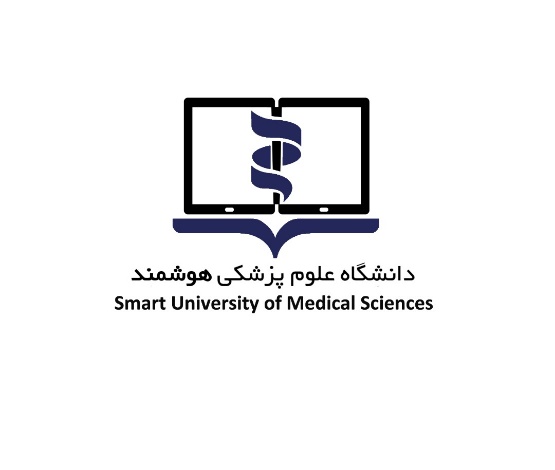 13
تعریف پزشکی یکپارچه یا طب فراگیرIntegrative Medicine
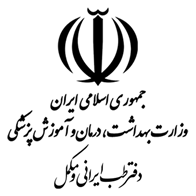 استفاده از تمامی پتانسیل‌ها و مداخلات درمانی ایمن و مؤثر موجود توسط درمانگران با تجربه و آموزش دیده به شکل همکاری تیمی. در واقع در جهان امروز تلاش می‌شود ابتدا با پژوهش‌های علمی، اثربخشی و ایمنی درمان‌های طب مکمل مورد ارزیابی قرار بگیرند، سپس روش‌ها و اقداماتی که میزان کافی از شواهد علمی را کسب می‌کنند، بر اساس پزشکی مبتنی بر شواهد       Evidenced-Based Medicine    به چرخه درمان وارد شوند.
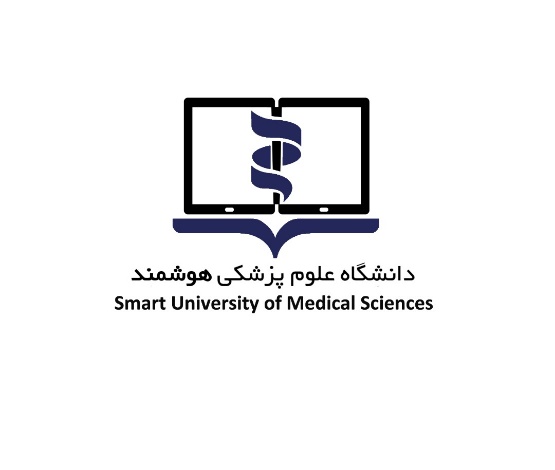 14
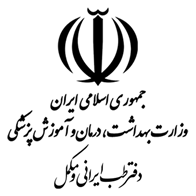 طبقه‌بندی مکاتب طب‌های سنتی و مکمل NCCIH  در سال 2000
روش‌هایی که از انواع محصولات طبیعی برای درمان استفاده می‌کنند ، و شامل مکمل‌های گیاهی، انواع غذاهای دارویی، رژیم‌ها و تمام تجویزهایی که در طبیعت موجود هستند، می‌شود.
روش‌هایی که با مانورهایی روی بدن و مانیپولاسیون همراه هستند . تمام انواع مکاتب ماساژدرمانی، و روش‌هایی مثل کایروپراکتیک و اوستئوپاتی در این دسته قرار دارند.
درمان‌های ذهنی ـ تنی : با توجه به تاثیر انکارناپذیر تفکرات، روحیات، احساسات و ذهنیات افراد بر روی وضعیت سلامت جسمی آنها، دسته بزرگی از درمان‌ها مانند مدیتیشن، ریلکسیشن، یوگا، تایچی ، هیپنوز، بیوفیدبک، شناخت‌درمانی در این دسته قرار می‌گیرند.
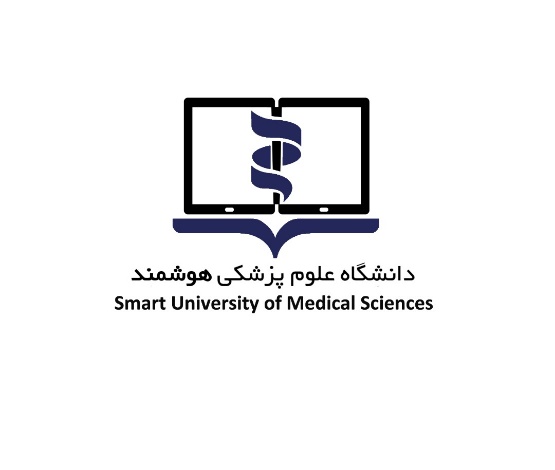 15
طبقه‌بندی مکاتب طب‌های سنتی و مکمل NCCIH  در سال 2000
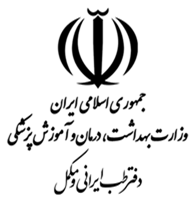 4. انرژی درمانی یا پزشکی مبتنی بر بیوفیلد : درمان‌هایی که به نوعی با انرژی‌های پیرامون انسان، شامل انرژی گرمایی، یا فیلد انرژی‌های بیوالکترومگنتیک در ارتباط هستند در این دسته قرار دارند. به عنوان مثال می‌توان به ریکی ، چی‌گنگ ، لمس‌درمانی ، درمان با مگنت و سنگ درمانی اشاره کرد.
5. سیستم‌های جامع پزشکی : در این دسته، مکاتب طبی جامع مانند طب سنتی چین، طب سنتی هند (آیورودا)، طب سنتی ایرانی (که در هند آن را طب یونانی هم می‌نامند) قرار دارند.
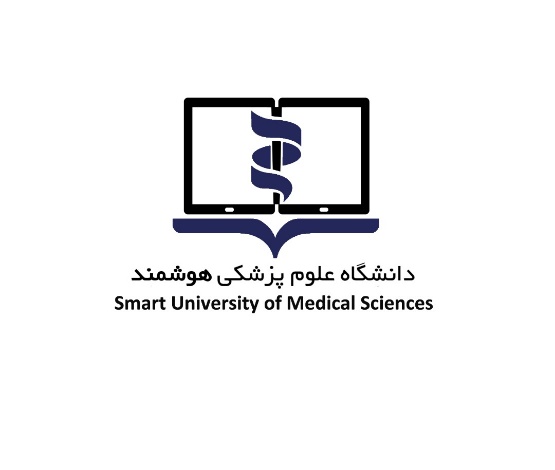 16
طبقه‌بندی مکاتب طب‌های سنتی و مکمل
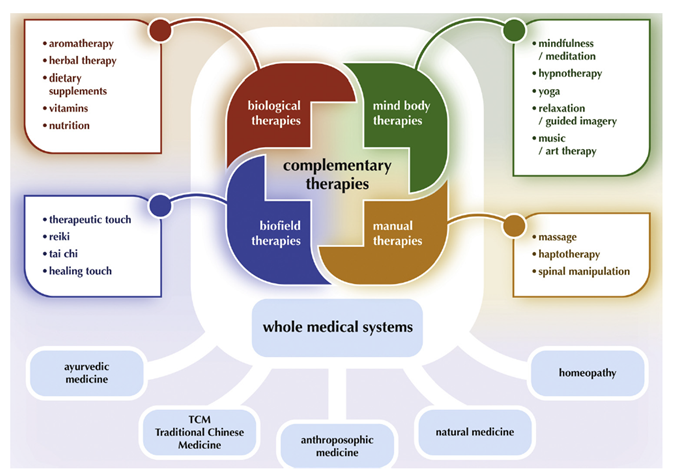 .
.
.
.
.
.
.
.
.
.
.
.
.
.
.
.
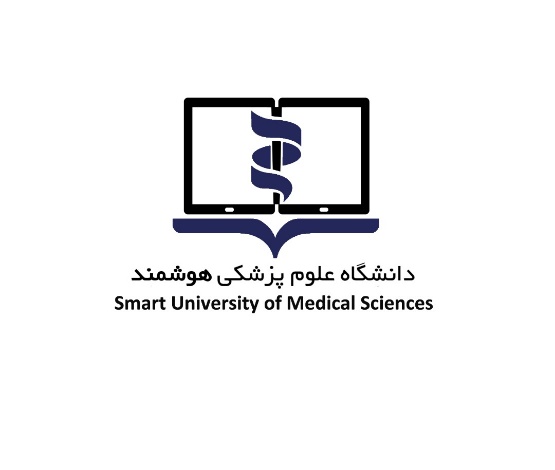 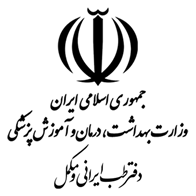 17
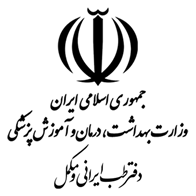 از علم و شبه علم در فلسفه تا طب سنتیجهت مطالعه اختیاری در درس نامه به فصل 2 مراجعه کنید. مطالعه این فصل دارای نمره اضافی در آزمون است.
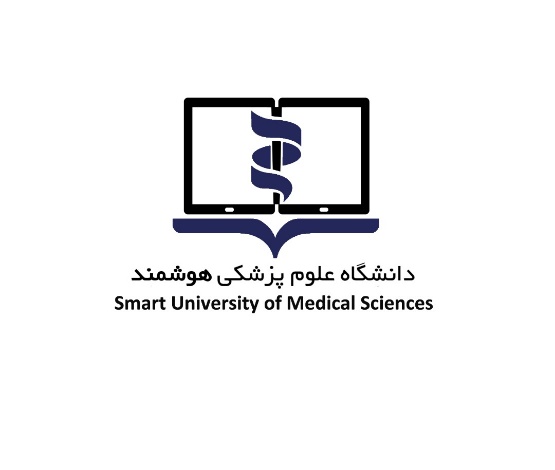 18
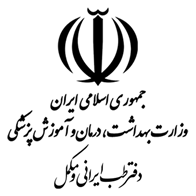 طب فراگیر و تولید شواهدجهت مطالعه اختیاری در درس نامه به فصل 3 مراجعه کنید. مطالعه این فصل دارای نمره اضافی در آزمون است.
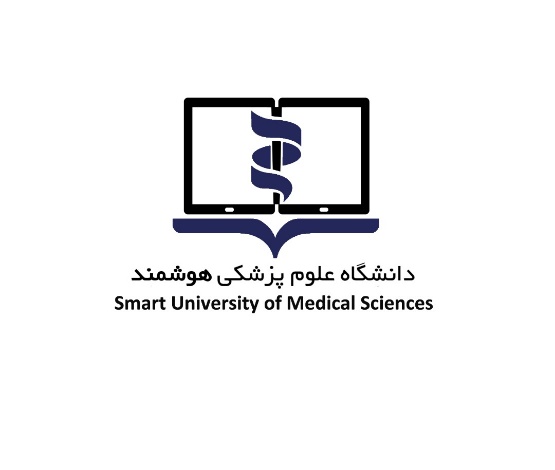 19
فصل چهارم
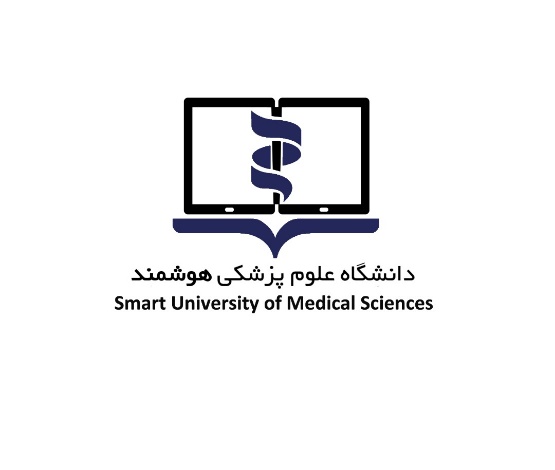 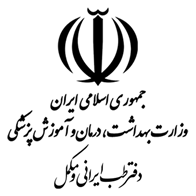 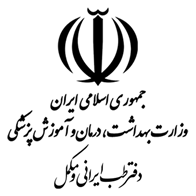 تاریخچه طب ایرانی از گذشته تا معاصر
.
.
.
.
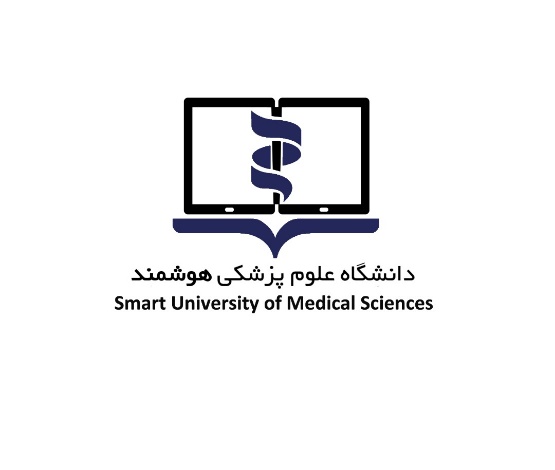 21
اهداف
o	دوره‌های تاریخی مهم و مؤثر در پزشکی ایران را نام ببریم.
o	یکی از ویژگی‌های شاخص هر کدام از دوره‌های تاریخی را در زمینه پزشکی بیان کنیم.
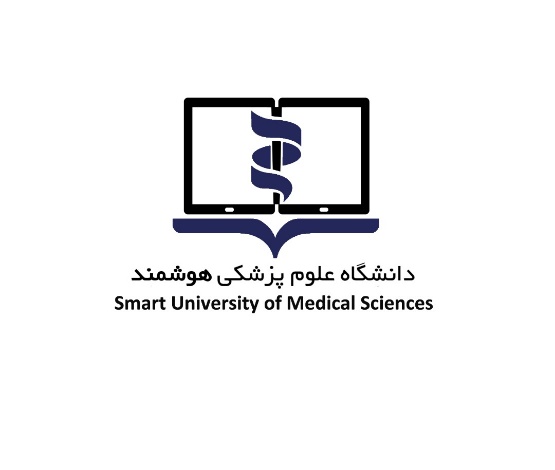 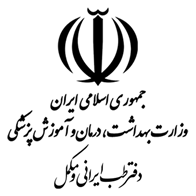 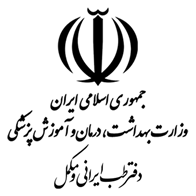 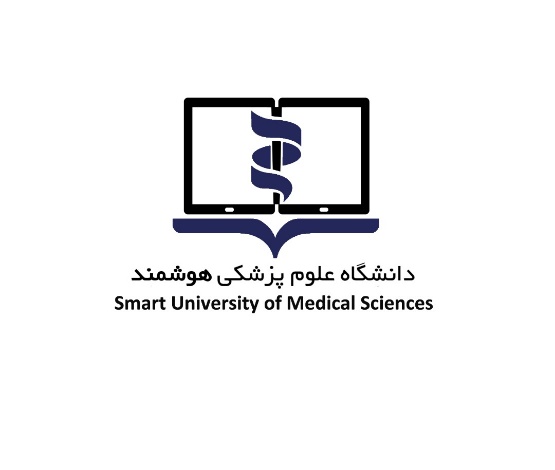 سمت چپ (A): جمجمه دارای محل عمل ترفیناسیون، یافت شده در شهر سوخته، با قدمت 4000 ساله، محل ستاره‌ها قسمت‌های جوش خورده را نشان می‌دهد که دلیلی بر زنده ماندن و ادامه حیات بیمار پس از جراحی است. سمت راست (B): چشم مصنوعی یافت شده در جمجمه بدست آمده در شهر سوخته
23
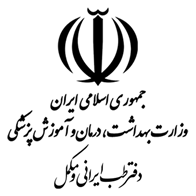 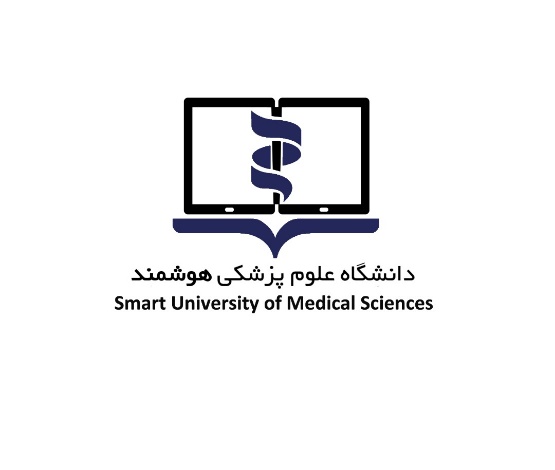 (A): هاون سنگي با لوله‌ی ناوداني، مكشوفه در تول، موزه‌ رشت، دوره‌ی پيش از تاريخ؛ (B): صافي کشف‌شده در تپه‌ سيلك كاشان، موزه‌ ملي ايران، هزاره‌ اول پيش از ميلاد مسيح
(C) :قسمت بالایی یک ظرف تقطير، مكشوفه در كلورز گيلان، موزه‌ ايران باستان، هزاره‌ اول ق.م. (D): بخشی از دستگاه روغن‌گیری، دوران ساسانی، موزه‌ بیشاپور
24
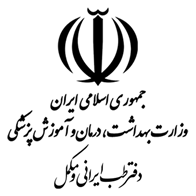 پزشکی در اسطوره‌های ایران باستان
مطابق وَندیداد از کتاب اوستا (کتاب مقدس زرتشتیان)، تِریتا (فریدون در شاهنامه)، نخستین پزشک و سمبل پزشکی ایرانی است. 
جاماسب حکیم (داماد زرتشت پیامبر)، یک شخصیت اسطوره‌ای ـ تاریخی دیگر و نخستین داروساز و نماد داروسازی ایران است.
نخستین جراحی سرطان پستان، توسط یکی از پزشکان یونانی به نام دموکدس بر روی آتوسا، دختر کورش کبیر و همسر داریوش هخامنشی گزارش شده است 
در ایران باستان ، نظام و ساختار پزشکی منسجمی وجود داشته است که در آن شخصی به نام «ایران دُرُستبُد» رئیس ساختار نظام پزشکی بوده و در این ساختار اجازه نامه‌های طبابت و کار برای پزشکان صادر و بر عملکرد ایشان و مراکز پزشکی نظارت می‌شده است.
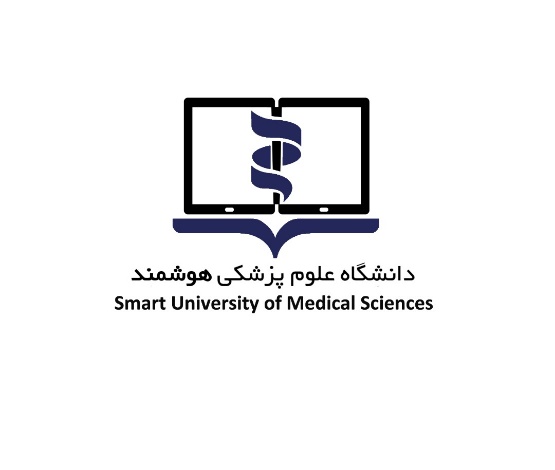 25
چند نمونه از اکتشافات و دستاوردهای علوم پزشکی در ایران باستان
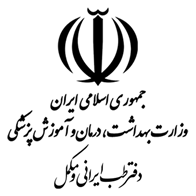 ساختار نظام پزشکی مدرن با ساختارهای آموزشی منظم، آزمون و اجازه‌نامه‌ طبابت، و نظارت بازرسان حکومتی بر کادردرمان 
ابداع اولین بیمارستان‌های آموزشی به سبک مدرن در دنیا 
جراحی به‌عنوان شاخه‌ مهم و هم‌طراز دیگر بخش‌های پزشکی  
روان‌پزشکی پیشرفته به‌ویژه با مصداق داروی خرسندی و شربت پراهوم به‌عنوان نخستین داروی ضد افسردگی تاریخ 
دستور‌العمل مشخص ساخت دارو با افراد مشخص در جایگاه‌های تعیین‌شده
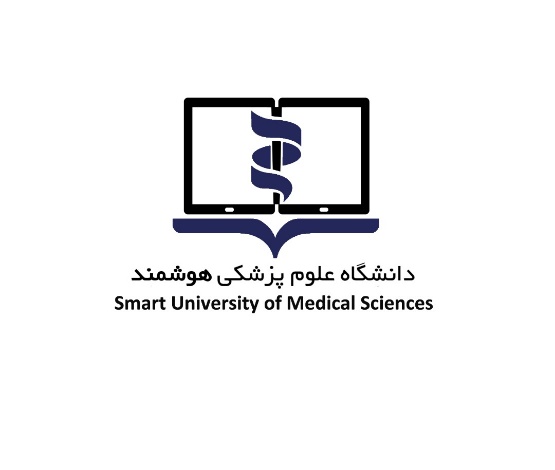 26
چند نمونه از اکتشافات و دستاوردهای علوم پزشکی در ایران باستان
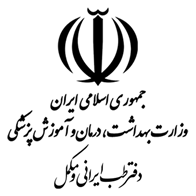 نخستین گزارش از گردش خون ریوی 
نخستین گزارش از نقش انقباضات رحمی در زایمان طبیعی هنگام تولد نوزاد
نخستین تعریف درست و کامل از چرخه‌ قاعدگی در انسان و حیوان 
اعتقاد به نقش خون در گسترش عفونت در بدن 
اولین تعریف اولیه از وجود عامل زنده و نادیدنی (میکروب) در ایجاد عفونت 
اخلاق پزشکی بسیار متعالی و پیشرفته
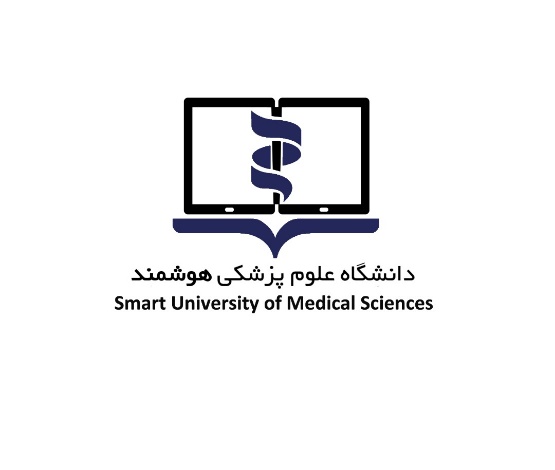 27
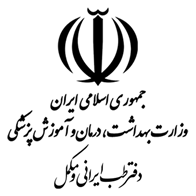 پزشکی در دوره تمدن طلایی اسلام
جندی شاپور در جنوب غربی ایران که مهم‌ترین دانشگاه و بیمارستان جهان زمان خود بود. این مرکز علمی مهم که در سده 4 میلادی توسط شاپور اول ساسانی بنا نهاده شد.
در میانه قرن 8 میلادی با سقوط دولت اموی و روی کارآمدن عباسیان، با دعوت از جبرئیل بن بختیشوع به بغداد، دستاوردهای بزرگ این مرکز علمی ایران باستان همچون دانشگاه، بیمارستان (نخستین بیمارستان آموزشی تاریخ)، فضای علمی باز فارغ از دین و ملیت، نگاه علمی به تجمیع دانش، استقلال مالی و سیاست‌گذاری دانشگاه و مواردی از این دست به بغداد، پایتخت خلافت عباسی منتقل می‌شود و بیت الحکمه، با الگوگیری از دانشگاه جندی شاپور، مهم‌ترین مرکز علمی آن زمان می‌شود.
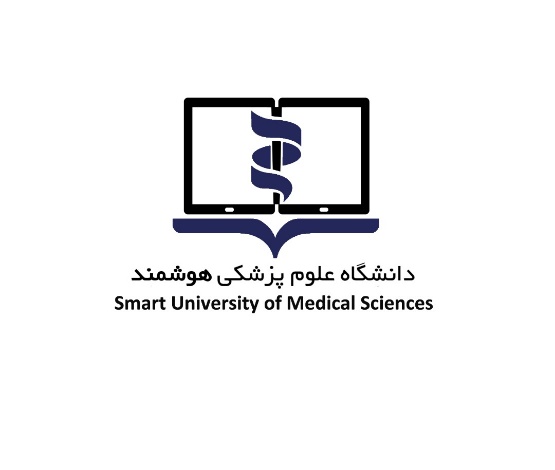 28
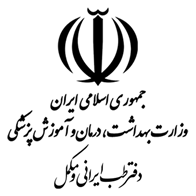 پزشکی در دوره تمدن طلایی اسلام
ترجمه آثار غیر عربی به عربی آغاز می‌شود و رفته رفته مترجمی و ترجمه کتب علمی به یک حرفه بسیار مهم در می‌آید. در این مرحله دانش از سراسر دنیای متمدن آن روز به زبان عربی ترجمه می‌شود و تا قرن‌ها، زبان عربی به زبان علمی روز تبدیل می‌شود 
در این دوران کتب علمی گذشتگان به زبان عربی ترجمه شد و مترجمان بزرگی پا به عرصه می‌گذراند که نام آورترین آن‌ها حنین ابن اسحاق است.
 یکی از مهم‌ترین کتب ترجمه شده توسط وی کتاب The Materia Medica نگاشته دیوسکوریدس، دانشمند بزرگ یونانی ـ رومی در زمینه مفردات داروسازی است که با نام «الحشایش» توسط وی به عربی ترجمه شده و از جمله کتب اصلی و مرجع داروسازی قرار می‌گیرد.
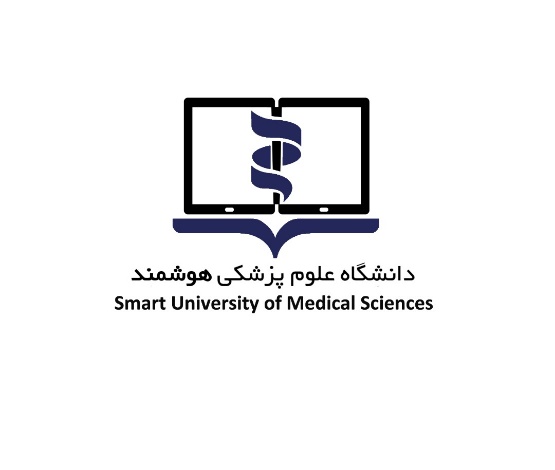 29
چهره‌های مهم دوران طلایی اسلام
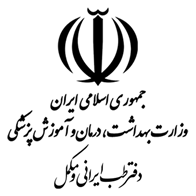 جابر بن حیان (721-813 میلادی): از بزرگ‌ترین چهره‌های کیمیا (شیمی) در تاریخ . 


محمد ابن زکریای رازی (835 - 925 میلادی): اهل ری، سرامد در شیمی (کیمیا)، داروسازی و پزشکی با بیش از 200 تألیف علمی که مهم‌ترین آن در پزشکی و داروسازی، الحاوی نام دارد نخستین کسی است که دانش کیمیا (شیمی) را به زبان علمی و قابل آموزش ارائه داد. کشف بسیاری از مواد شیمیایی و دارویی، ابداع بسیاری از روش‌ها در ساخت دارو و ابزار پزشکی و نخستین افتراق بین آبله و سرخک به او منتسب است. مطالعات حیوانی و نیز نخستین طراحی کارآزمایی‌های بالینی برای سنجش اثر بخشی دارو و روش‌های درمانی در تاریخ پزشکی در نوشته‌های او آمده است .
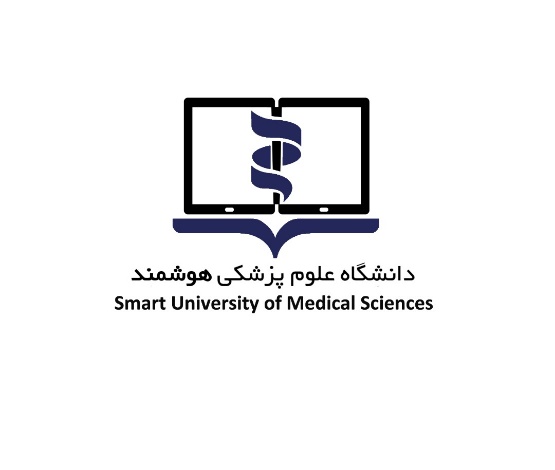 30
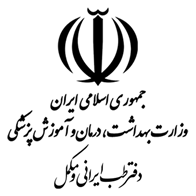 چهره‌های مهم دوران طلایی اسلام
ابوبکر ربیع بن احمد اخوینی (؟- 938 میلادی): پزشک ایرانی و زاده بخارا که کتاب او، «هدایه المتعلمین فی الطب»، نخستین کتاب پزشکی به زبان فارسی است که در دوره اسلامی به رشته تحریر درآمده است . نخستین گزارش حلقه ویلیس، نخستین تشخیص افتراقی بین تشنج و هیستری ، نخستین گزارش موجود از افتراق بین عصب و تاندون به او منسوب است.
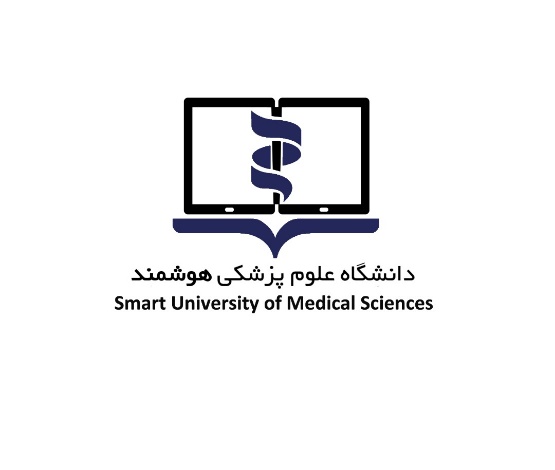 31
چهره‌های مهم دوران طلایی اسلام
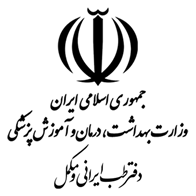 علی بن عباس اهوازی یا مجوسی(949- 982 میلادی): نگارنده کتاب «الملکی» که بسیاری از مورخین پزشکی  همپایة قانون ابن سینا دانسته‌اند. نخستین شرح کامل یرقان انسدادی به وی منسوب است. 


زهراوی (936- 1013 میلادی): دانشمند و پزشک بزرگ آندلسی (اسپانیای کنونی) که فصل سی‌ام کتاب بزرگ وی در پزشکی به نام «التصریف لمن عجز عن التالیف» به موضوع جراحی پرداخته است. شرح دقیق ابزار جراحی و متدهای آن در این کتاب، آن را به عنوان یکی از مهم‌ترین آثار جراحی در تاریخ بدل نموده تا آنجا که او را پدر جراحی نوین لقب داده‌اند
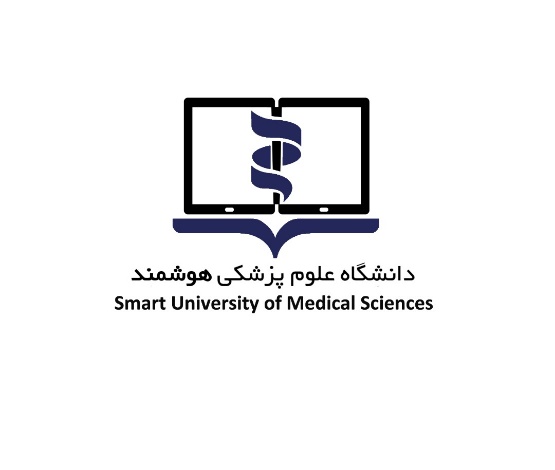 32
چهره‌های مهم دوران طلایی اسلام
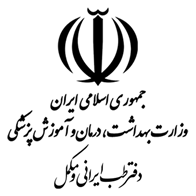 ابن سینا (980- 1032 میلادی): بزرگ‌ترین و نامدارترین چهره پزشکی ایرانی در تاریخ در علوم گوناگون مانند فلسفه، نجوم، پزشکی و داروسازی با بیش از 400 تألیف که قانون در پزشکی (القانون فی الطب)، مهم‌ترین اثر او است و تا قرن 17 میلادی به عنوان یکی از کتب مرجع پزشکی در دانشگاه‌های اروپایی تدریس می‌شده است .


سید اسماعیل جرجانی (1042- 1137 میلادی: کتابی جامع و بسیار مهم به نام ذخیره خوارزمشاهی در قالب یک کتاب مرجع کامل پزشکی به زبان فارسی نگارش نموده که، نخستین کتاب مرجع جامع علوم پزشکی به زبان فارسی در دوران اسلامی است .
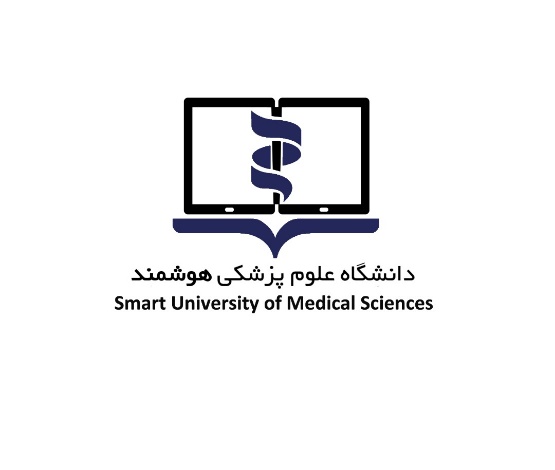 33
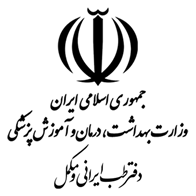 پزشکی در دوره های مختلف
دوران مغول ها
دوران صفویه
دوران قاجار
رشد مجدد دانش پزشکی و به‌ویژه داروسازی در کشور 
نگارش کتاب «ذخیره کامله» به عنوان نخستین کتاب مستقل جراحی در تاریخ به قلم حکیم محمد  وتقدیم آن به شاه طهماسب
نگارش (رساله افیونیه)، به عنوان نخستین کتاب جامع و کامل در خصوص تریاک و اعتیاد توسط حکیم عمادالدین شیرازی
مهاجرت پزشکان هند و عثمانی و گسترش دانش طب ایرانی در هند (با نام معاصر طب یونانی)
هلاکو پس از تثبیت فرمانروایی بر ایران با وزارت خواجه نصیر‌الدین طوسی، دانشگاه و مرکز علمی رِبع رشیدی را با کمک رشیدالدین فضل‌الله همدانی در حوالی تبریز ایجاد کرد
شرایط بسیار بد بهداشت عمومی و خدمات درمانی
ساخت بیمارستان‌های مرسلین در شیراز و کرمان توسط دولت های غربی
استخدام پزشکان اروپایی چون دکتر شلیمر، دکتر طولوزان، دکتر اشنایدر و دکتر پولاک در جهت شکل‌گیری پزشکی نوین در ایران 
اعزام دانشجویان ایرانی عمدتا به فرانسه برای آموختن دانش نوین و بازگشت به کشور 
تلفیق دو دانش طب سنتی و نوین و تدریس آن در دارالفنون
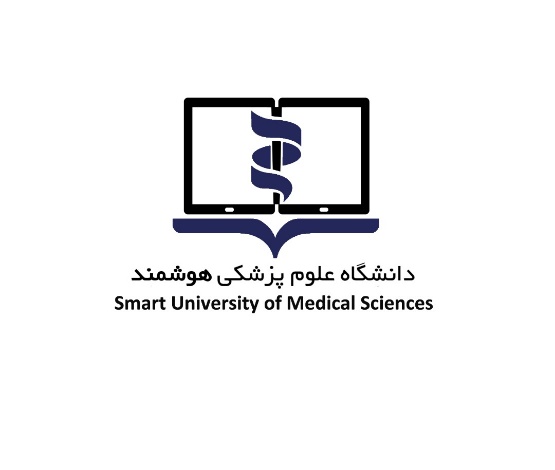 34
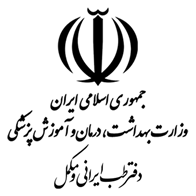 اخلاق پزشکی در طب ایرانی: اخلاق حکیمانه و رفتار طبیبانهجهت مطالعه اختیاری در درس نامه به فصل 5 مراجعه کنید. مطالعه این فصل دارای نمره اضافی در آزمون است.
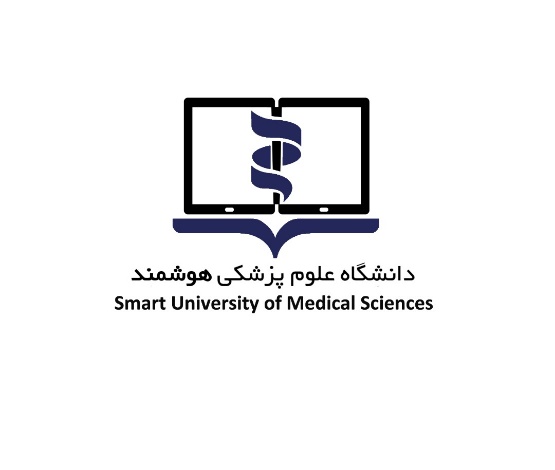 35
فصل ششم
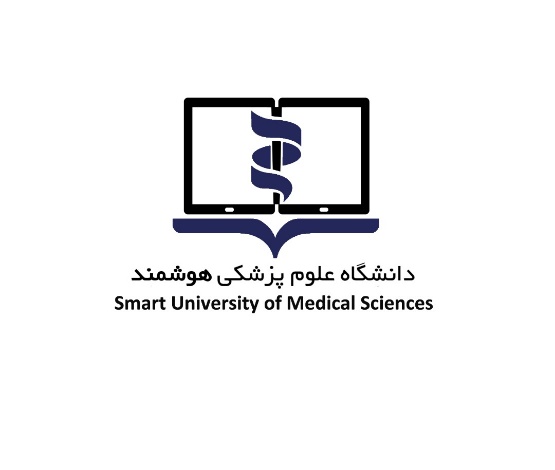 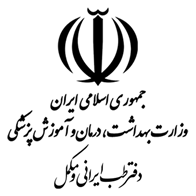 مبانی طب ایرانیامور طبیعیه
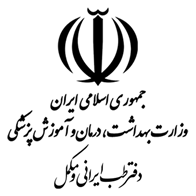 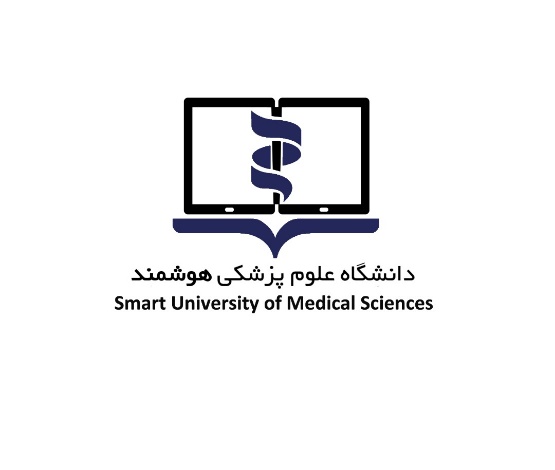 37
اهداف
مفهوم ارکان در طب ایرانی را شرح دهیم.
ویژگی هر یک از ارکان را شرح دهیم.
تفاوت جسم عنصری و جسم مرکب از دیدگاه طب ایرانی را شرح دهیم.
فایده وجود هر یک از عناصر را در اجسام مرکب توضیح دهیم.
تعریف مزاج از دیدگاه طب ایرانی را شرح دهیم. 
مفهوم اعتدال در طب را توضیح دهیم.
انواع مزاج را نام ببریم.
مفهوم اخلاط از دیدگاه طب ایرانی را تعریف کنیم.
انواع اخلاط به همراه کیفیت منسوب به آنها را نام ببریم.
مفهوم کیفیت در هر کدام از اخلاط را بیان کنیم.
اسباب چهارگانه مولّد هر کدام از اخلاط را شرح دهیم.
انواع تقسیم‌بندی اعضا را تعریف کنیم.
مزاج هر کدام از اعضا را بیان کنیم.
مسیر تولید روح بخاری در بدن را شرح دهیم.
انواع روح بخاری و محل تولد آنها را بیان کنیم.
تقسیم‌بندی قوای بدن را بیان کنیم.
عملکرد هر یک از انواع قوای بدن را شرح دهیم.
انواع افعال را نام ببریم.
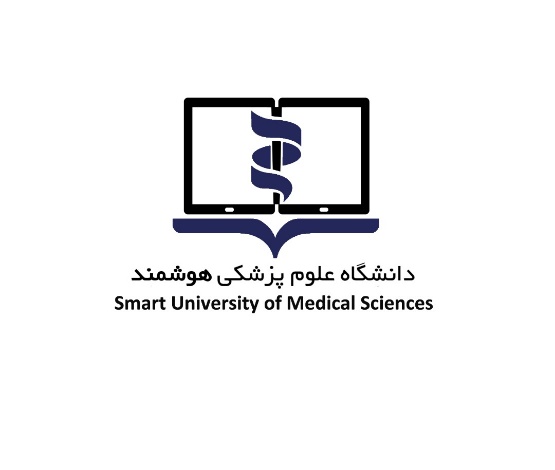 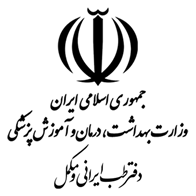 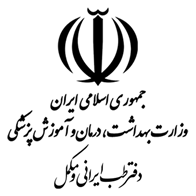 تقسیم‌ بندی علم طب
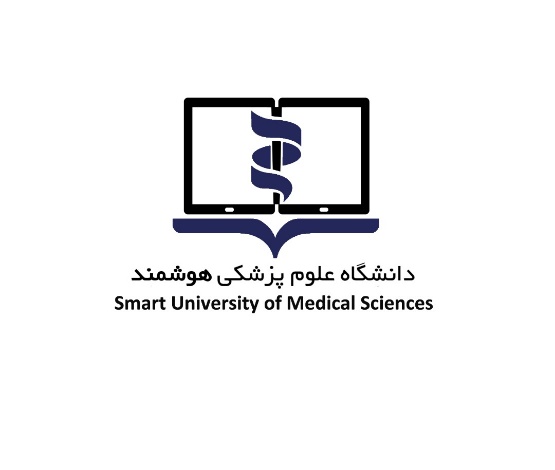 39
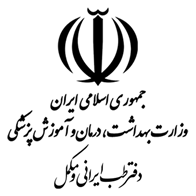 طب نظری
دانشي كه چگونگي عملکرد طبیعی و تغييرات بدن انسان و عوامل مؤثر بر آن را  که منجر به سلامتی یا بیماری می‌شوند را بررسي كرده، تا پزشک را به تشخیص برساند.
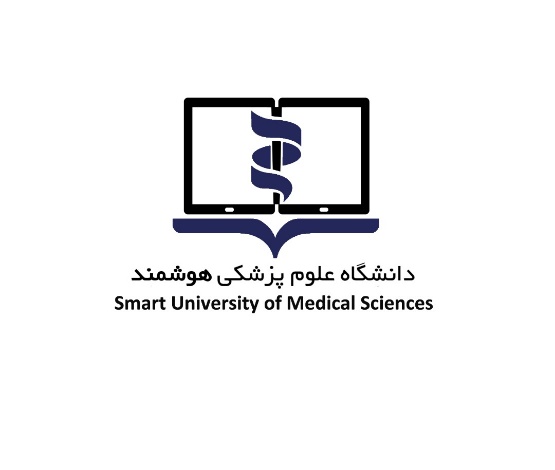 40
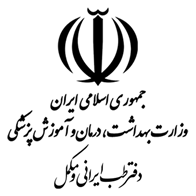 طب عملی
دلک (ماساژ) 
غمز (طب فشاری) 
حجامت،
 فصد،
 کَیّ (داغ کردن) و جراحي‌
داروهای گیاهی، حیوانی و معدنی
به اشکال خوراکی و موضعی
و تدبیر غذا (رژيم درمانی) مهم‌ترین بخشِ تدابیر درمانی
تدبیر ورزش، مهمترین بخش از تدابیر حفظ سلامتی
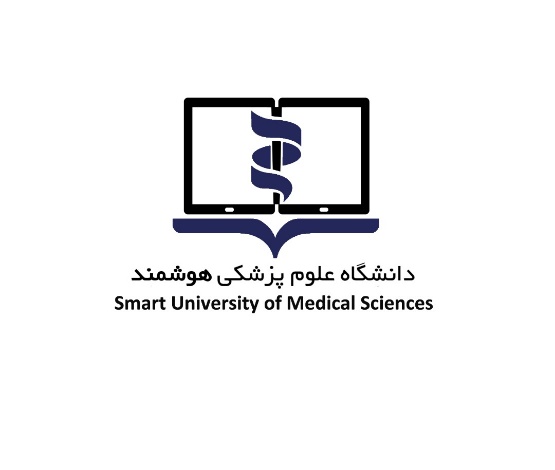 41
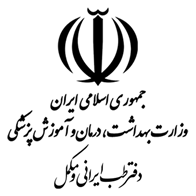 امور طبیعیه
امور محسوس جسمی هستند که شناخت آنها در حیطۀ «فلسفه طبیعیات» است و شامل این هفت امر هستند: ارکان، مزاج‌ها، اخلاط‌، اعضا، ارواح‌، قوا و افعال. 
امور طبیعی بدنی همان اجزاء جسمی، کیفی و غایی در سامانۀ پیکر زندۀ انسان هستند.
به زبان دیگر، امور طبیعی بدن شامل ریزبنیان‌های فیزیکی (ارکان)، ساختارهای زیستی (اخلاط و اعضا و ارواح)، نیروها (قوا)، ابرعامل‌های کیفی (مزاج) و سرانجام غایات عملکردی (افعال) حاصل از درهم‌کنش و هم‌گرایی شش امر پیشین هستند.
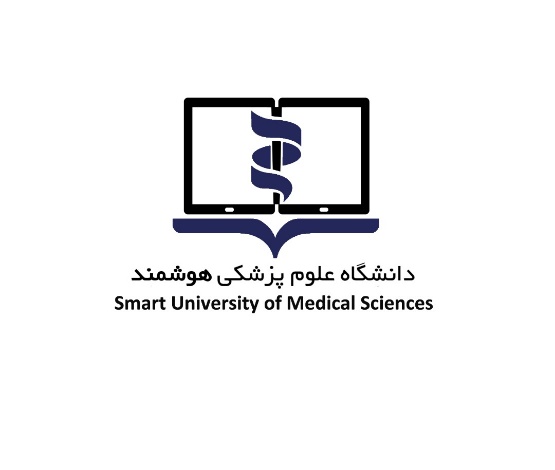 42
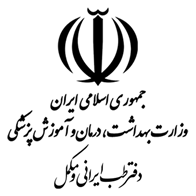 ارکان
به بیان فیلسوفان طبیعی‌دان، اشیاء و جانداران روی زمین یعنی همۀ کانی‌ها، گیاهان، جانوران از ترکیب و امتزاج چهار نوع مادّۀ بسیط بنیادی تشکیل شده‌اند که آنها را رکن، یا عنصر، یا اُسطُقُس می‌نامیده‌اند. 
مادۀ بسیط یا عنصر را ماده‌ای می‌دانستند که به صورت موادی غیر از خود قابل تجزیه نباشد و نتوان آن را به نوع مادۀ دیگری منقسم کرد، و کل و جزء آن یک طبع داشته باشد، یا به عبارت دیگر مادۀ بسیط، ماده‌ای است که در صورت و طبیعت آن اختلافی بین اجزاء و کل وجود نداشته باشد. 
عناصر در طبیعیات فلسفۀ سینوی عبارتند از ارض (خاک)، ماء (آب)، هوا (باد) و نار (آتش). هریک از این عناصر دارای دو کیفیت از میان کیفیت‌های چهارگانۀ گرمی و سردی (کیفیات فاعل) و تری و خشکی (کیفیات منفعل) می‌باشند.
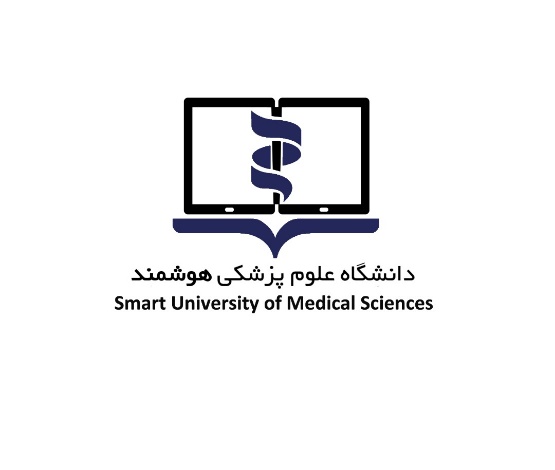 43
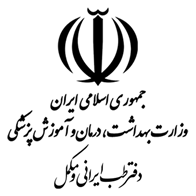 طبقه بندی عناصر
بنا به دیدگاه طبیعی‌دانان، عناصر بر پایۀ دو معیار اصلی و مشترک شامل (سنگینی/ سبکی) و (شکل‌پذیری/ شکل‌ناپذیری) طبقه‌بندی می‌شوند .
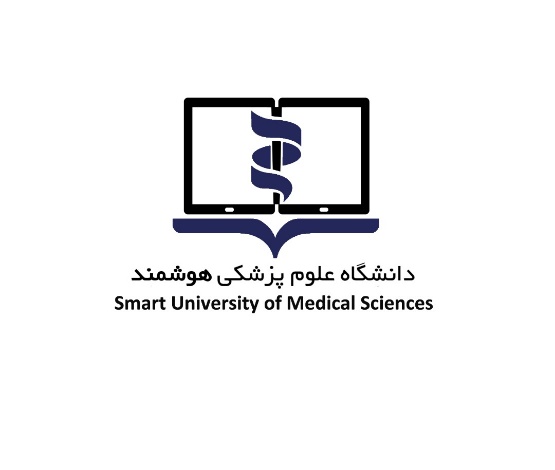 44
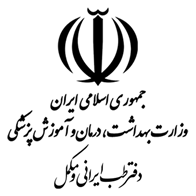 ویژگی های ارکان
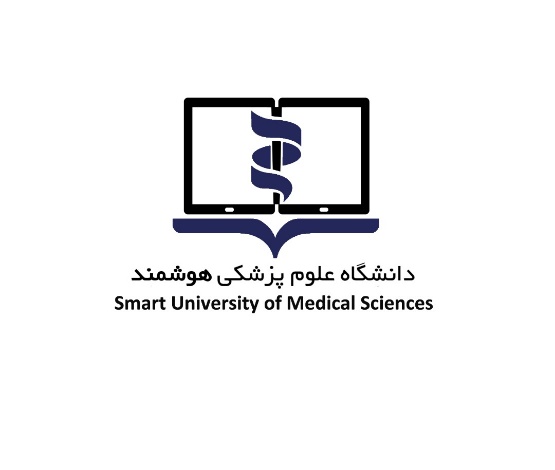 45
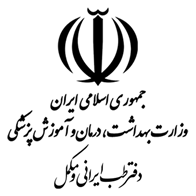 مزاج
عنصرهای بسیط، کیفیت‌هایی ثابت و محض دارند که اصطلاحاً طبع یا طبیعت آنها نامیده می‌شود. این چهار رکن خاک و آب و هوا و آتش، به اندازه‌ها و نسبت‌های گوناگون با هم می‌آمیزند.

 مزاج در اجسام مرکب همان کیفیتی است که پس از امتزاج عناصر و درهم‌کنش آنها بر جسم مرکب غالب می‌شود و معرف صفات و حالات آن است. در هر ترکیب و امتزاجی، کنش و واکنشی میان عنصرها و کیفیت‌های متضادشان روی می‌دهد که سرانجام موجب پیدایش کیفیت(های) جدیدی در جسم مرکب می‌گردد که بطور یکسان بر همۀ اجزاء آن عارض می‌شود. این کیفیت جدید غالب بر جسم مرکب، مزاج نامیده می‌شود و برایندی از مقدار و نسبت اجزاء عنصری نخستین در فعل و انفعال با یکدیگر است.
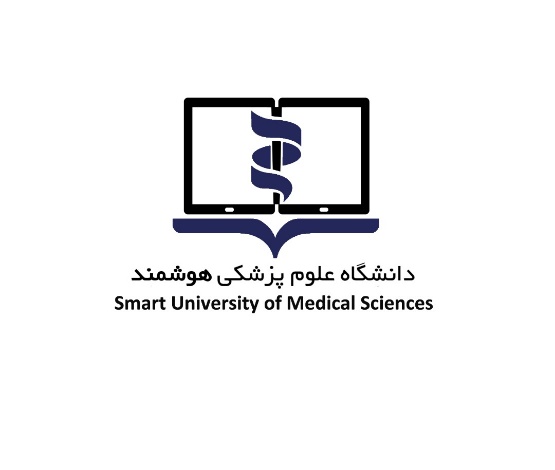 46
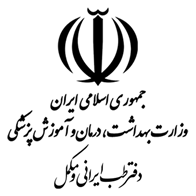 طبقه بندی مزاج
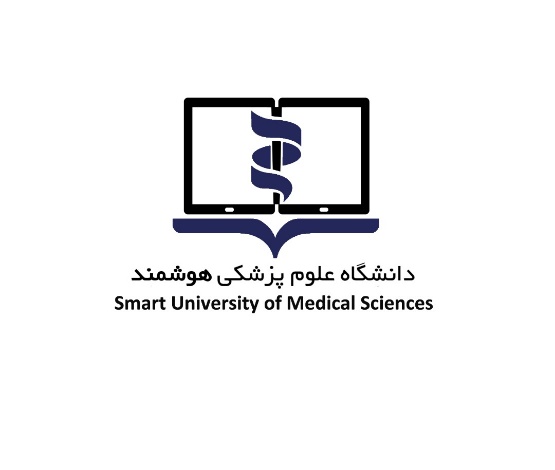 47
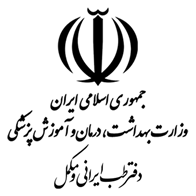 اعتدال طبی
اعتدال و عدم اعتدال بنا به برابری و نابرابری میزان کیفیات سنجیده نمی‌شود؛ زیرا اعتدال حقیقیِ برآمده از تساوی مطلق کیفیات، وجود خارجی ندارد چه رسد به اینکه در مزاج اعضا یا بدن انسان قابل تحقق باشد.
اعتدال طبی، به ‌مفهوم بهره‌مندی وافر بدن و هر عضو از کمّیت و کیفیت عناصر بقدر سزاوار و درخور مزاج و سرشت انسانی است. به بیان دیگر، اگر انسان از تناسب کمّی و کیفی عناصر بهره‌مندی فراوان باشد دارای اعتدال طبی است.
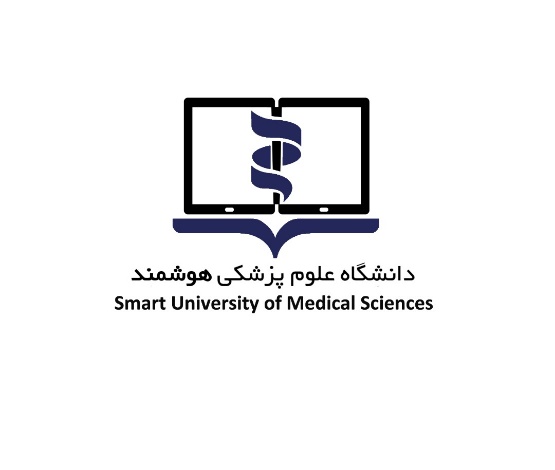 48
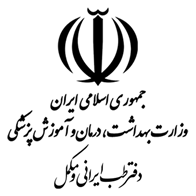 مزاج های هشت گانه
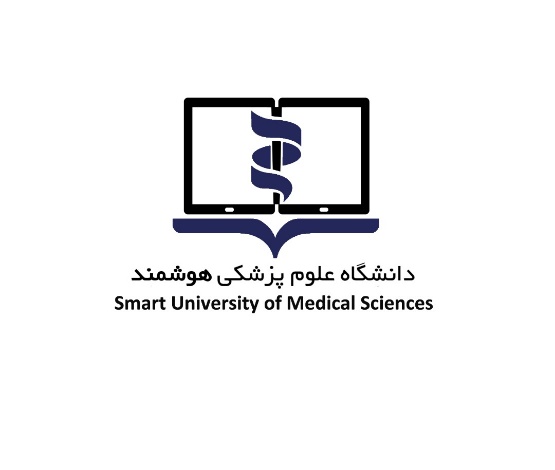 49
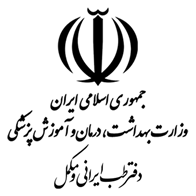 اخلاط
نخستین مرحله از تغییرِ شکل خوردنی‌ها و نوشیدنی‌ها در کبد روی می‌دهد. خوردنی‌ها پس از جویده شدن و هضمی ساده و ناتمام در معده و ورود به روده، از راه عروق ماساریقا (مزانتریک) به کبد وارد می‌شوند 
همۀ  فراورده‌های حاصل از هضم کبدی، سیال و مایع هستند ولی در وجوه گوناگون (از ویژگی‌های پایه و جوهری همچون مادّه، تا صورت‌بندی و ساختار مادّه، تا صفات ظاهری مانند قوام و رنگ و بو و مزه) با یکدیگر متفاوتند. فراورده‌های نهاییِ هضمِ کبدی، «خلط» نامیده می‌شوند که جنس‌های طبیعی آنها دم و بلغم و صفرا و سودا شمرده شده‌اند.
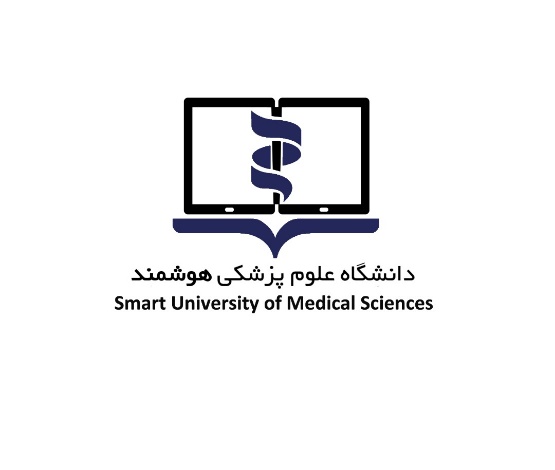 50
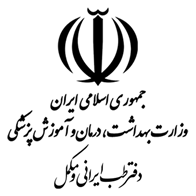 سبب‌های فاعلی و مادی مولد هریک از اخلاط طبیعی چهارگانه
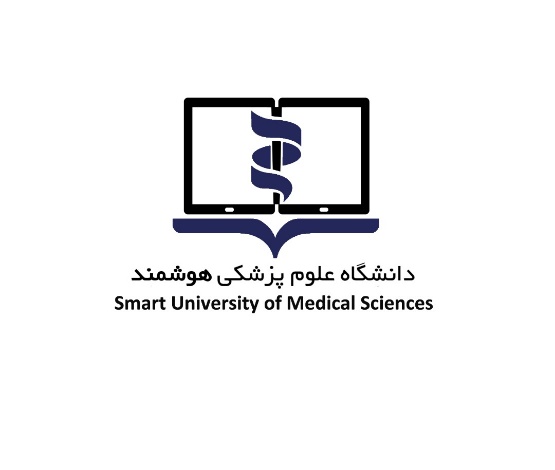 51
“
سبب صوری مانند یک الگوی نخست ساختاری است سبب فاعلی براساس آن، مادّه را به صورت مطلوب سازمان می‌دهدسبب‌ مادی هریک از اخلاط در واقع پیش ‌سازهای تولید آنها در بدن شمرده می‌شوند. و هدف کارکردی هر خلط را سبب غایی می‌نامند.
”
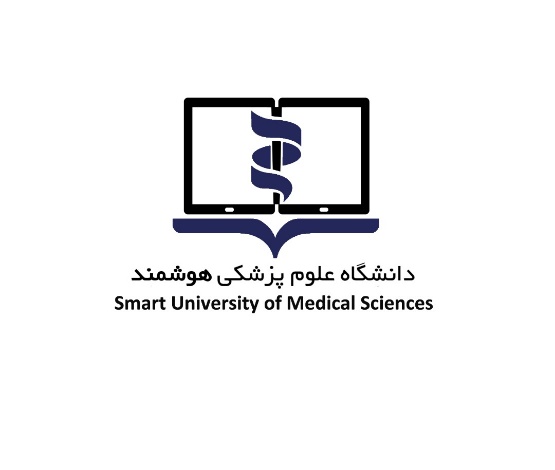 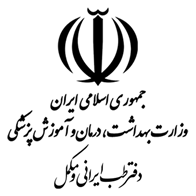 52
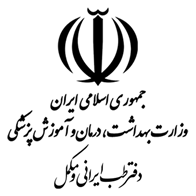 اخلاط
مادۀ هریک از اخلاط باید صورت‌بندی و ساختاری داشته باشد تا سرانجام بتواند کارکرد نهایی خود را در بدن انجام دهد. 
مثلاً مواد سوداوی بنا به ویژگی‌های ساختاری‌شان کارکرد تأمین و پشتیبانی ساختارهای استوارکننده و نگهدارنده و استحکام‌دهندۀ بدن (مانند استخوان‌ها و رباط‌ها و وترها و دندان) را انجام می‌دهند 
درحالی که مواد بلغمی بنا به ویژگی‌های ساختاری‌شان موجب می‌شوند که ‌پذیرش عضو برای خمش و نرمش و کشش و تاب‌آوری فیزیکی تأمین شود.
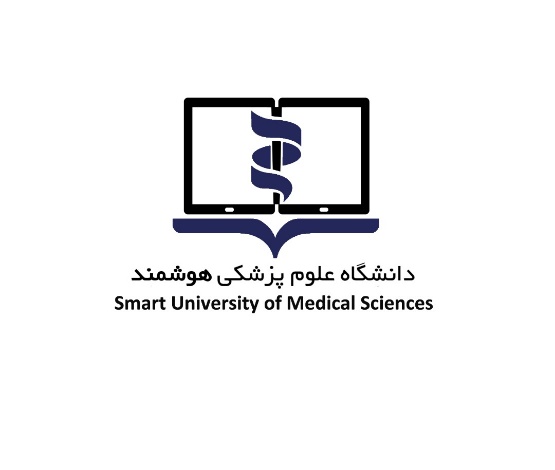 53
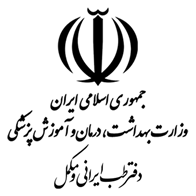 *
گوشت گوسفند و تخم‌مرغ پیش‌سازهای اصلی برای تولید جنس خلط دم هستند،
اخلاط دیگری نیز از گوشت گوسفند و تخم‌مرغ پدید می‌آیند، یعنی اجزائی از گوشت و زردۀ تخم‌مرغ، پیش‌ساز تولید دیگر اجناس اخلاط (بلغم و صفرا و سودا) نیز هستند ولی میزان تولید خلط دم از گوشت گوسفند و تخم‌مرغ بیشتر از سایر اجناس اخلاط است. 
ماست، عمدتاً مولّد جنس خلط بلغم است 
ولی مقدار بسیار اندکی اجناس خلط‌های دیگر نیز از آن قابل تولید است که در سنجش نسبت به جنس خلط بلغم ناچیز می‌باشند. 
بدین ترتیب می‌توان گفت که گوشت‌ها و تخم پرندگان عمدتاً مولّد خلط دم هستند، درحالی که لبنیات عمدتاً مولّد جنس خلط بلغم می‌باشند.
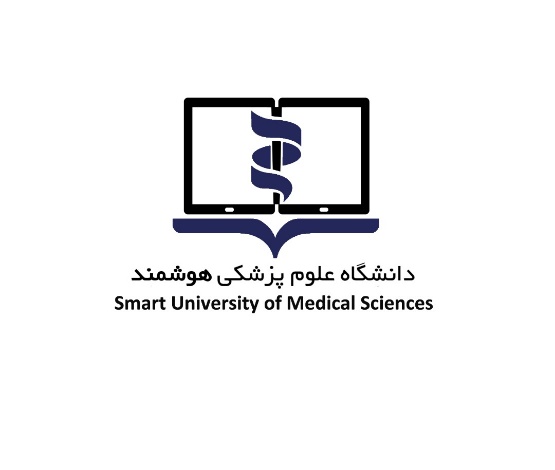 54
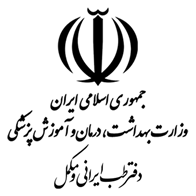 سبب‌های صوری و غایی مولد هریک از اخلاط طبیعی چهارگانه
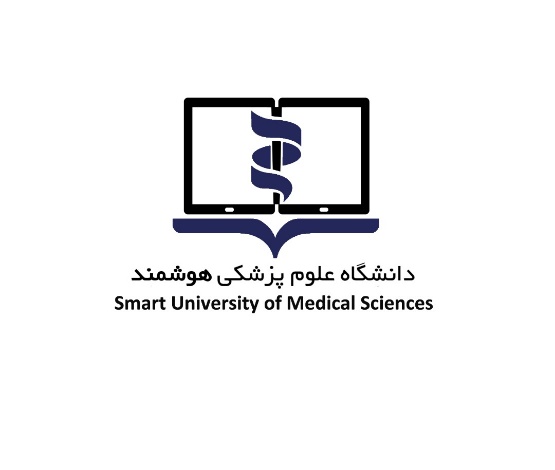 55
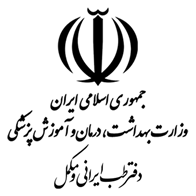 کیفیات اخلاط و تناظر آنها با ارکان
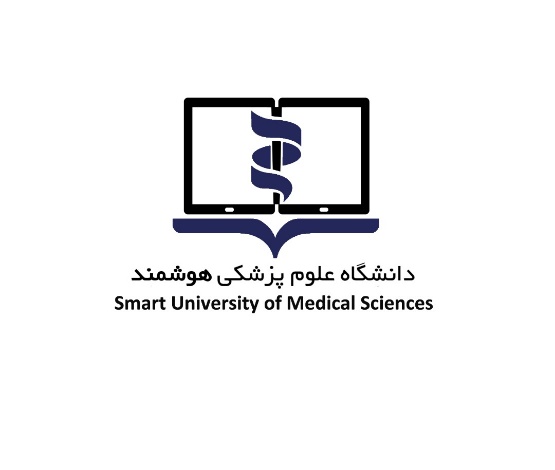 56
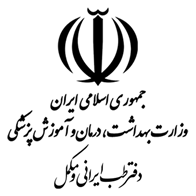 اعضا
اعضا یا اندام‌ها محسوس‌ترین بخش در میان امور طبیعی هفتگانه بدن هستند، که طبیبان ایرانی هم در کتاب‌های دانشنامه‌ای مانند قانون و ذخیرۀ به آن پرداخته‌اند، و هم کتب و رسالات تخصصی با موضوع علم تشریح پدید آورده‌اند .

اندام سالم، جسم‌های تولیدشده از بخش‌های ستبر اخلاط طبیعی شمرده شده‌اند 

اندام‌ها را به‌اعتبارهای گوناگون می‌توان تقسیم‌بندی کرد
1. به ‌اعتبار همگونی یا ناهمگونی بافتار 
2.  به ‌اعتبار پروردن و بخشیدن نیروها، یا پذیرفتن نیروها.
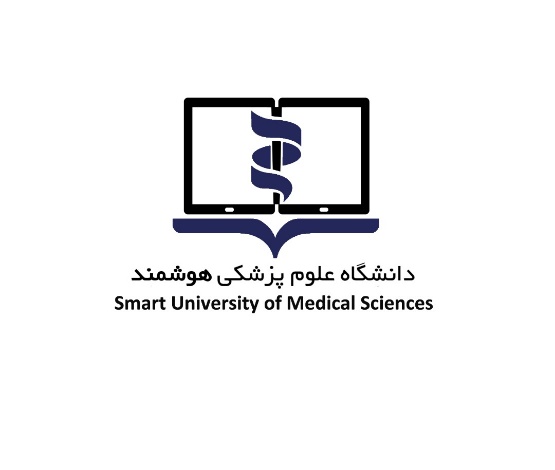 57
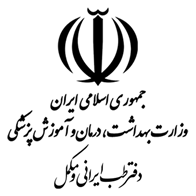 تقسیم‌بندی اعضا به ‌اعتبار همگونی یا ناهمگونی بافتار
اعضای مفرد یا متشابه‌الاجزاء اعضایی هستند که بافتار همگون دارند یعنی همۀ اجزاء آنها در مشاهدۀ حسی، یکسان هستند و یک اسم و یک تعریف مشترک‌ دارند.


اعضای مرکب، اندام‌هایی هستند که از اعضای مفرد ترکیب یافته‌اند مانند دست، که شامل استخوان و عصب و شریان و ورید و گوشت و ... است. عضو مرکب عضوی است که جزءهای محسوس آن در اسم و تعریف مشترک نباشند مانند همین اجزای دست که هرکدام نام و تعریفی دارند.
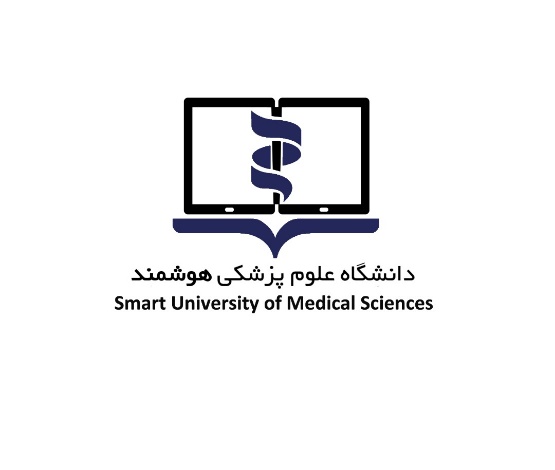 58
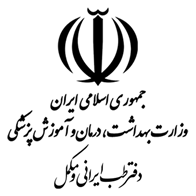 تقسیم‌بندی اعضا به ‌اعتبار همگونی یا ناهمگونی بافتار
اعضای مفرد شامل دو دسته اعضای دموی و اعضای منوی می‌دانستند. 
اعضای دموی عبارتند از گوشت و چربی که منشأ تکون آنها را خلط دم می‌شمردند، 
اعضای منوی عبارتند از استخوان، غضروف، عصب، وتر، رِباط، شریان، ورید، و غشا که پیدایش آنها از منی ممزوج والدین میدانستند


فایده رِباط، اتصال و ارتباط استخوان با استخوان، یا عضوی به عضوی دیگر گفته شده، 
و فایدۀ عصب رساندن نیروی حس و حرکت از دِماغ (مغز) به سایر اعضا شمرده شده است.
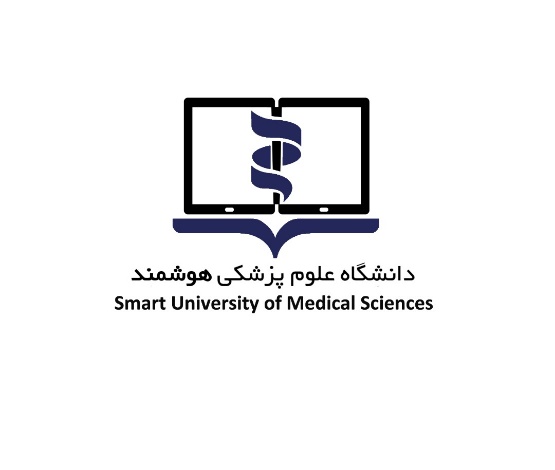 59
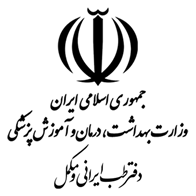 تقسیم‌بندی اعضا به ‌اعتبار پروردن و بخشیدن نیروها، یا پذیرفتن نیروها
اعضاء به‌حسب آنکه       *  تولیدکننده،     * یا رساننده،        *   یا دریافت‌کننده قوا         باشند، تقسیم‌ می‌شوند. 

اعضایی که تولیدکنندۀ قوا هستند، اعضای رئیسه یا اعضای اصلی نامیده می‌شوند و شامل مغز، قلب و کبد هستند و بقای هر شخص ضرورتاً به این اعضاء وابسته است.

 اعضای تناسلی در مرد و زن نیز جزء اندام‌های رئیسه هستند ولی برای بقای نوع انسان ضروری‌اند.
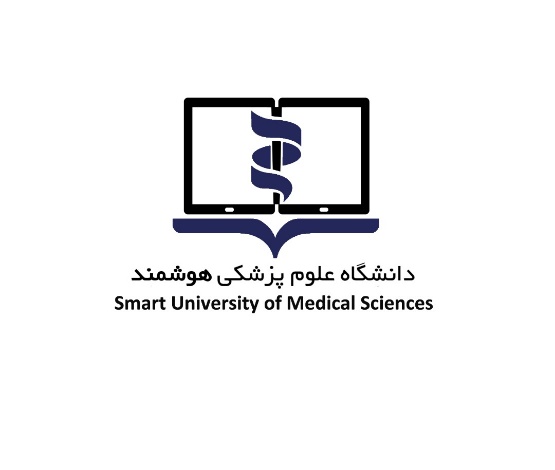 60
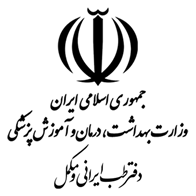 تقسیم‌بندی اعضا به ‌اعتبار پروردن و بخشیدن نیروها، یا پذیرفتن نیروها
اندام‌هایی که نیروی تولیدشده از اعضای رئیس را دریافت می‌کنند اعضای مرئوس نامیده می‌شوند مانند ریه، کلیه‌ها، طحال و رحم؛ 


اعضایی که نیروها را از اعضای رئیس به اعضای مرئوس می‌رسانند، اعضای خادم رئیس هستند که شامل 1.عصب‌ها برای مغز، 2.شریان‌ها برای قلب و 3.وریدها برای کبد هستند.
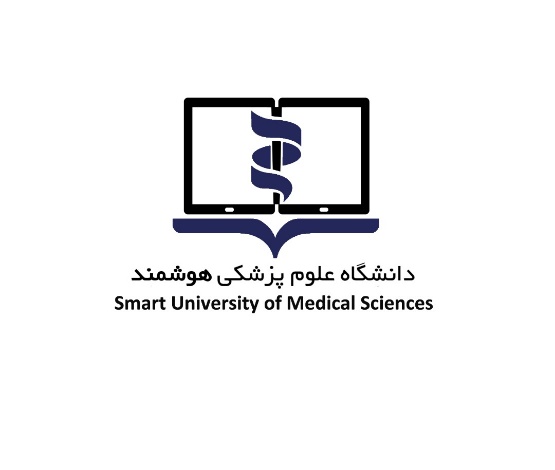 61
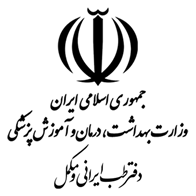 تقسیم‌بندی اعضا به ‌اعتبار پروردن و بخشیدن نیروها، یا پذیرفتن نیروها
رابطۀ دیگری نیز میان اعضای اصلی و برخی اعضای مرئوس توصیف شده که اعضای مَهیّئ یا پشتیبان اعضای اصلی را نشان می‌دهد؛
 به این توصیف که
 1.معده عضو پشتیبان کبد،
 2. ریه عضو پشتیبان قلب 
3. همۀ اعضاء پشتیبان مغز هستند
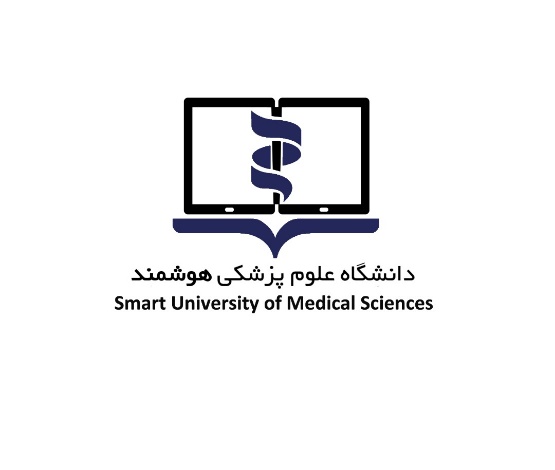 62
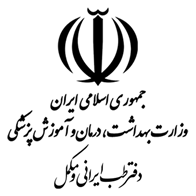 مزاج اعضاء
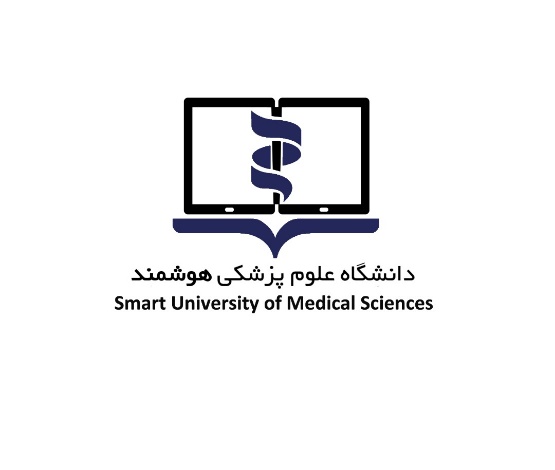 63
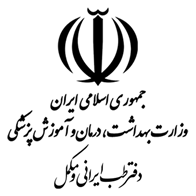 مزاج اعضاء
مزاج اعضاء را باید از غایت عملکردی‌شان فهمید
مثلاً معده گرم و تر شمرده می‌شود و استخوان سرد و خشک؛

  معده جایگاهی اصلی برای هضم اولیه غذاست و نیروی هاضمه نیازمند کیفیات گرمی و تری است، و البته معده نباید صلب و سخت باشد وگرنه برای تحرک و اتساع یافتن، و دریافت و نگهداری موقت مواد، و انتقال آنها به ادامه مسیر مناسب نخواهد بود.

 استخوان سرد و خشک است چون داربست اصلی و تکیه‌گاه همۀ عضلات و وترهاست و باید مستحکم و ثابت و انعطاف‌ ناپذیر باشد
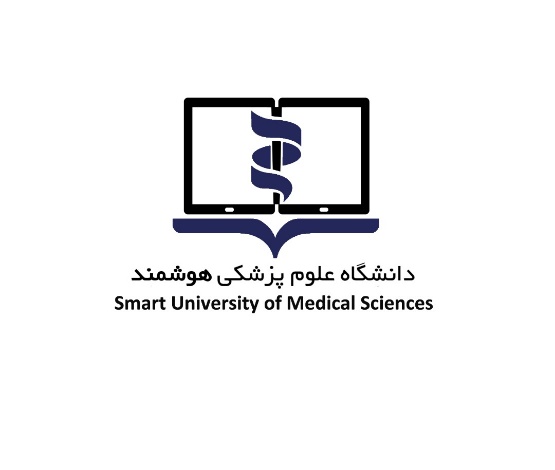 64
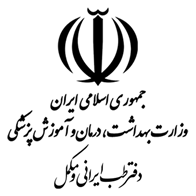 ارواح
بدن انسان از سه نوع ساختار مادّی تشکّل می‌یابد که عبارت‌اند از1. اخلاط و رطوبات،2. اعضاء و3. ارواح.
 اخلاط فراورده‌های سیّال حاصل از هضم کبدی خوراک‌ها هستند که عموماً در مجاری عروقی در گردش‌اند و پس از ورود به بافت‌ها سرانجام با قبول تغیّراتی به ساختارهایی متراکم و ثابت و متمکّن تبدیل می‌شوند که همان اعضاء هستند.

از بخش‌های لطیف اخلاط، جسم دیگری ساخته می‌شود که بسیار سیّال و نافذ است و اگرچه مادّی است، اما مانند اعضاء و اخلاط به‌آسانی قابل حس نیست. این جسم لطیف، برای وقوع همۀ افعال بدنی ضروری است زیرا وقوع افعال، نیازمند قوا است و انتقال قوا از اعضای اصلی به اعضای مرئوس در مسیر شریان‌ها و عصب‌ها و وریدها نیز ‌توسط همین روح‌های قلبی و مغزی و کبدی انجام می‌شود.‌
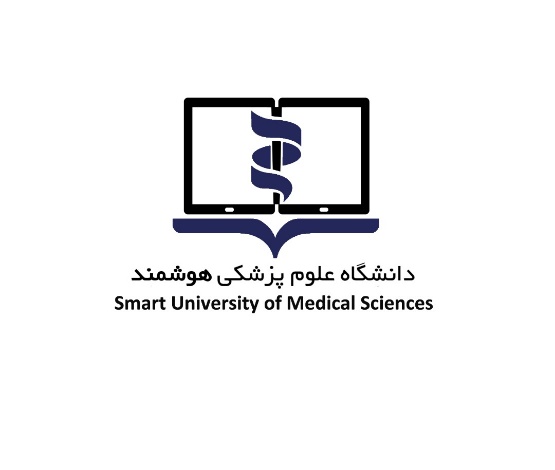 65
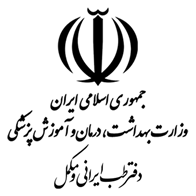 ارواح
روح نخست در قلب از امتزاج هوای استنشاقی با بخش لطیف و بخارگون اخلاط به‌ویژه خلط دم پدید می‌آید؛ (گاهی «روح بخاری»هم نامیده می شود.)
 روحی که در قلب تولید می‌شود روح حَیَوانی (حیاتی) نامیده می‌شود، که پس از انتقال به مغز و کبد با مزاج آنها متناسب می‌شود و به روح نفسانی (یا روح دِماغی) و روح طبیعی (یا روح کبدی) تبدیل می‌گردد. 
روح حَیَوانی یا حیاتی، قوای حَیَوانی یا حیاتی را از مبدأ قلب و از طریق شریان‌ها به سراسر بدن انتقال می‌دهد؛ 
 روح کبدی یا روح طبیعی، قوای طبیعی را از منشأ کبد و از طریق وریدها به همه بدن می‌رساند، 
 روح نفسانی، قوای نفسانی را از مغز و از طریق اعصاب در کل بدن می‌گستراند
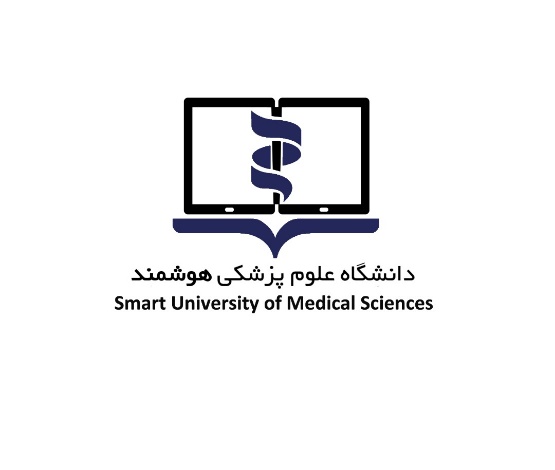 66
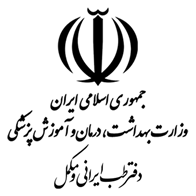 قوا
قوه در طب، سرمنشأ فعل شمرده می‌شود و هر فعلی از قوه‌ای صادر می‌گردد.
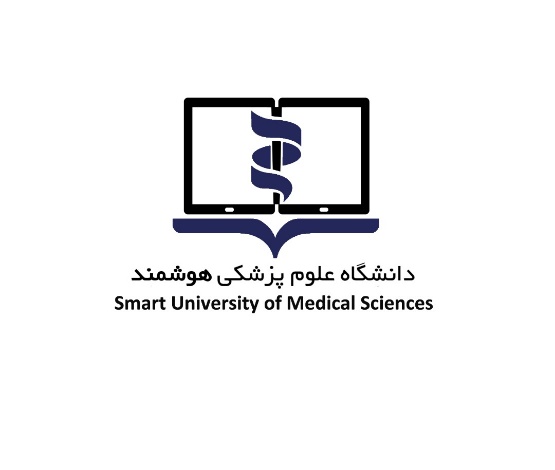 67
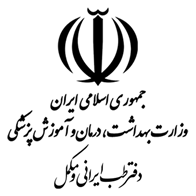 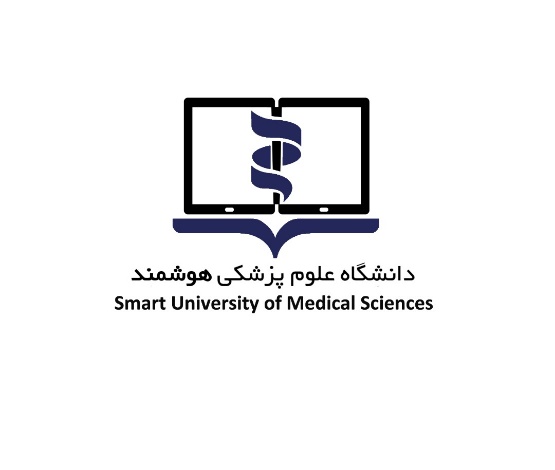 68
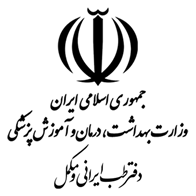 افعال
دستاوردهای درهم‌کنش اعضا و ارواح و قوا در جانوران و انسان هستند 
افعال نیز مانند قوا و ارواح، بر سه دسته حَیَوانی و نفسانی و طبیعی هستند که کانون هرکدام از آنها، در یکی از اعضای اصلی (قلب، مغز و کبد) است ولی سراسر بخش‌های بدن زنده، محل بروز آنهاست.  
فعل یا مفرد است یا مرکب. 
فعل مفرد فقط با یک نیرو در بدن به اتمام می‌رسد مانند فعل هضم که با اثر قوۀ هاضمه به انجام می‌رسد. 
فعل مرکب دست‌کم دو نیرو باید در کار باشد مانند فروبردن غذا که هم نیروی جاذبه طبیعی از سوی معده و مری و هم نیروی رشته‌های ماهیچه‌ای عضلات مسئول بلعیدن غذا برای وقوع تام آن ضروری‌اند
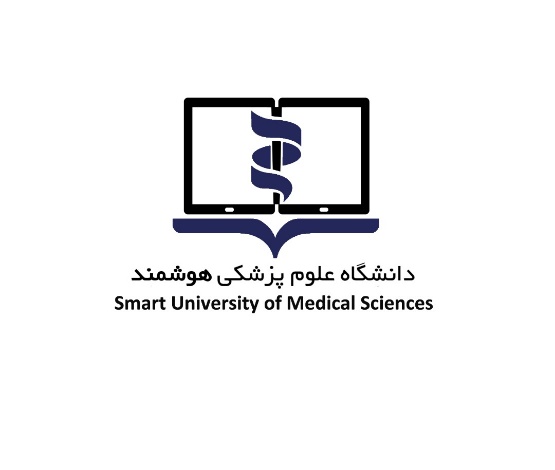 69
فصل هفتم
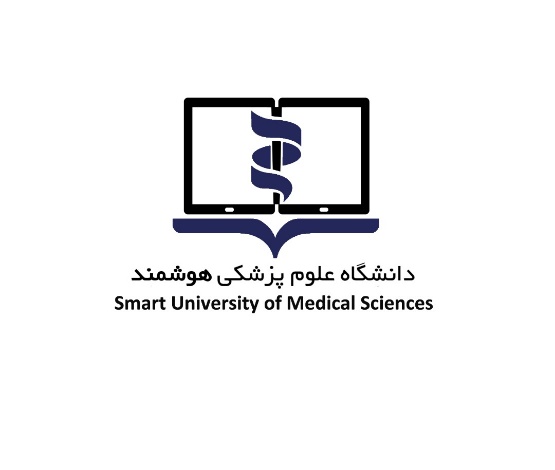 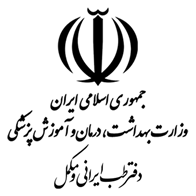 شش‌گانه ضروری تندرستی (ستّۀ ضروری)
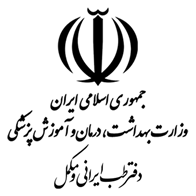 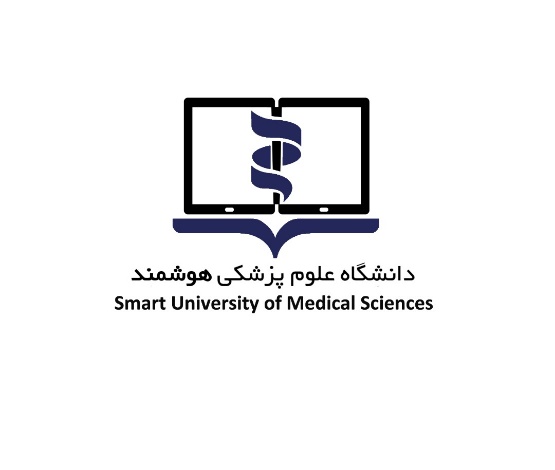 71
اهداف
تدابیر حفظ سلامتی در زمینه آب و هوا را توضیح دهیم.
تدابیر حفظ سلامتی در زمینه خوردنی‌ها و آشامیدنی‌ها را توضیح دهیم.
تدابیر حفظ سلامتی در زمینه حرکت و سکون را توضیح دهیم.
تدابیر حفظ سلامتی در زمینه خواب و بیداری را توضیح دهیم.
تدابیر حفظ سلامتی در زمینه پاکسازی بدن را توضیح دهیم.
تدابیر حفظ سلامتی در زمینه حالات عصبی و روانی را توضیح دهیم.
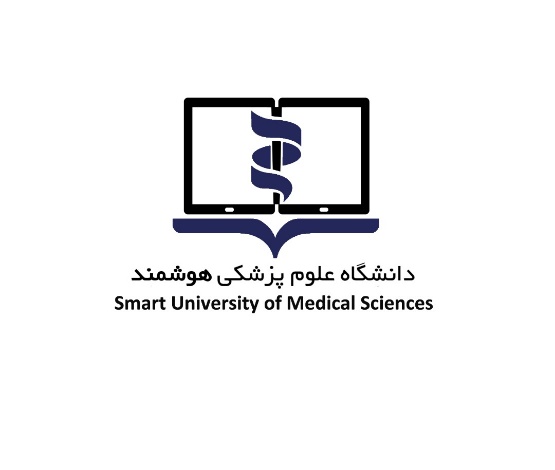 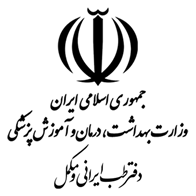 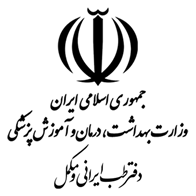 ربیع‌بن‌احمد اخوینی در کتاب هدایت المتعلمین می‌نویسد: «پزشکی پیشه‌ای بود که تندرستی آدمیان را نگاه دارد و چون رفته باشد باز آرد از روی علم و عمل».
طب ایرانی سلامت محور است و به‌طور عمده بر پیشگیری از بیماری‌ها با آموزش روش صحیح زندگی سالم تأكید دارد و پزشك موفق را پزشكی می‌داند كه سلامتی جامعه را حفظ می‌کند

در طب ایرانی بر مدیریت روش زندگی در درمان بیماری‌ها تأکید بسیاری شده و اهمیت آن بیشتر از استفاده از دارو است. این «دستورات غیردارویی» نقش قابل توجهی در بهبود بیماری‌های عملکردی دارند و هزینه‌ای را به بیمار تحمیل نمی‌کنند.
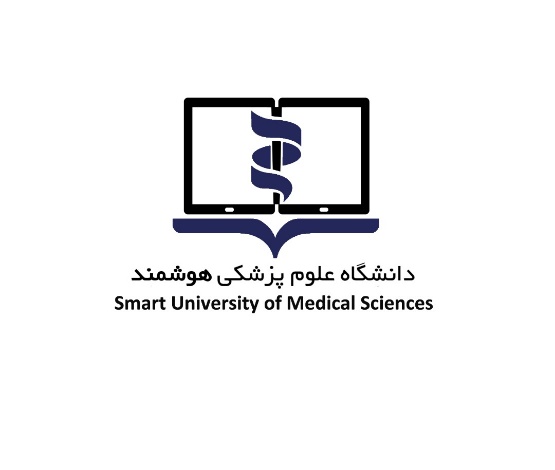 73
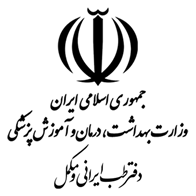 اصول شش‌گانه برای زندگی سالم
آب و هوای سالم، 
حرکت و سکون کافی، 
خواب و بیداری مناسب،
 استفاده از خوردنی‌ها و آشامیدنی‌های مناسب برای هر فرد،
 دفع مواد غیر ضروری و حفظ مواد ضروری بدن 
 کنترل صحیح حالات روحی و روانی
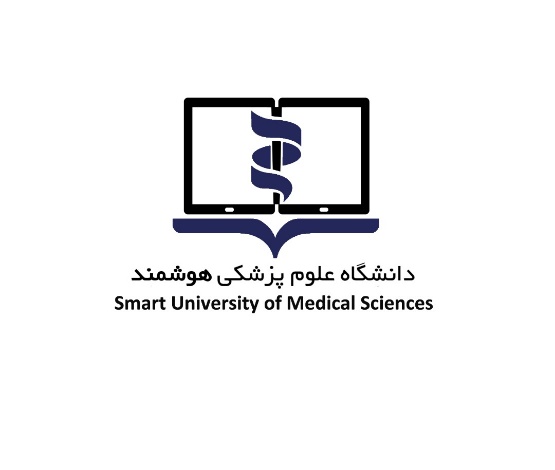 74
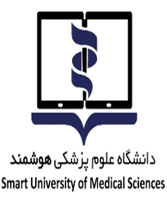 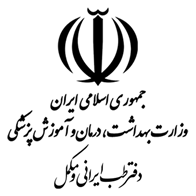 «شیخ‌الرئیس ابن‌سینا» از بین این شش اصل، سه اصل را برای حفظ سلامتی مهم‌تر می‌داند به ترتیب عبارتند از: «ورزش و فعالیت بدنی مناسب»، «مدیریت غذا» و «مدیریت خواب».
75
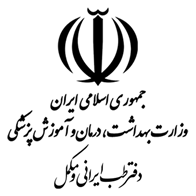 تدابیر حفظ سلامتی: آب و هوا
از دیدگاه طب سنتی، هوای پاک از مهم‌ترین عواملی است که انرژی‌ها را افزایش می‌دهد و سلامتی و نشاط را به ارمغان می‌آورد، 
 هوای آلوده موجب می‌شود ایسکمی عضوی ایجاد شود و انرژی‌های قلبی، مغزی و کبدی و سایر اندام‌ها و بافت‌ها کاهش یابد و سموم مختلف در بدن تجمع یابد و فرد را مستعد بیماری‌های مختلف کند.
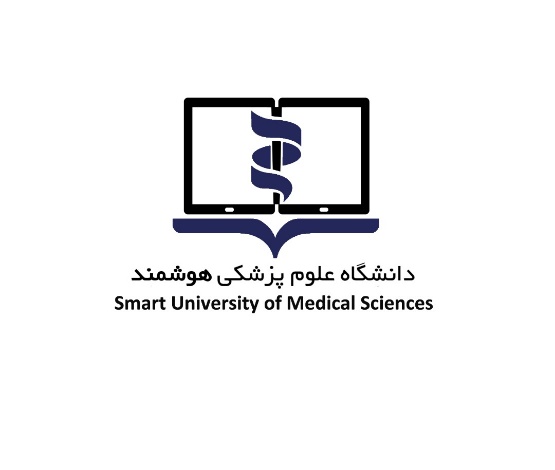 76
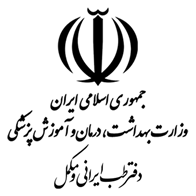 تدابیر حفظ سلامتی: آب و هوا
از نکات مهم دیگر از دیدگاه طب ایرانی، دمای هوا است. بدن با تمام امکانات خود سعی می‌کند درجه حرارت کل بدن و تک تک اندام‌ها را متناسب عملکرد آنها تنظیم کند و حدود درجه مرکزی بدن را ثابت نگه‌ دارد. 
یکی از اهداف لباس مناسب، تأمین و تضمین عملکرد صحیح بدن و بافت‌ها می‌باشد. همچنین از وظایف دیگر لباس، تهویه مناسب بدن و دور کردن مواد زائد و رطوبت از طریق پوست است. بدین منظور بهتر است لباس‌ها کمی گشاد و راحت و نه تنگ و چسبان باشند. هرگونه تغییر ناگهانی در دمای بدن، اندام‌ها و بافت‌ها، مانند استفاده از کولرها و یا باد سرد پاییز و زمستان، منجر به صدمه به عملکرد عضو به صورت اسپاسم عروقی در شبکه مویرگی و ایسکمی موضعی، اسپاسم عضلات صاف و مخطط و مشکلات تنفسی می‌شود.
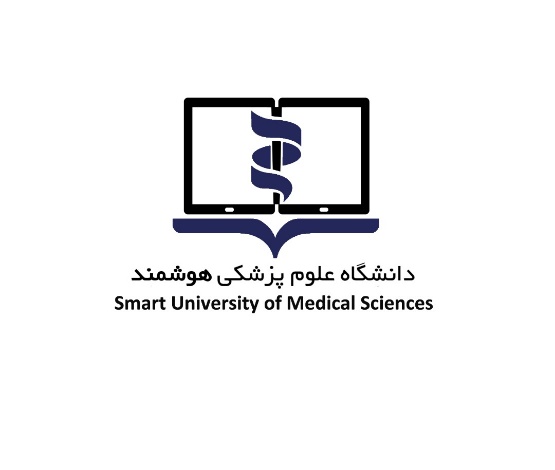 77
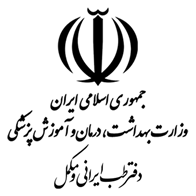 دستورالعمل‌های مدیریت هوا
استفاده از هوای پاک به‌صورت متناوب و برنامه‌ریزی شده و در صورت امکان مهاجرت از مناطق و شهرهای آلوده.
رفتن به مناطق خوش آب و هوا و انجام فعالیت بدنی در آن مناطق و تنفس‌های عمیق.
استفاده از بوهای خوش موجود در اطراف خود مانند بوی نعنا، پوست پرتقال، لیمو و نارنج و گلاب؛ حتی آب پاشی محیط و استشمام بوی خاکِ پاک (مانند مناطق روستایی یا زمین باران خورده). 
تماس با نور خورشید، روزی 15 دقیقه به صورت مستقیم و بدون موانعی همچون شیشه، پنجره، دود، آلودگی هوا و یا کِرِم‌ها.
پوشش مناسب سر و بدن و استفاده از لباس‌های با درصد بالای نخ، کتان، پنبه و پشم (مناسب با فصل‌).
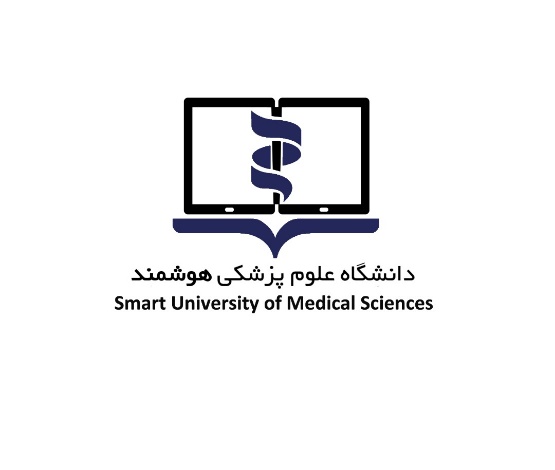 78
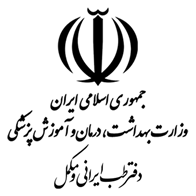 دستورالعمل‌های مدیریت هوا
جلوگیری از برخورد مستقیم هوای سرد به سر، ناحیه کمر، کلیه‌ها، ناف و منطقۀ تناسلی.
ننشستن در جای مرطوب، مناطق سرد و صندلی فلزی و استفاده از زیرانداز نمدی و پشمی و کلاه در مناطق سرد. 
اجتناب از قرارگیری در معرض باد سرد پنکه و کولر به‌خصوص بعد از استخر و حمام.
پوشش سر با کلاه یا پارچه نازک هنگام خواب.
پس از استحمام، سر به خوبی و کاملا خشک و از باد و سرما محافظت شود. (خصوصا کسانی که موی خیلی بلند یا انبوه دارند تا خشک شدن کامل سر، از کلاه یا حوله سر استفاده کنند).
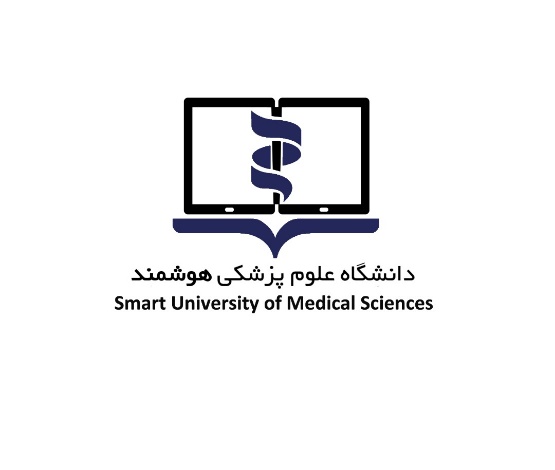 79
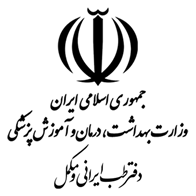 تدابیر حفظ سلامتی: خوردنی‌ها و آشامیدنی‌ها
هر فصلی متناسب با اقلیم هر منطقه، خصوصیات آب و هوایی خاصی دارد، تغذیه هر فصل تنظیم می‌شده است تا تعادل مزاجی برهم نخورد.

در فصل‌های گرم، بخصوص تابستان، استفاده از غذاهای سردی و رطوبت بخش مانند ماست و خیار، پنیر و هندوانه بیشتر توصیه می‌شود. 

در فصل‌های سرد، بخصوص زمستان، استفاده از غذاهای گرمی بخش مانند کره، عسل، بادام، فندق و پسته همراه غذاهای اصلی پیشنهاد می‌شود.
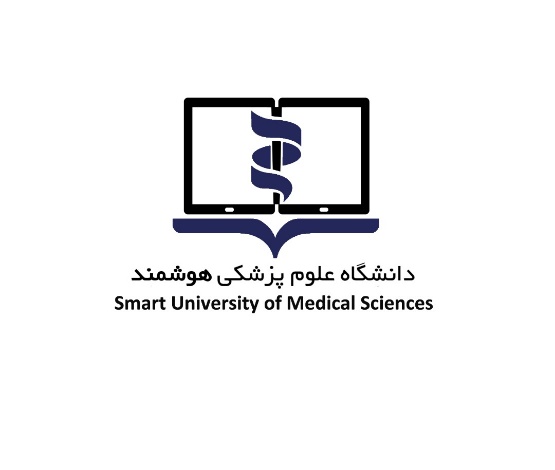 80
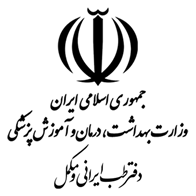 تدابیر حفظ سلامتی: خوردنی‌ها و آشامیدنی‌ها
تئوری‌های گرمی و سردی غذاها و داروها
1) مواد با ورود به بدن، سیستم خودکار عصبی را تحت تأثیر قرار می‌دهند. مواد گرم فعالیت سیستم سمپاتیک را افزایش داده و مواد سرد فعالیت سیستم پاراسمپاتیک را افزایش می‌دهند.

2) مواد غذایی با ورود به بدن سیستم غدد درون ریز را متأثر می‌نمایند. مواد گرم فعالیت غدۀ تیروئید و ترشح تیروکسین را افزایش می‌دهند. بنابراین متابولیسم پایه و تولید انرژی بالا می‌رود و مواد سرد، فعالیت تیروئید و ترشح تیروکسین را کاهش می‌دهند و در نتیجه متابولیسم پایه و تولید انرژی کم می‌شود.
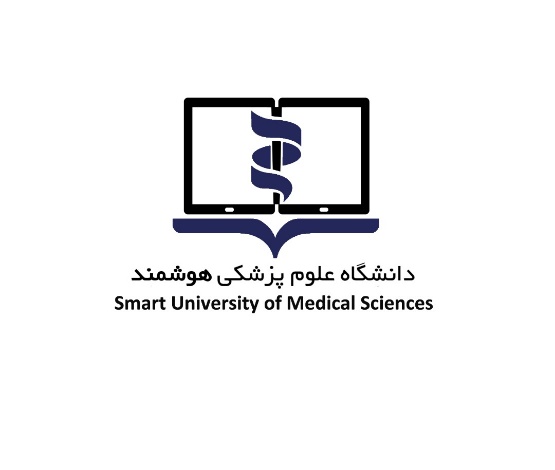 81
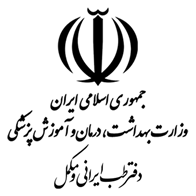 تدابیر حفظ سلامتی: خوردنی‌ها و آشامیدنی‌ها
3) به نظر می­رسد بعضی از غذاها با ورود به بدن، تولید آنزیم‌های گوارشی را افزایش می‌دهند؛ این مواد، گرم هستند. این نظریه جزئی از نظریات قبلی است، زیرا تولید آنزیم‌های گوارشی و ترشح آنها، تحت تأثیر سیستم اعصاب و غدد درون ریز است.
مصرف سماق به عنوان یک چاشنی غذایی سرد، ضربان قلب، درجه حرارت محیطی، میزان متابولیسم پایه و ترشح تیروکسین را کاهش می‌دهد
 مصرف آویشن شیرازی به عنوان یک چاشنی گرم، ضربان قلب، درجه حرارت محیطی، میزان متابولیسم پایه و ترشح تیروکسین را افزایش می‌دهد
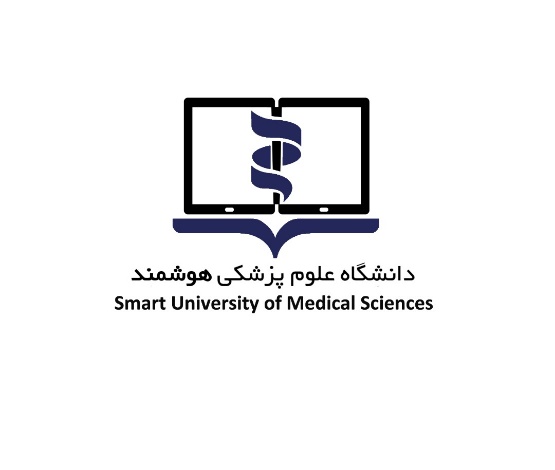 82
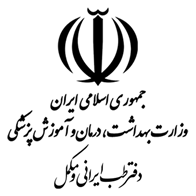 آداب تغذیه
مصرف غذا هنگام گرسنگی واقعی و قبل از سیر شدن کامل، دست از غذا خوردن بکشد تا دستگاه گوارش در فرآیند خود، هضم و جذب را به خوبی انجام دهد.
رعایت نظم در خوردن غذا 
غذا خوردن در حالت نشسته و با آرامش
جویدن غذا به اندازۀ کافی 
پرهیز از پرخوری: مضرات پرخوری عبارتند از: «ایجاد ضعف معده، امتلاء یا پری بدن از مواد اضافی و زمینه سازی برای بسیاری از بیماری‌ها».
پرهیز از گرسنگی طولانی: که سبب ضعف عمومی بدن و ضعف معده می‌شود. همچنین غذای خورده شده پس از این گرسنگی طولانی، خوب هضم نمی‌شود.
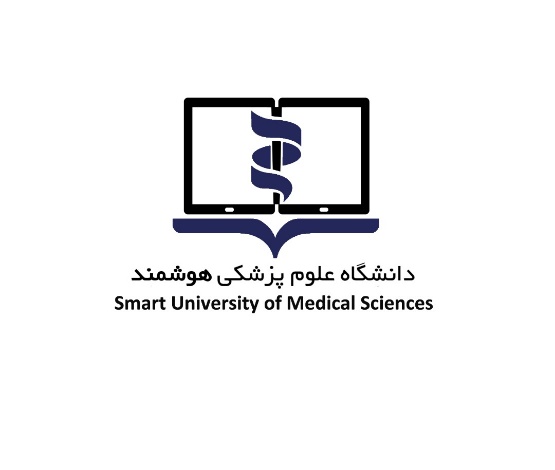 83
آداب تغذیه
نخوردن چند نوع غذا با هم: موجب اختلال در هضم آنها شود. 
رعایت ترتیب خوردنی‌ها: بهتر است ابتدا غذای زود هضم مانند سوپ ساده و سالاد و سپس غذای اصلی و سنگین خورده شود. 
نخوردن آب و نوشیدنی با غذا: باعث غوطه‌وری غذا در معده، رقیق شدن ترشحات و کاهش اثر آنزیم‌های لازم برای هضم می‌شوند. 
سکون بعد از غذا: حرکت و ورزش شدید بعد از غذا خوردن، از هضم کافی غذا جلوگیری می‌کند. 
نخوابیدن بلافاصله بعد از غذا: (حداقل دو ساعت) بین خوردن شام و خواب فاصله وجود داشته باشد. و بعد از ناهار، بهتر است فقط استراحت نمود ولی وارد خواب کامل و عمیق نشد.
84
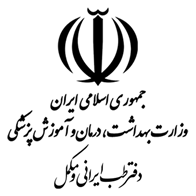 آب
اگر آب به اندازه‌ای که مورد نیاز بدن است نوشیده نشود، بی‌اشتهایی، ضعف قلب، افزایش حرارت کبد، تیرگی رنگ پوست و لاغری رخ می‌دهد. 

اگر آب بیش از حد و بدون توجه به نیاز بدن و حس تشنگی واقعی دریافت شود، ضعف معده، نفخ، ترش کردن، ضعف اعصاب، فراموشی و کند ذهنی، پف کردن زیر چشم و کبد چرب عارض می‌شود.
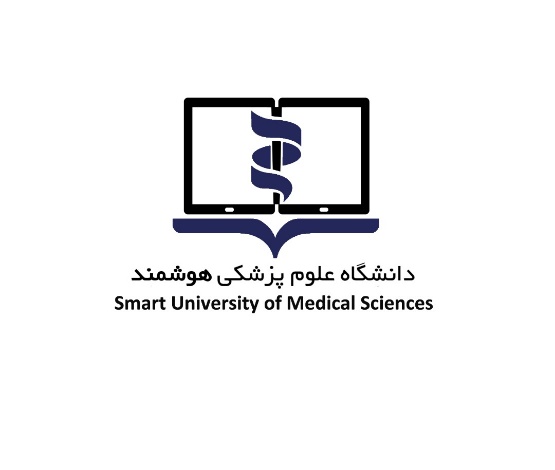 85
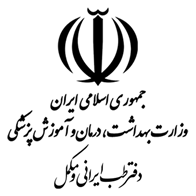 میزان احتیاج آب روزانه یک فرد به عوامل زیر بستگی دارد.
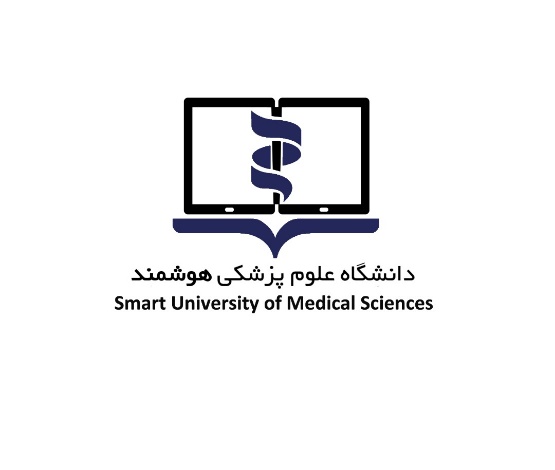 86
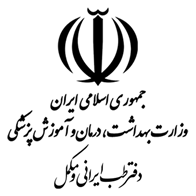 دستورالعمل‌های مدیریت آب
آب به اندازه مصرف شود. تشنگی و طبیعی بودن حجم و رنگ ادرار راهنمای اصلی برای مقدار لازم مصرف آب هستند.
نوشیدن آب یک ساعت قبل غذا و یک تا دو ساعت بعد از غذا.
مصرف آب کمی خنک، نه آب یخ و بسیار سرد.
بهتر است آب، آرام آرام مکیده شود تا خوب با بزاق و ترشحات دهانی و گوارشی آمیخته شود. 
مصرف نکردن آب بلافاصله بعد از حرکات شدید ورزشی، حمّام گرم، رابطه جنسی، و بین خواب و بلافاصله بعد از خواب
مصرف نکردن آب بعد از خوردن میوه‌ها و بعد از مصرف غذاهای شیرین یا چرب و یا شور.
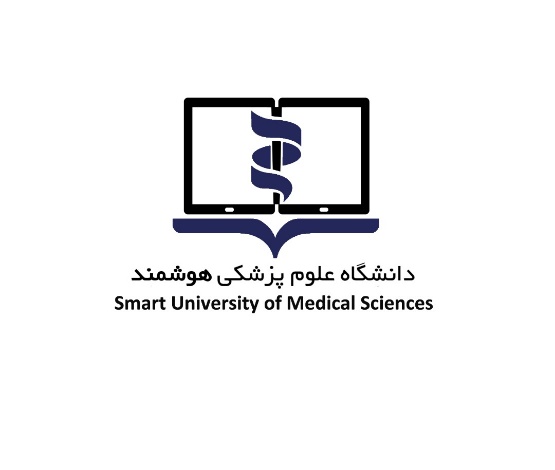 87
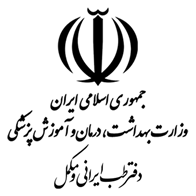 تدابیر حفظ سلامتی: حرکت و سکون
تمامی حرکات، حرارت را افزایش می‌دهند و موجب کاهش رطوبات بدن می‌‌شوند 
استراحت ضمن بازگرداندن رطوبت‌های بدن، قوای لازم را برای حرکات بعدی فراهم می‌آورد. 
ورزش بلافاصله بعد از غذا خوردن ( با شکم پر و غذای هضم نشده) و در حالت گرسنگی مضر است. بهترین زمان ورزش بعد از هضم معدی و کبدی (حداقل3 تا 4 ساعت بعد از مصرف غذا) و قبل از احساس گرسنگی می‌باشد.
زمان‌های مناسب برای ورزش، حدود دو ساعت قبل از غروب آفتاب و صبح زود قبل از صرف صبحانه می‌باشد. همچنین بهتر است ورزش در آب و هوا یا ساعات بسیار گرم یا بسیار سرد نباشد.
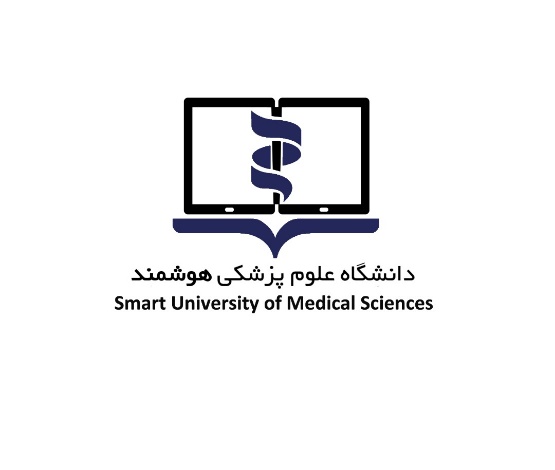 88
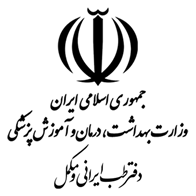 تدابیر حفظ سلامتی: حرکت و سکون
ورزش معتدل و متعادل می‌تواند در حفظ سلامتی انسان مؤثر باشد
ورزش مفرط سلامت انسان را به مخاطره می‌اندازد. تعریق شدید، از دست دادن شدید مایعات، کاهش وزن قابل توجه، افت قوا و خستگی، احساس نیاز به خواب و استراحت پس از ورزش، تنگی نفس و تپش قلب و همچنین درد در زانوها، کمر، قفسه صدری و یا نقاط دیگر بدن، نشان دهندۀ افراط از حد مجاز ورزش می‌باشد و می‌تواند موجب صدمه به بدن و اندام‌ها شود
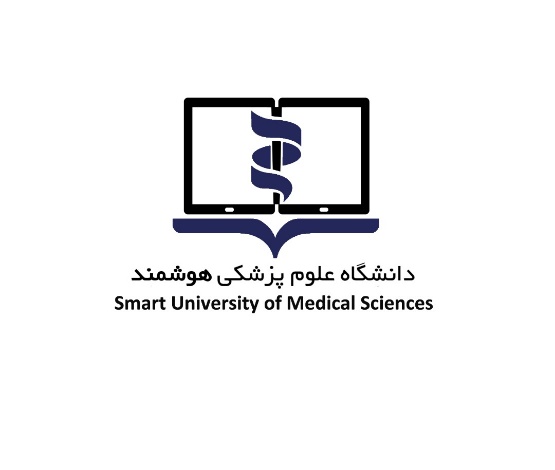 89
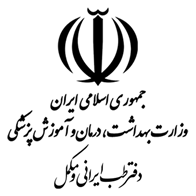 تدابیر حفظ سلامتی: خواب و بیداری
. خواب، تمامی نیروهای طبیعی شامل هضم، متابولیسم و دفع سموم و قوای مغزی را تقویت می‌کند و موجب تجدید قوای اندام‌های مختلف و ترمیم بافت‌های صدمه دیده می‌شود. 
خواب معتدل بین 6 تا 8 ساعت و بر حسب مزاج و سن متفاوت می‌باشد. 
 مهم‌ترین معیار آن سبکی و نشاط بعد از بیدار شدن و آمادگی ذهنی در طول روز می‌باشد.
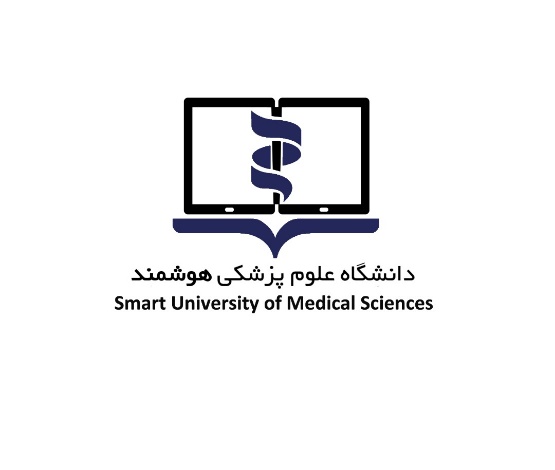 90
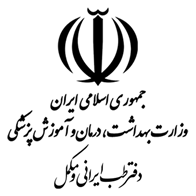 دستورالعمل‌های مدیریت خواب
زود خوابیدن، زود بیدار شدن. 
طی روز نخوابیدن خصوصاً برای افرادی که بیماری­های جنس سرد دارند. 
بهترین زمان خواب از 2 تا 3 ساعت پس از غروب آفتاب تا سحرگاه و حداکثر تا طلوع آفتاب است. 
فاصلۀ حداقل دو ساعته بین شام و خواب ضروری است.
محل خواب تاریک، رنگ اتاق آرامش بخش، فاقد رنگ‌های محرّک و خلوت و مرتب باشد.
دمای اتاق کمی خنک و بین 18 تا 22 درجه با تهویۀ مناسب باشد. 
داشتن پوشش مناسب هنگام خواب، مثل پتو یا پوشش‌های نازک‌تر حتی در فصل تابستان.
نخوابیدن با شکم پر و یا گرسنگی طولانی.
عدم فعالیت جسمی شدید یا درگیری ذهنی (مثل فعالیت در فضای مجازی و ...) از یک ساعت قبل از خواب.
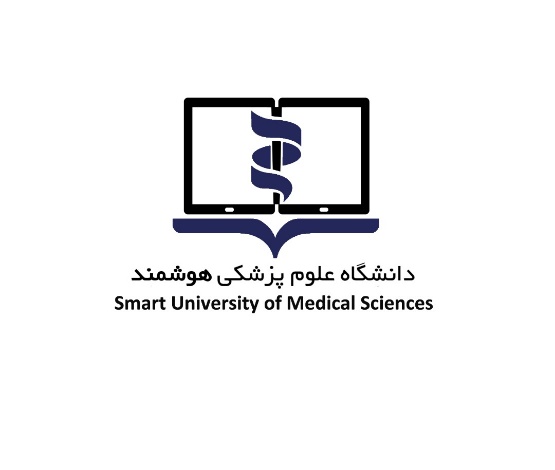 91
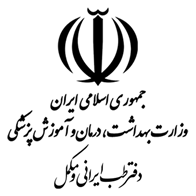 تدابیر حفظ سلامتی: پاکسازی
پاکسازی بدن و زدودن سموم و مواد زائد، که ناگزیر در هر یک از مراحل هضم و متابولیسم مواد غذایی ایجاد می‌شوند یا از بیرون وارد بدن می‌شوند، نقش مهمی در حفظ سلامتی دارد. 
نگهداری مواد حیاتی در بدن، برای سلامتی ضروری است
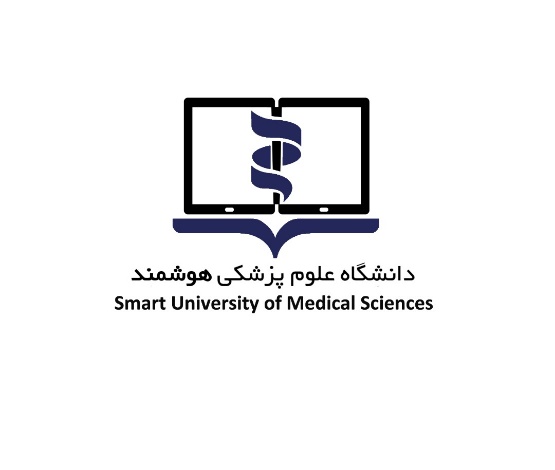 92
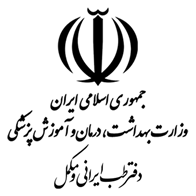 تدابیر حفظ سلامتی: پاکسازی
انواع پاکسازی


نوع اول؛ پاکسازی طبیعی مواد زائد در حد متعادل: مانند دفع گازهای تنفسی و ریوی، دفع مدفوع، دفع ادرار، عرق کردن، عادت ماهانه، عطسه، دفع گازهای گوارشی، اشک، ترشحات چشمی، ترشحات جنسی. 
نوع دوم؛ پاکسازی ایجاد شده توسط پزشک و با هدف طبی است. با کاهش غذا یا تغییر رژیم غذایی، تدابیر روحی و روانی، تغییر در فعالیت‌های بدنی فرد، تغییر الگوی خواب، ایجاد اسهال، تعریق، افزایش ادرار، فصد، حجامت و یا حمام و سونا به سیر طبیعی دفع مواد زائد و سموم کمک می‌کند.
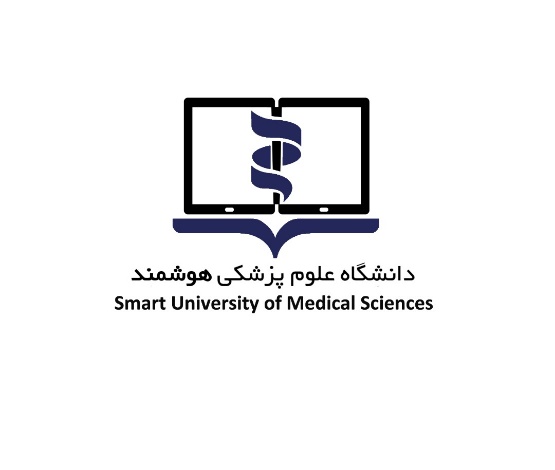 93
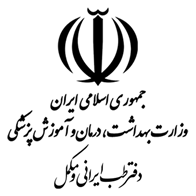 تدابیر حفظ سلامتی: پاکسازی
ورزش : هنگام ورزش، گردش خون در محیط بدن افزایش می‌یابد و تعریق اتفاق می‌افتد و بسیاری از مواد زائد از طریق پوست دفع می‌شوند. دفعات تنفس افزایش می‌یابد و بسیاری از مواد زائد از طریق تنفس دفع می‌شوند.همۀ مراکز پاکسازی با ورزش، تحریک شده و نتیجۀ آن، پس از اتمام ورزش متعادل به صورت احساس سبکی و نشاط بروز می‌کند
دفع به موقع و به مقدار مدفوع و ادرار:.  درمان و رفع یبوست، با کمک به پاکسازی بدن از سموم و مواد زائد، عملکرد دستگاه‌های مختلف بدن را تسهیل می‌کند؛ 
چند روش ساده برای برطرف نمودن یبوست : دفع به موقع مدفوع و عدم تأخیر در آن، خوب جویدن غذا، نخوردن چند نوع غذا با همدیگر، نخوردن آب همراه غذا، گنجاندن غذاهای ملین مانند زیتون کم نمک، انجیر و انگور در رژیم غذایی روزانه، خوردن نان سبوس‌دار با فرایند تخمیر طبیعی و درمان بیماری سوء هضم یا ضعف هضم معده.
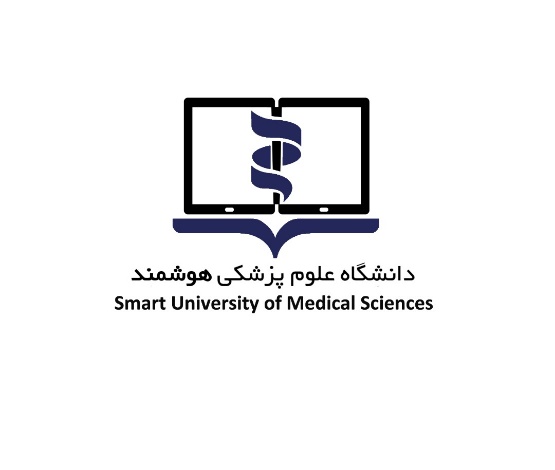 94
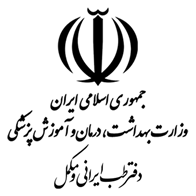 تدابیر حفظ سلامتی: پاکسازی
شستشوی حفرۀ بینی یا استنشاق : حفرۀ بینی به‌ علت موقعیت خود که محل عبور و مرور هوا می‌باشد، آکنده از میکروب‌های انتقال یافته از هواست. به ‌همین علت، می‌تواند مشکلات مختلف تنفسی مانند سرماخوردگی‌های مکرر، افزایش آلرژی‌ها و عفونت‌های مقاوم به درمان ایجاد کند

مسواک : در حفظ سلامتی دهان و دندان‌ها ،می‌تواند کل فرایند هضم را تحت تأثیر قرار دهد و اختلال در هضم و نفخ بروز کند؛ اگر گاهی مسواک به سماق آغشته شود، به سلامتی لثه‌ها و دندان‌های کمک می کند. موثر در سلامتی قلب داست.
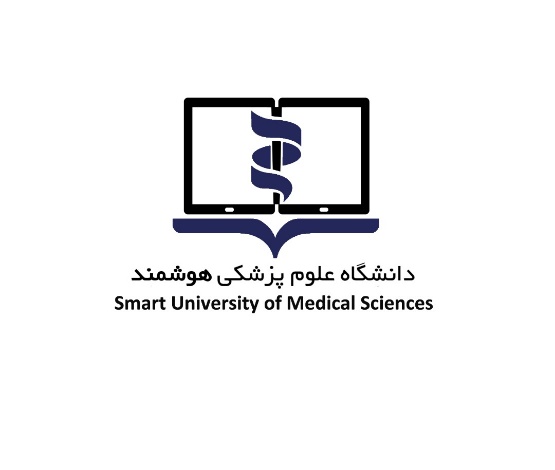 95
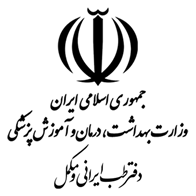 تدابیر حفظ سلامتی: پاکسازی
حمام : گردش خون محیطی افزایش یابد و رنگ چهره مقداری قرمز شود و فرصت داده شود تا پاکسازی رخ دهد

مقاربت و نزدیکی متعادل با همسر . از نظر دفعات، برای مزاج گرم و افراد با بدن قوی دو دفعه در هفته و برای افراد سرد مزاج یک مرتبه توصیه می‌شود

ایجاد اسهال : نقش مهمی در پاکسازی و دفع مواد زائد دارد
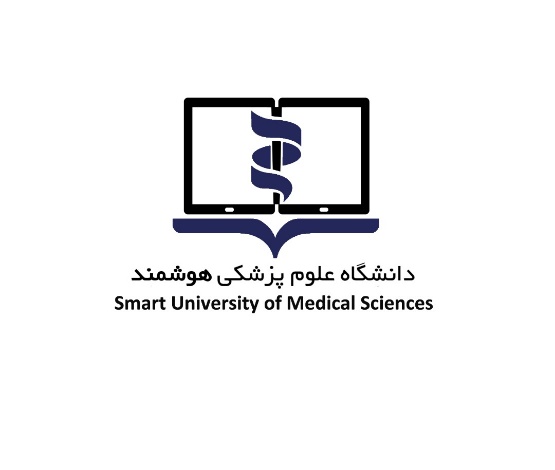 96
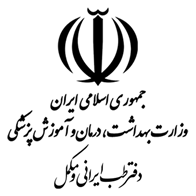 دستورالعمل‌های مدیریت پاکسازی بدن
کاهش غذا و همچنین گاهی روزه‌داری طبی 
ورزش مناسب و متعادل که منجر به تعریق شود.
دفع به موقع مدفوع و ادرار و عدم تأخیر هنگام احساس دفع
حمام مناسب و نظافت پوست 
تعریق کافی و استفاده مناسب از آفتاب و گرمای تابستان 
شستشوی حفرۀ بینی یا استنشاق
روزانه حداقل دوبار مسواک زدن 
داشتن رابطه جنسی متعادل
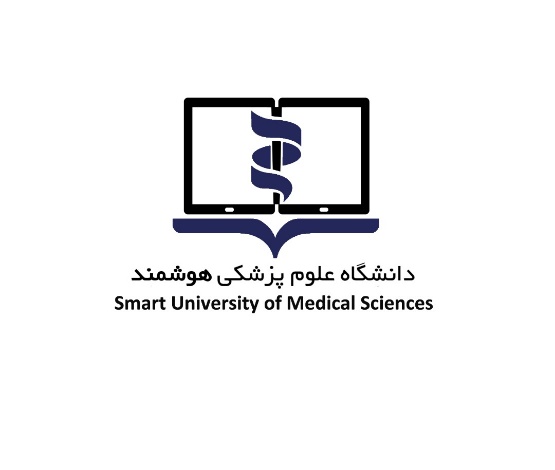 97
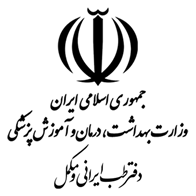 تدابیر حفظ سلامتی: رویدادهای نفسانی
«Mind-body relationship» یا ارتباط روان و بدن در سلامتی و ایجاد بیماری‌ها به صورت گسترده مطرح می‌باشد.
تنش‌های روحی _ روانی به‌صورت مستقیم و غیرمستقیم روی متابولیسم، سیستم‌های گردش خون و تنفس، ترشحات دستگاه گوارش و غدد داخلی اثر دارند و می‌توانند معضلات و مشکلات پیچیده‌ای برای جسم و روان انسان به وجود آورند
سید اسماعیل جرجانی معتقد اثر حالات روحی روانی در افراد، بیشتر و سریع‌تر از خوردنی‌ها و نوشیدنی‌ها و دیگر اصول ضروری برای حیات است
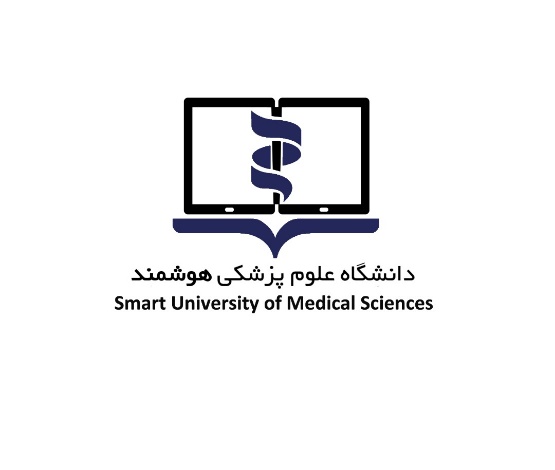 98
فصل هشتم
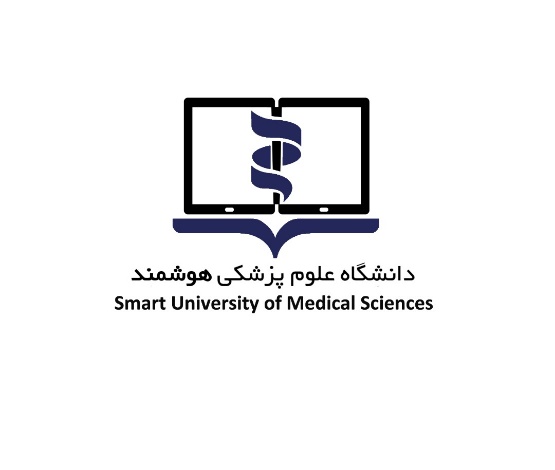 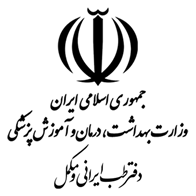 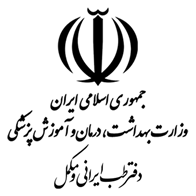 علم نشانه‌شناسی
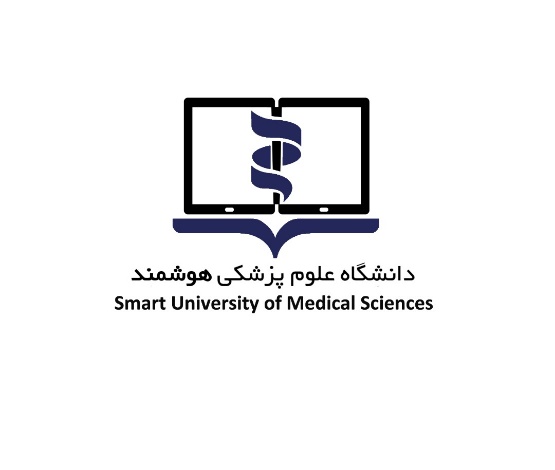 100
اهداف
تقسیم‌بندی علم طب را بیان کنیم.
نشانه‌های کلی مزاج جبلّی را نام ببریم.
هر کدام از نشانه‌های دلالت کننده بر مزاج جبلّی را بر مبنای کیفیت‌های چهارگانه شرح دهیم.
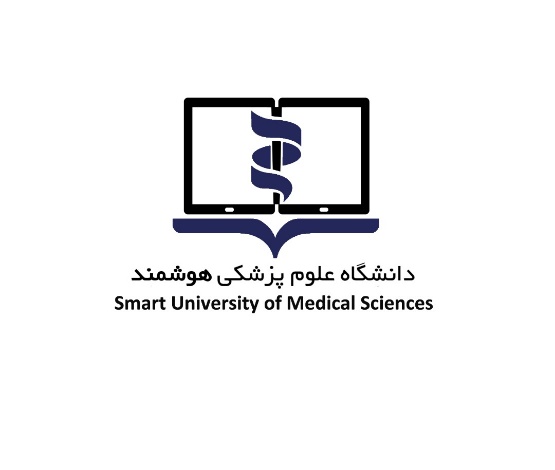 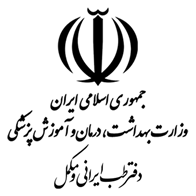 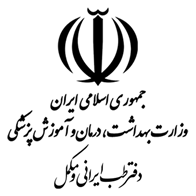 تقسیم‌بندی علایم
علایم ذهنی (Symptoms): نشانه‌هایی که خود بیمار می‌تواند احساس ‌کند و در‌یابد، و پزشک ابزار مستقیمی برای دریافت آنها ندارد مانند احساس خارش بدن، یا سوزش معده یا دردهای گوناگون در بیمار. علایم ذهنی گاه به‌صورت شکایت اصلی بیمار مطرح می‌شوند.
علایم عینی (Signs): نشانه‌هایی که طبیب در طی معاینه وجودشان را تشخیص می‌دهد، مانند سرخی و زردی زبان یا وضعیت نبض. پزشک بر اساس علایم عینی و به کمک علایم ذهنی بیمار می‌تواند بر شرایط قبلی، فعلی، علت بیماری و پیش‌آگهی آن استدلال کند
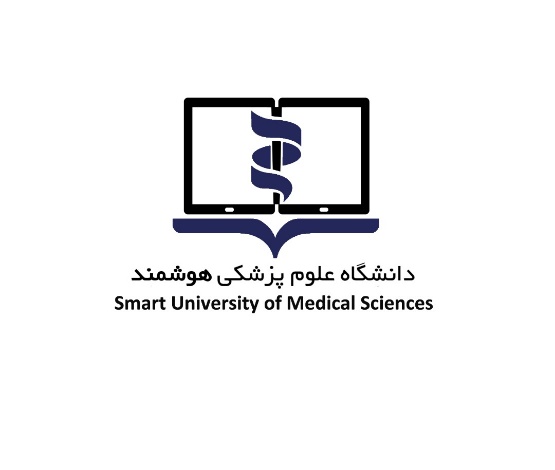 102
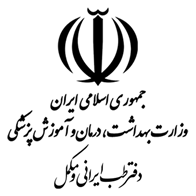 نشانه‌های کلی مزاج جبلّی
ملمس
هیکل یا جثه (میزان بافت عضلانی و چربی)
مو
رنگ بدن
خواب و بیداری
چگونگی افعال صادر شده از بدن
کیفیت مواد دفعی بدن
بزرگی و کوچکی اعضا
چگونگی تأثیرپذیری بدن از کیفیت‌های چهارگانه
حالات نفسانی
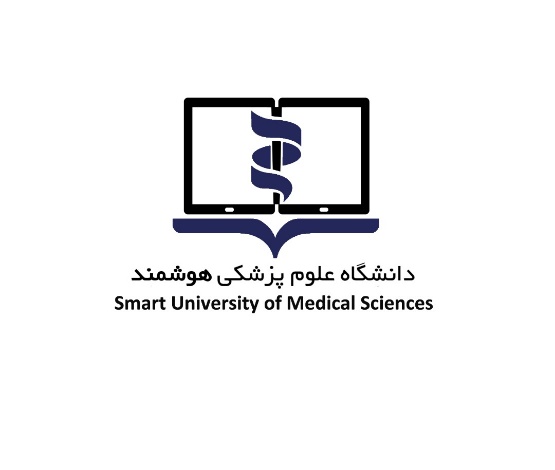 103
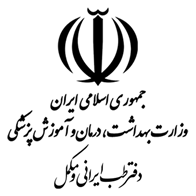 مَلمَس
چیزی که طبیب هنگام لمس بدن شخص معاینه‌شونده حس می‌كند.
از مهم‌ترین ابزارهای تشخیص میزان گرمی و سردی و همچنین تری و خشکی بدن است. 
احساس نرمي در لمس دليل بر رطوبت، 
احساس سفتی دليل بر خشكي مزاج، 
احساس حرارت هنگام لمس نشانة گرمی 
و احساس سرما دلیل بر سردی مزاج است. 
برای لمس صحيح، شخص لمس‌كننده بايد مزاج معتدل داشته باشد يا مزاج خود را به‌خوبی بشناسد
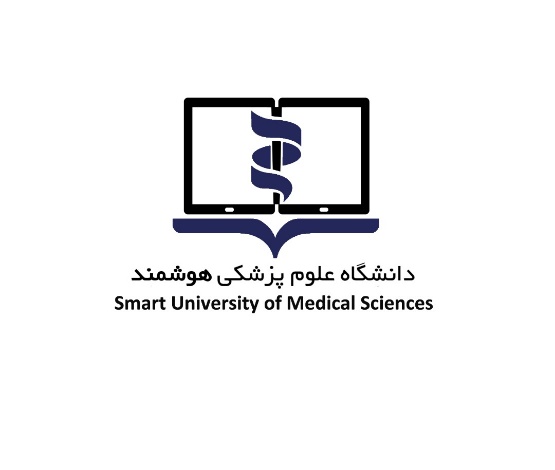 104
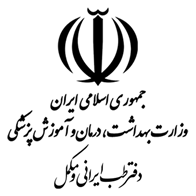 هیکل و اندام
اندازه کلی بدن و میزان بافت عضلانی و چربی است. 
از شرايط لازم براي رشد، رطوبت و حرارت است و فردي كه مزاج گرم‌ و‌ تر دارد درشت هیکل می‌شود. زیادی گوشت و چربی دلالت بر تری مزاج و کمی آنها دلالت بر خشکی می‌کند. 

هيكل‌ها دو نوع‌اند: 
الف: هيكل‌هاي لاغر كه شامل مزاج‌های گرم‌وخشک یا سردوخشک می‌باشند زيرا خشكي مانع رشد می‌شود.
ب: هيكل‌هاي درشت و حجم‌دار كه بعضي با غلبة چربي بر بدن همراه هستند كه اينها معمولاً دارای مزاج سرد و تر هستند و برخی عضلانی میباشند كه این افراد معمولاً مزاج گرم‌ و ‌تر دارند.
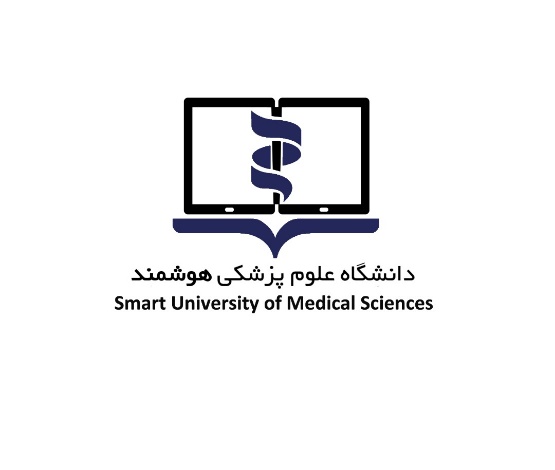 105
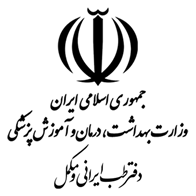 مو
سریع بودن رشد مو نشانة خشکی است 
سرعت خیلی زیاد باشد نشانه توأم بودن گرمی و خشکی است. 
زيادي مو بر گرمی مزاج دلالت می‌كند 
کُندی رشد مو و تُنُكي و نازكي آن نشانة رطوبت مزاج است.
ضخامت، مجعد بودن و سیاهی مو بر گرمی و خشکی مزاج دلالت دارد 
کمی، نازکی، صافی و سفیدی مو بر سردی و تری مزاج دلالت می‌کند
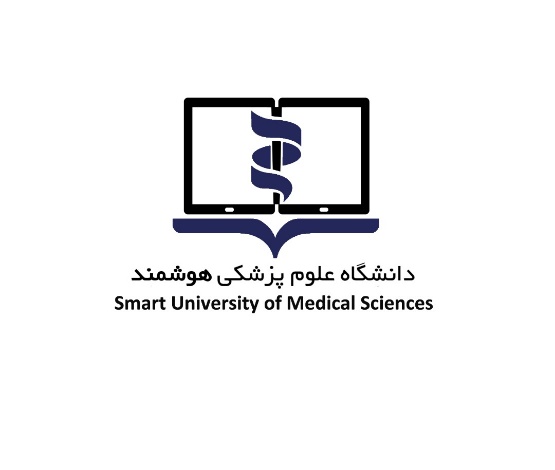 106
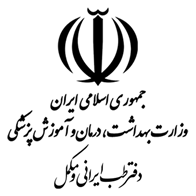 رنگ بدن
رنگ سفيد (شبیه به رنگ مهتاب) نشانه غلبة رطوبت است.
رنگ سرخ دلیل غلبه گرمی یا گرمی و تری مزاج است. 
رنگ زرد (رنگ آفتابي) نشانه غلبة گرمی یا گرمی و خشکی مزاج می‌باشد.
رنگ سرخ و سفید در فرد معتدل ديده می‌شود
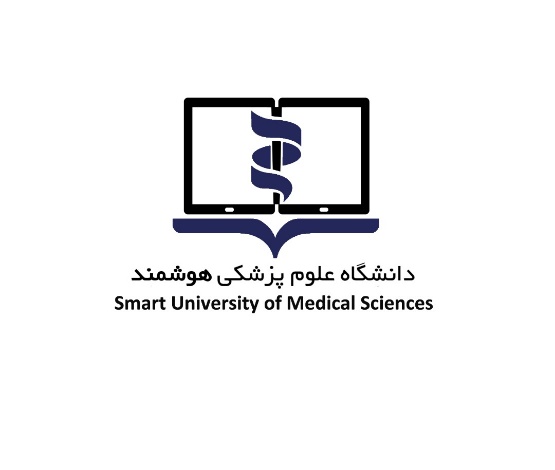 107
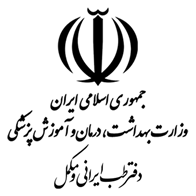 خواب و بيداري
اعتدال در خواب و بیداری نشانه اعتدال مزاج خصوصاً اعتدال در مغز است.
 سردی و تری باعث پرخوابي می‌شوند، به‌همین علت افراد با مزاجِ تر، به خواب بیشتری نیاز دارند.
 خشکی و گرمی موجب بیداری (کم‌خوابی) است. 
در بیماری­های سوءمزاجی، در غلبۀ صفرا بيشترين مشكلات خواب بروز می­کند به طوری که هم دير خوابشان مي‌برد و هم زود از خواب مي‌پرند. 
در غلبه سودا نيز به خواب‌رفتن مشکل می­شود (کلنجار قبل از خواب) و معمولاً خوابشان سبک است. 
در اشخاص كم‌خواب، بسته به مزاج و شرایط مي‌توان از رطوبت­بخش­ها مانند كاهو، دوغ کم‌چربي، روغن بادام شیرین، آب انار، آب ليمو شيرين، ماءالشعير و خاكشي استفاده كرد.
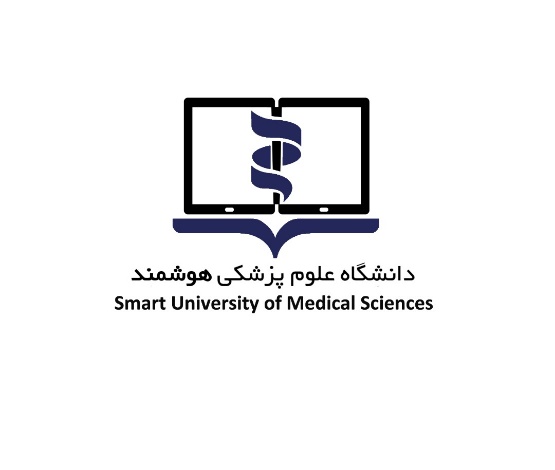 108
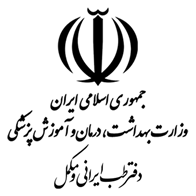 چگونگی افعال صادر شده از بدن
درستی کارکرد بدن نشانه سلامتی است. 
زیاد بودن سرعتِ برخی افعال بدن، نشانة گرمی مزاج است. (سرعت رشد، سرعت رویش مو و سرعت کار فرد)
ضعف و سستی و کندی افعال بدن نشانة سردی مزاج است.
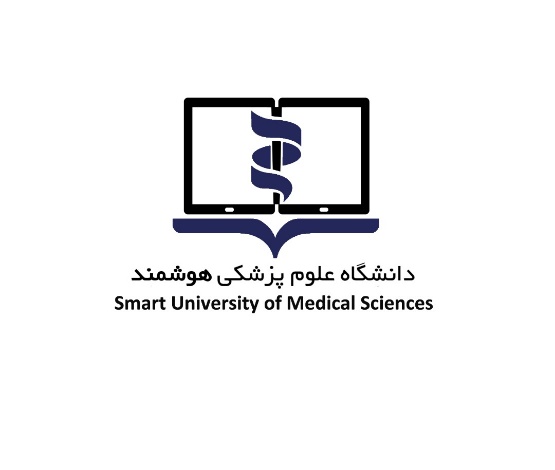 109
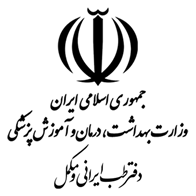 کیفیت مواد دفعی بدن
در اجابت مزاج طبيعي به‌ازاي هر بار مصرف غذای کامل، باید يك بار دفع راحت انجام شود. 

گرمی و خشکی و سردی بیش از حد موجب کاهش اجابت مزاج می‌شوند. 

گرمی مزاج باعث می‌شود مواد دفعی شامل ادرار، مدفوع، منی و عرق، تندبو و پر رنگ باشند.
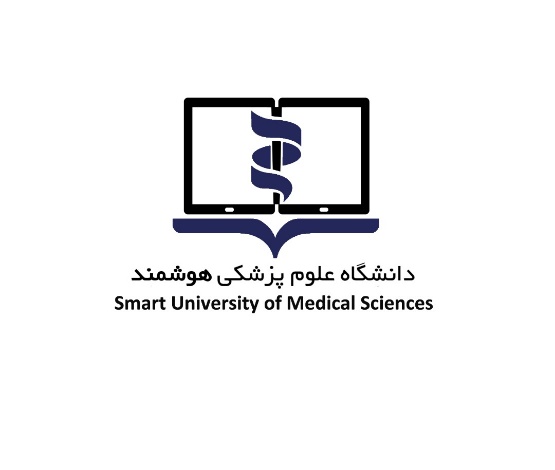 110
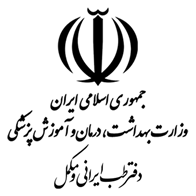 بزرگی و کوچکی اعضاء
بزرگ و وسیع بودن قفسه سینه،
 برجسته بودن عروق،
 نبض پر و برجسته و قوی،
 بزرگی دست و پا 
و برجسته بودن مفاصل
 نشانه گرمی هستند.
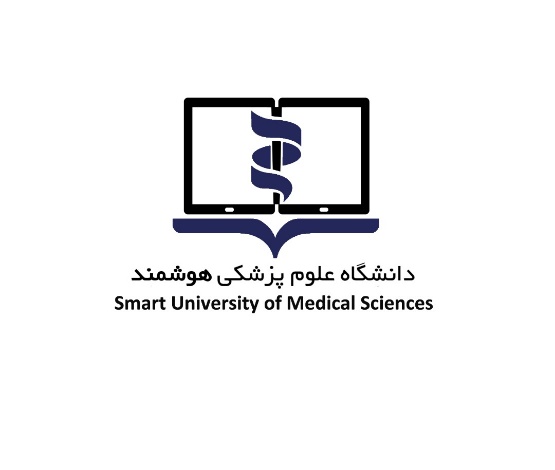 111
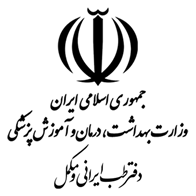 چگونگی تأثیرپذیری از کیفیات چهارگانه
سرعت انفعال یا تحت تاثیر قرار گرفتن از هرکدام از کیفیت‌های چهارگانه یعنی حرارت، برودت، رطوبت و یبوست، نشانۀ غلبة همان کیفیت است.

اگر بدن نسبت به گرما به سرعت دچار انفعال شود نشانة گرمی مزاج می‌باشد.
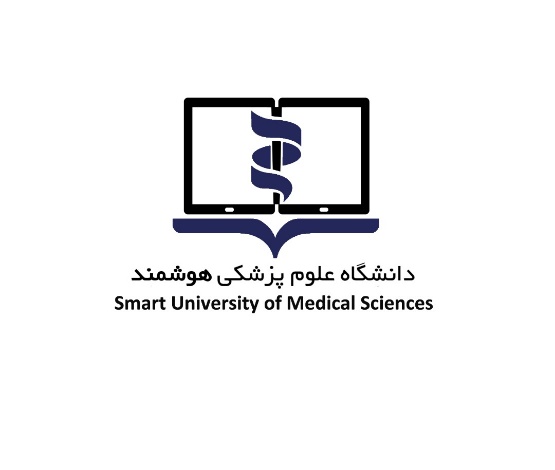 112
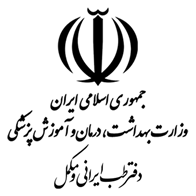 حالات نفساني
زود عصبانی شدن، برانگیختگی سریع، بی‌اعتنایی به قضاوت دیگران در مورد خود، جرأت و جسارت، پرسخنی و سرعت و پیوستگی کلام و نیز قدرت و بلندی صدا، نشانة گرمی مزاج هستند. 
افراد گرم‌وخشک معمولاً تندخو و زودخشم ،بي‌قرار، تند و تيز، پُركار و فعال هستند، حافظة خوبي دارند و از قدرت تجزيه و تحليل بالايي برخوردارند.
 افراد گرم و تر شجاع، جسور و خونگرم هستند و به‌خوبی با دیگران ارتباط برقرار می‌کنند. 
کسالت و کندی در حالات نفسانی، ترسو بودن، محتاط بودن، کم‌سخنی و تأنی در کلام نشانة سردی مزاج هستند.
مزاج سرد و خشک در اوج ثبات‌‌اند و كارها را به‌آرامي و بدون عجله انجام مي‌دهند. این افراد معمولاً درون‌گرایند، کمتر با دیگران می‌جوشند و مستعدّ افسردگی می‌باشند. 
اشخاص سرد و تر حافظه خوبي ندارند، خواب‌آلود، صبور و خونسرد هستند
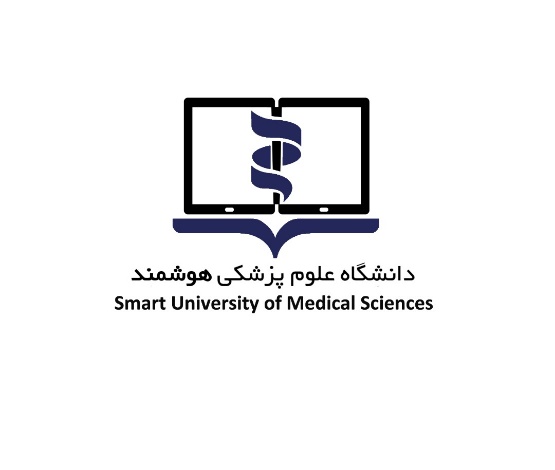 113
فصل نهم
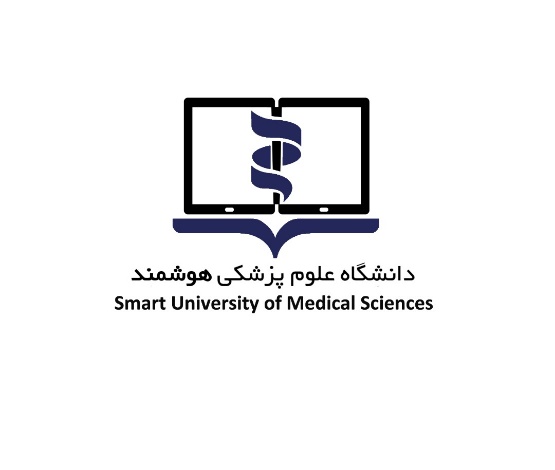 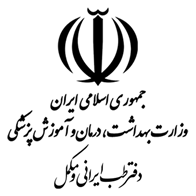 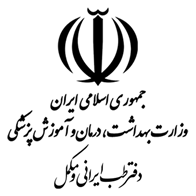 درمان با غذا در طب ایرانی
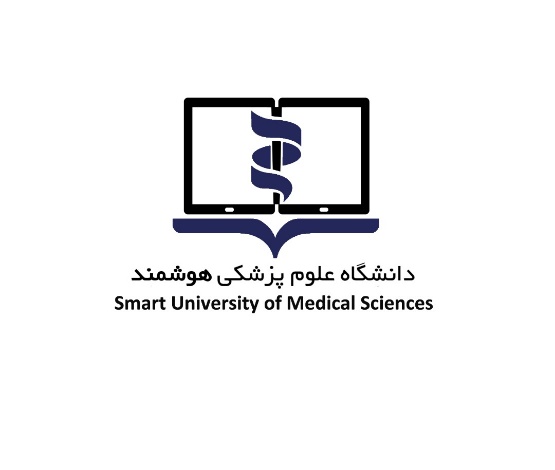 115
اهداف
قوانین درمان با غذا را شرح دهیم.
اثرات مزه‌های مختلف بر بدن را شرح دهیم.
با توجه به کیفیت متفاوت خوراکی‌ها و غذاها، رژیم غذایی متناسب تجویز کنیم.
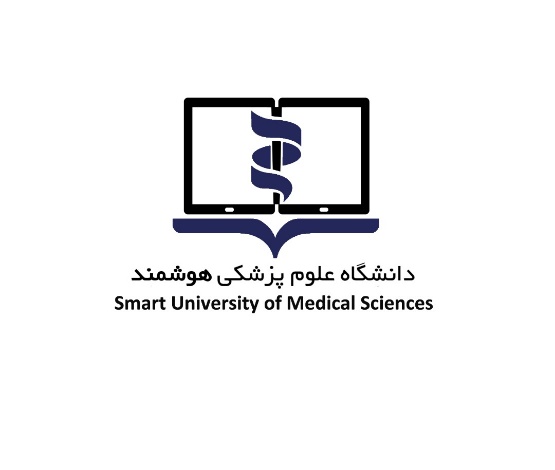 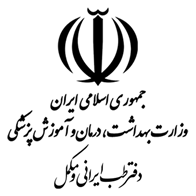 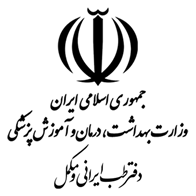 قوانین غذا درمانی
غذا درمانی به عنوان مهم‌ترین راه‌کار طب ایرانی در درمان بیماری‌ها، شامل دو اصل مهم می‌باشد:
 قانون کاهش غذا 
قانون رعایت سردی و گرمی خوردنی­ها و آشامیدنی­ها
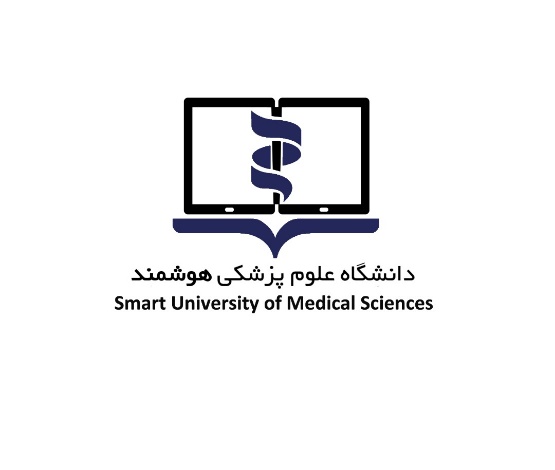 117
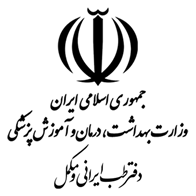 قانون کاهش غذا
کاهش کیفیت و افزایش کمیت غذا: هنگامی به‌کار می‌رود که با وجود انباشتگی بدن بیمار از مواد فراوان، اشتها و قدرت هضم او زیاد باشد و تحمل غذا نخوردن برایش دشوار باشد. (سبزیجات و میوه‌جات)
کاهش کمیت و افزایش کیفیت غذا: در مواقعی که اشتها و قوت هاضمه کم، ولی بدن به غذا نیازمند باشد. (آبِ­گوشت‌های مختلف و زردة تخم‌مرغ عسلی). 
کاهش توأم کمیت و کیفیت غذا: هنگامی که کم‌اشتهایی و ضعف هاضمه با امتلاء همراه باشد، تا مقدار غذا با میل و اشتهای بیمار و قدرت هاضمة وی متناسب باشد. (سوپ­های سادۀ بدون گوشت)
افزایش کمیت و کیفیت غذا: در ابتدای بیماری‌های مزمن به‌شرطی که اشتها زیاد، و هضم قوی باشد و بدن نیز به غذا و تقویت نیاز داشته باشد.
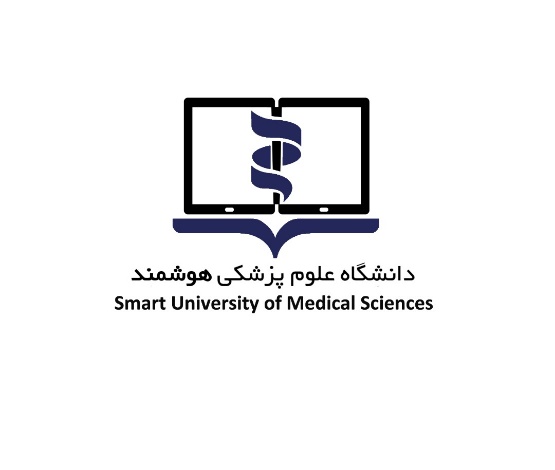 118
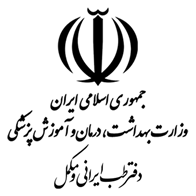 قانون رعایت سردی غذا و گرمی غذا
یکی از نکاتی که تعیین کننده چهار کیفیت اصلی مواد غذایی (گرمی و سردی / و تری و خشکی) است، مزۀ غذاهاست
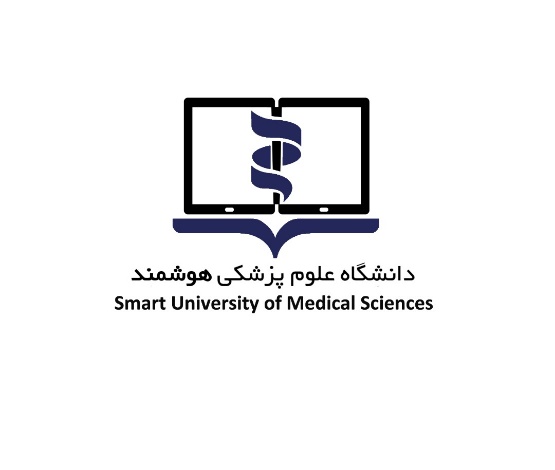 119
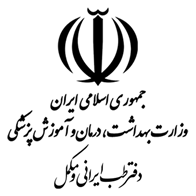 چند نکته مهم در ارتباط با رژیم‌های غذایی گرم و سرد
در افرادی که دارای معده و دستگاه گوارش سرد هستند ولی مبتلا به نوعی بیماری گرم مانند کهیر شده‌اند، بهتر است به صورت ترکیبی از فهرست غذاهای گرم (بدون چاشنی­های بسیار گرم) و غذاهای سرد (که قبلاً با خوردن آن‌ها دچار تشدید علائم نشده‌است) مصرف کنند؛ و از داروهای سرد برای تکمیل اثر درمانی مورد انتظار استفاده کنند. 
در دوران بیماری از تنوع طلبی و پرخوری پرهیز شود
غذاهایی انتخاب شود که بیمار به آن عادت دارد و با مصرف آن راحت است و برای او عارضه‌ای ایجاد نمی‌کند
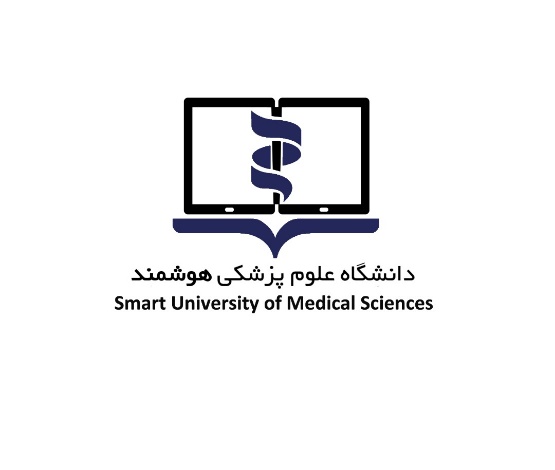 120
فصل دهم
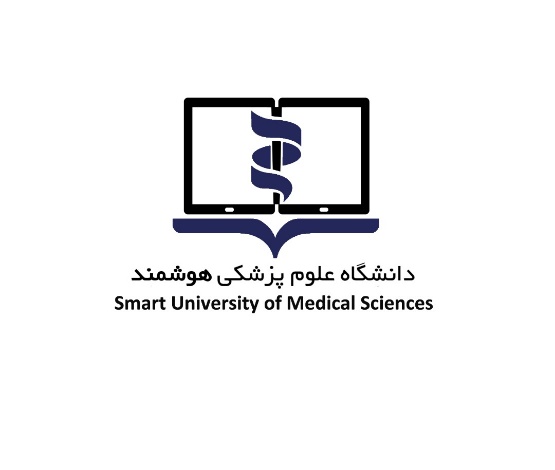 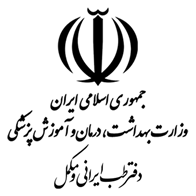 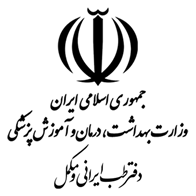 تدابیر حفظ سلامتی در کبد چرب، فشار خون و دیابت
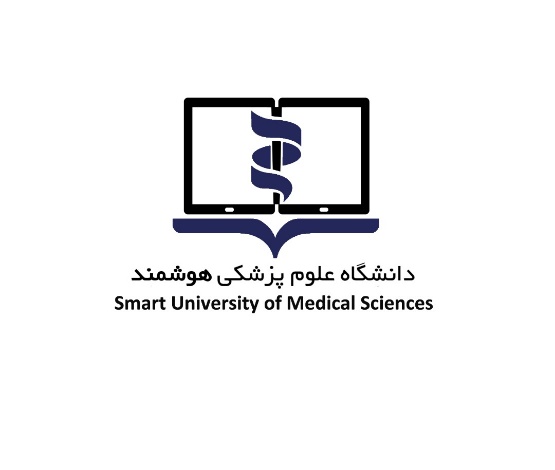 122
اهداف
در مبتلایان به کبد چرب، توصیه‌ها و رژیم غذایی مناسب تجویز کنیم.
در مبتلایان به فشار خون بالا، توصیه‌ها و رژیم غذایی مناسب تجویز کنیم.
در مبتلایان به دیابت، توصیه‌ها و رژیم غذایی مناسب تجویز کنیم
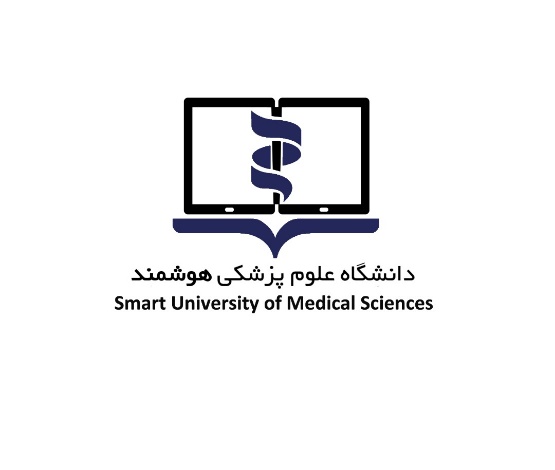 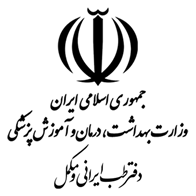 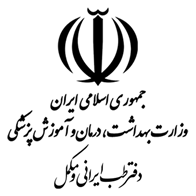 توصیه‌های طب ایرانی در کبد چرب
سیر بیماری کبدچرب، با انواعی از 
سوءمزاج‌های مادی کبد، 
سُدّه (تنگ شدن مجاری، نوعی انسداد نسبی است)،
 اورام کبد (معادل التهاب)، 
ضعف کبد 
و سوءالقنیه (نوعی سوءالمزاج و نارسایی کبدی) تا حد زیادی انطباق دارد.
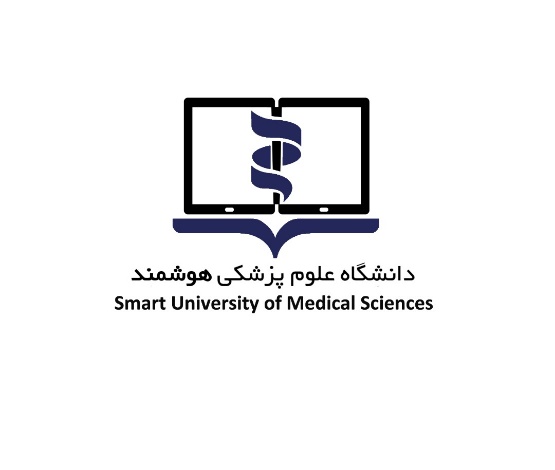 124
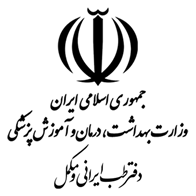 مهم‌ترین جزء درمان، اصلاح سبک زندگی (اصلاح هضم و گوارش)
خوب جویدن غذا
منظم غذا خوردن
پرهیز از پرخوری
پرهیز از خوردن غذا قبل از هضم کامل وعده قبلی (حداقل 4-6 ساعت زمان لازم است).
خوردن غذا در حالت آرامش و پرهیز از تماشای تلویزیون حین صرف غذا
پرهیز از استحمام و یا فعالیت بدنی بلافاصله بعد از غذا
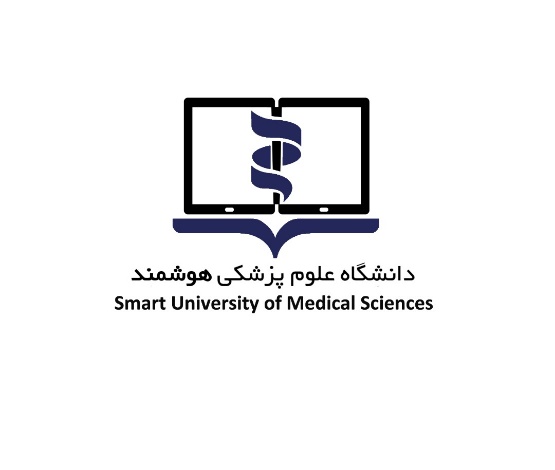 125
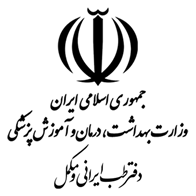 مهم‌ترین جزء درمان، اصلاح سبک زندگی (اصلاح هضم و گوارش)
خوردن غذا فقط در هنگام گرسنگی (نه از روی عادت)
دست کشیدن از غذا قبل از سیری کامل
پرهیز از نوشیدن مایعات بخصوص مایعات بسیار سرد نیم ساعت قبل از غذا، حین غذا و تا 1-2 ساعت بعد از غذا (درصورت عطش زیاد، نوشیدن جرعه جرعة مقدار کمی آب)
پرهیز از نوشیدن آب بین خواب، ناشتا، در حال ورزش و بلافاصله بعد از ورزش و کار سنگین، استحمام و رابطه جنسی (۸)
ورزش منظم روزانه (شدت و مدت ورزش بر اساس شرایط فرد تعیین می‌شود).
خوردن شام در ساعات ابتدایی شب و خوابیدن تا قبل از ساعت ده شب
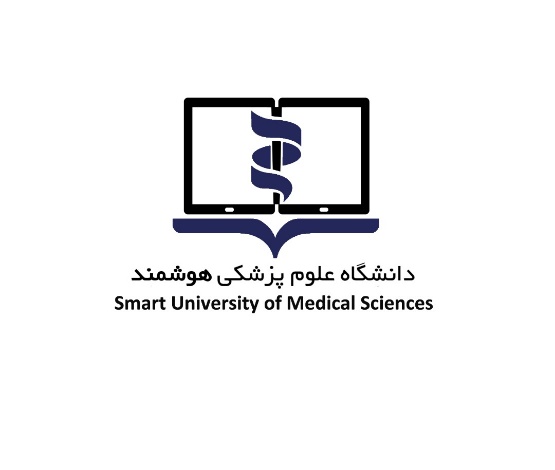 126
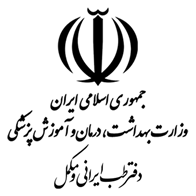 تدابیر و پرهیزات کلی و عمومی
پرهیزات: غذاهای غلیظ مانند هلیم، کله پاچه، و....غذاهای شور و پر ادویه، غذاهای سرخ شده در روغن، مصرف زیاد قند، شکر، شهد مربا، عسل و شربت
توصیه‌ها: کم کردن حجم غذا ، جایگزینی روغن مصرفی با روغن زیتون، مصرف معتدل میوه‌هایی نظیر انار، سیب ، زیتون، کبر و جوارش آمله، انجیر خیس خورده یا خاکشیر دم کشیده در آب جوش در صورت وجود یبوست 

مفردات گیاهی با اثربخشی بر بیماری کبد : بومادران، اسارون، زرشک، افتیمون، افسنتین، کاسنی، کنگر فرنگی، شاهتره، شیرین‌بیان، زیتون، بارهنگ، خارمریم، انیسون، عناب، تمر هندی، تخم گشنیز، تخم کاهو، ریشه ریوند، سنا و برگ آویشن
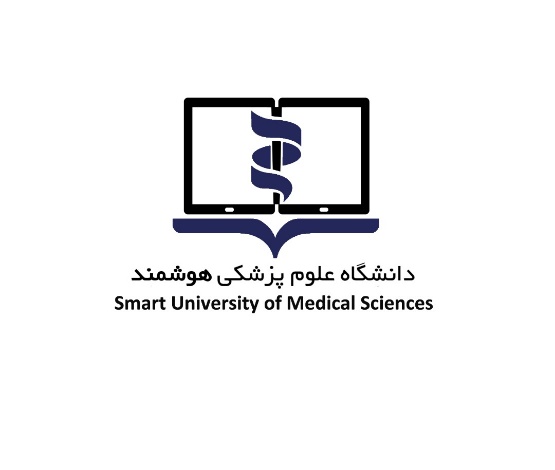 127
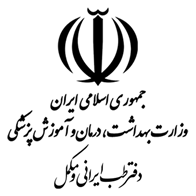 توصیه‌های طب ایرانی در فشار خون بالا
اصلاح سبک زندگی 
ورزش و فعالیت بدنی: بسته به شرایط بيمار از یک ماساژ ملایم بدن در سالمندان با بیماری‌های شدید تا پیاده‌روی تند یا دویدن آرام، شنا و دوچرخه سواری به طور منظّم و حدّاقل هفته‌ای سه جلسه سی دقیقه‌ای
اصلاح الگوی خواب: خواب منظم، کافی و به موقع و پرهیز از بیداری شبانه 
توجه به حالات روحی: تا حد ممکن از عوامل استرس زا پرهیز شود و حتما مشکلات روحی بیمار(بخصوص استرس و عصبانیت) درمان شود. تنفس‌های عمیق شکمی و ماساژ کمک میکند.
رفع یبوست: برقراری دفع مناسب با تدابیر غذایی و دارویی مناسب در این بیماران بسیار مهم و ضروری است
کاهش وزن: فشار خون در افراد دارای اضافه وزن به ویژه کسانی که چاقی شکمی دارند شایع‌تر است، باید با یک برنامه غذایی مناسب همراه با فعالیت بدنی به کاهش وزن منطقی اقدام کرد
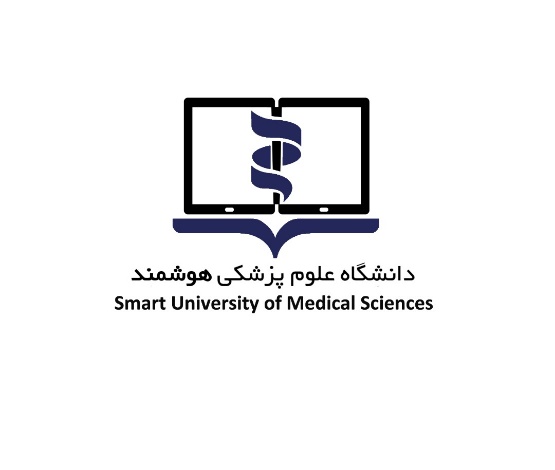 128
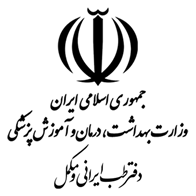 رعایت قوانين خوردن و آشاميدن در کنترل فشار خون
جویدن کامل غذا و میل کردن غذا در محیطی آرام و به دور از استرس
پرهيز از درهم خوري، پرخوري، بد و بی موقع غذا خوردن
عدم نوشیدن انواع نوشیدنی‌ها همراه با غذا
پرهيز از غذاهاي سنگين و دیر هضم مانند کله پاچه، ماکارونی، اولویه، گوشت گاو، فست فود‌ها و نیز اجتناب از خوردن بادمجان، قارچ، عدسی و کلم 
پرهیز از افراط در مصرف گوشت قرمز و غذاهای حیوانی به خصوص غذاهای چرب و سرخ شده
 مصرف چربی به حداقل کاهش پیدا کرده 
پرهیز از مصرف مواد حاوي افزودني‌ها، تنقلات مصنوعی و غذاهاي فرآوری شده
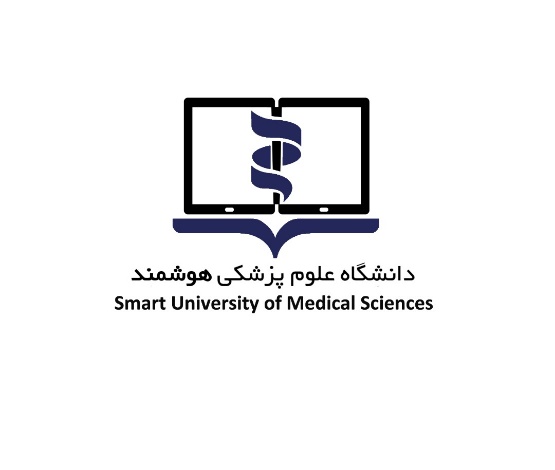 129
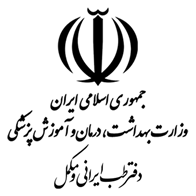 رعایت قوانين خوردن و آشاميدن در کنترل فشار خون
از مصرف زیاد نمك و غذاهاي پرنمك و ادويه پرهیز شده، به جاي نمك از گلپر، آويشن، نعناخشك، كنجد، پودر سير و پياز و آبليموي تازه 
محدود کردن مصرف قند و شکر و جایگزین کردن آنها با شيريني‌هاي طبيعي 
تا حد امكان از غذاهاي نفاخ کمتر مصرف شود.
مصرف نان‌ها و مواد كربوهيدراتي از آردهاي سفيد و بدون سبوس و خمیردار به حداقل رسیده و به جای آن نان‌هاي سبوس‌دار و حاوی جو دوسر 
فعالیت و ورزش سنگین نکردن بعد از غذا خوردن 
رعایت فاصله از غذا برای فعالیت جنسی (حداقل دو ساعت) 
نخوابیدن بلافاصله بعد از غذا خوردن
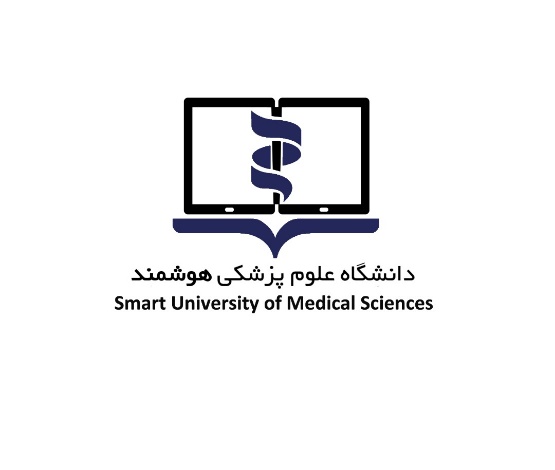 130
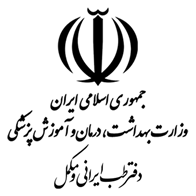 توصیه‌های غذایی جهت پیشگیری و درمان پر فشاری خون
مصرف روزانه سبزیجات مانند گشنیز، شنبلیله، شوید، جعفری، ریحان، نعنا، شاهی، کاهو و اسفناج ، زیتون یا زیتون پرورده 
عناب، زالزالک، آلبالو، سيب، به، گلابی، تمشک و انگور، آب انار، آب هویج، آب سیب، آب کرفس، آب زرشک و آب آلبالو 
مغز‌ها و دانه‌هاي گياهي مثل بادام درختی و گردو به صورت خام
مصرف مقدار کمی پیاز یا سیر در غذاها و همچنين رب انار، آب زرشک، آب نارنج، آب غوره، آبلیمو، سماق و سس رب انار 
مرباهایی مانند آلبالو، به، سیب، هویج، تمشک و ترکیب سیاه‌دانه و عسل
خورش کرفس، خورش کدو، خورش اسفناج، خورش به، زرشک پلو با جوجه، گشنیز پلو، آش آبغوره ، آش آلو و آش انار 
مصرف دم نوش چای ترش، چای سبز، عناب، آلبالو، زعفران و هل
گیاهان موثر در فشارخون: کرفس، پیاز، سیر، چای ترش، چای سبز، زیتون، زالزالک
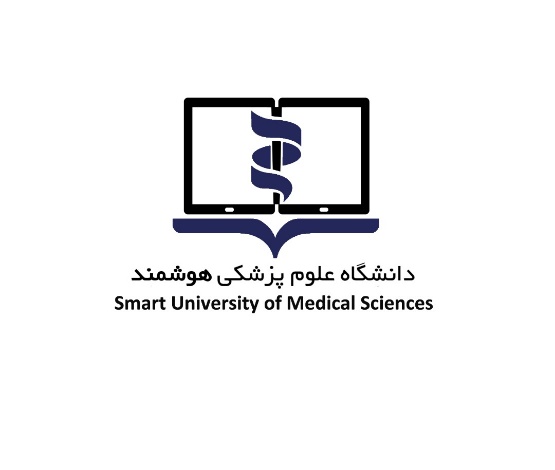 131
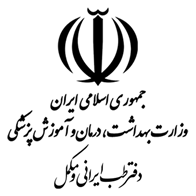 توصیه های طب ایرانی در دیابت
پرهیز از برهم خوری و در هم خوری، رعایت فاصله مناسب بین وعده‏های غذایی، توجه به غذاهای مناسب برای هر فصل، کمک به بهبود هضم با روش‏های در دسترس و رعایت فاصله با خواب  
از قرار گرفتن در هوای بسیار سرد و بسیار گرم پرهیز نمایند و استفاده از هوای آزاد در مناطق با آلودگی کمتر 
داشتن خواب مناسب شبانه .خواب حدود 6- 8 ساعت که در اول شب (ساعت 9- 11 شب) شروع شود .خواب کمتر از 6 ساعت و بیش از 9 ساعت و همچنین کاهش کیفیت خواب با افزایش مقاومت به انسولین و افزایش احتمال بروز دیابت در ارتباط است 
ورزش معتدل و متناسب با شرایط فردی در حدی باشد که نفس تند و عمیق شود و فرد احساس گرمای ملایم و لذت‏بخش داشته باشد. ورزش خسته کننده که همراه با احساس ضعف باشد به هیچ وجه توصیه نمی‏شود. پیاده‏روی روزانه که آهسته شروع شود و به تدریج بر سرعت آن اضافه شود برای این افراد بسیار مناسب است.
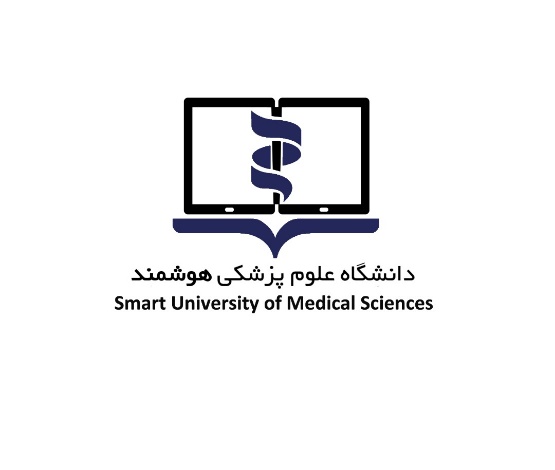 132
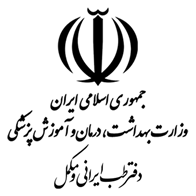 توصیه های طب ایرانی در دیابت
موارد زیادی استرس‏هاس مداوم، غم و اندوه طولانی و یا حتی فشارهای عصبی حاد و کوتاه مدت و خشم مکرر می‏توانند به عنوان عواملی برای شروع یا تشدید قابل توجه دیابت باشد
توجه به مسیرهای دفعی بدن به ویژه وضعیت دفع گوارشی فرد. کمک به رفع یبوست با تدابیر غذایی و دارویی مناسب می‏تواند در کاهش سایر عوارض دیابت از جمله اختلالات کلیوی کمک کننده باشد

پرهیزهای غذایی در دیابت: مصرف غذاهای پرکالری را تا حد امکان کاهش داد، پرهیز از مصرف نان‏های خمیر و حجیم که معمولا هضم سخت‏تری دارند ضروری است. همچنین مصرف برنج و انواع چربی‏ها ، همچنین آب خوردن همراه با غذا و بلافاصله بعد از غذا نیز ممنوع است
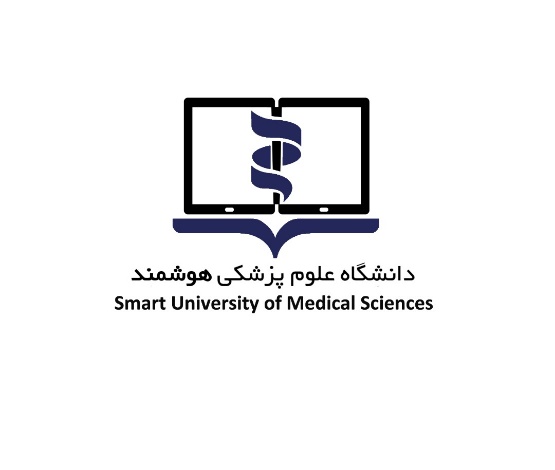 133
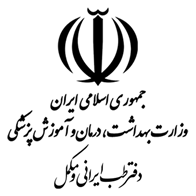 توصیه‌های غذایی در دیابت
استفاده از روغن‏های گیاهی و طبیعی به میزان خیلی کم .
سیب، گلابی، آلو، انار، نارنج مفیدند.
استفاده از برخی سبزیجات، حبوبات و صیفی‏جات مفید مانند خرفه، اسفناج، گشنیز، شنبلیله، تره، کرفس، شوید، نعناع، سیر و پیاز، هویج، کاهو، کلم، کدو، بامیه، ماش و نخود
گوشت‏های کم یا بدون چربی مانند: جوجه مرغ، کبک، بلدرچین، ماهی­های کوچک به ویژه کیلکا و گوشت بره بدون چربی
بادام درختی، پسته، نخودچی (نخود بو داده)، کشمش یا مویز، توت خشک
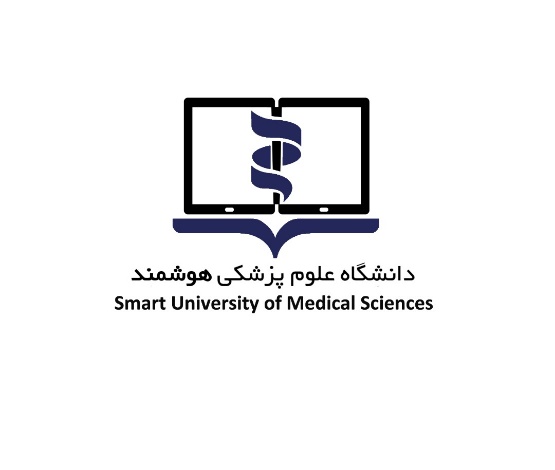 134
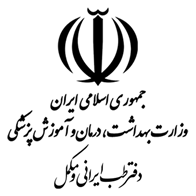 توصیه‌های غذایی در دیابت
مصرف متناسب شیر با مصلحات آن مانند گلاب، یا مقدار کمی دارچین یا زنجبیل و همچنین مصرف متناسب پنیر کم نمک و ماست شیرین با استفاده از مصلحات مناسب مانند آویشن، نعناع و شوید 
عسل طبیعی با احتیاط مصرف شود..
مقدار برنج تا حد امکان و متناسب با شرایط بیمار کاهش یابد اما اضافه کردن سبزیجات یا ترکیبات مفید مانند گشنیز، شوید، زرشک، زیره، زعفران تا حدی عوارض ناشی از مصرف برنج را کاهش می‏دهند.
از چاشنی‏های مفید می‏توان به آبغوره، آب نارنج، آب لیموی تازه، تمر هندی و سماق اشاره نمود.
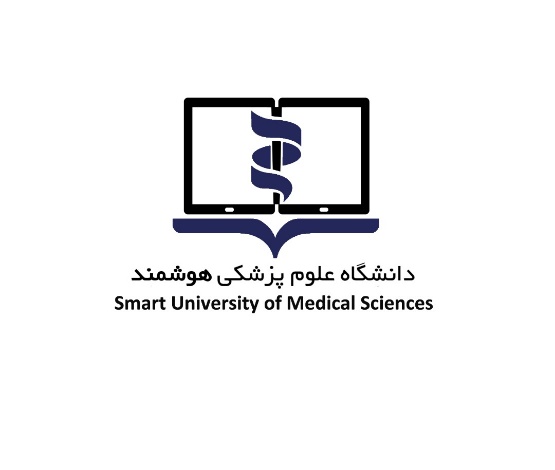 135
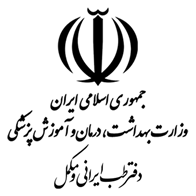 گیاهان دارویی کاهش دهنده قند خون
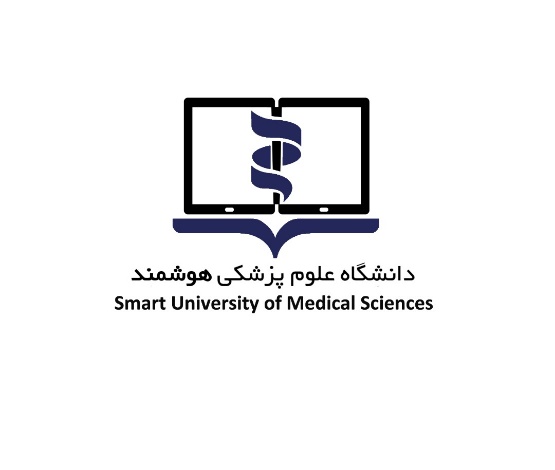 136
فصل یازدهم
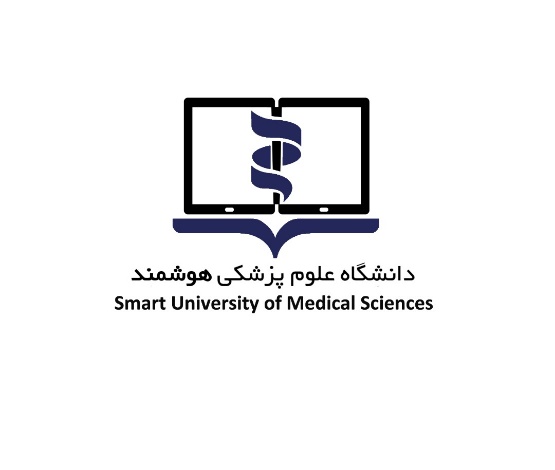 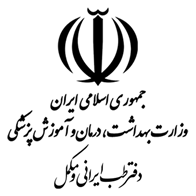 آشنایی با برخی داروهای گیاهی و سنتی مبتنی بر شواهد
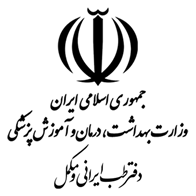 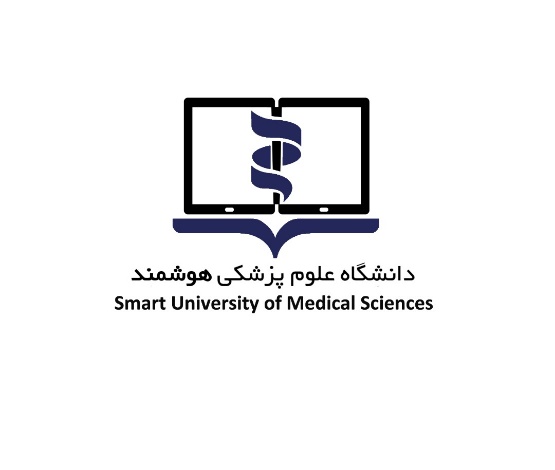 138
اهداف
تفاوت بین گیاهان دارویی و داروهای گیاهی را شرح دهیم.
مفهوم «نام علمی» گیاهان دارویی را توضیح دهیم.
اثرات درمانی و موارد تجویز گیاهان دارویی معرفی شده در اختلالات روان را توضیح دهیم.
اثرات درمانی و موارد تجویز گیاهان دارویی معرفی شده در اختلالات گوارشی را شرح دهیم.
ملاحظات مصرف گیاهان دارویی معرفی شده را توضیح دهیم.
گیاهان دارویی و فرآورده‌های گیاهی نام برده را با رعایت تمام ملاحظات مصرف از قبیل عوارض جانبی، احتیاطات، موارد منع مصرف و تداخلات تجویز کنیم.
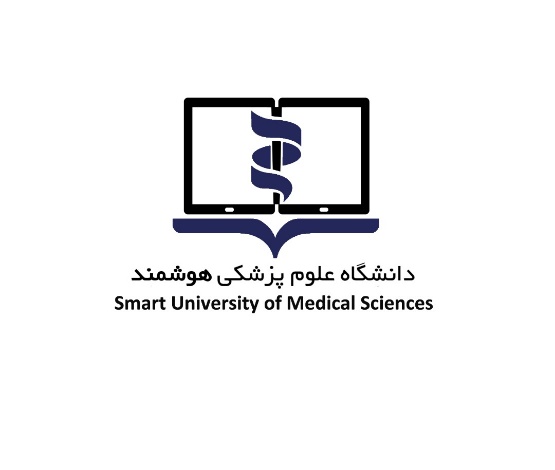 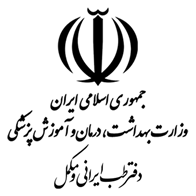 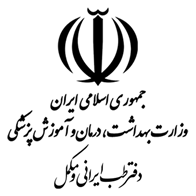 گیاهان دارویی (Medicinal Plants)
گیاهی که یک یا چند اندام آن، یا یک یا چند ترکیب از ترکیبات آن به عنوان دارو برای اهداف درمانی مورد استفاده قرار می‌گیرد.
 به عنوان مثال ممکن است از ریشه، دانه، یا برگ گیاه استفاده کنیم. 
یا ممکن است یک سری ترکیبات یا یک ترکیب خاص را از گیاه استخراج و برای مقاصد درمانی استفاده کنیم.
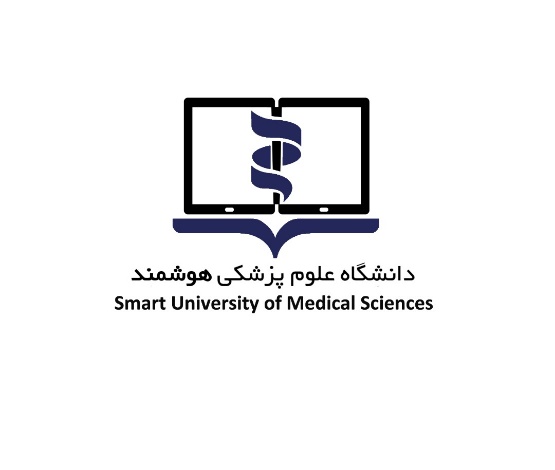 140
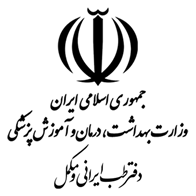 داروهای گیاهی (Herbal Medicines)
شکل فراوری شدۀ یک اندام گیاه یا فرآورده‌ای از گیاه که برای مقاصد درمانی مورد استفاده قرار می‌گیرد داروی گیاهی نام دارد؛ 

مثلا ممکن است از بخشی از یک گیاه، فرآورده­ای مانند شربت یا قرص تهیه کنیم و برای مقاصد درمانی مورد استفاده قرار دهیم.
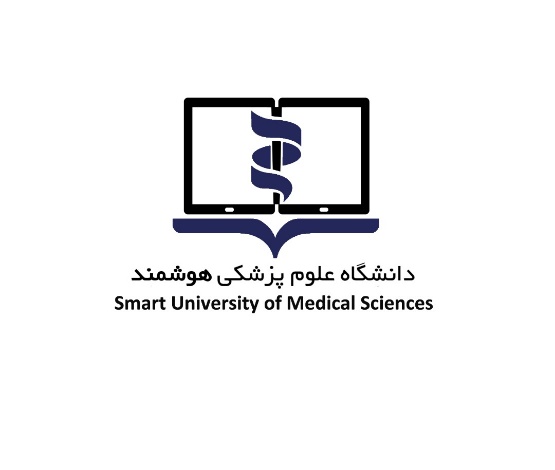 141
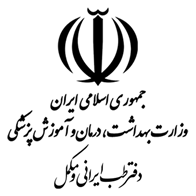 گیاه درمانی (Phytotherapy)
استفاده از گیاهان دارویی برای درمان یا پیشگیری از بیماری‌ها بر مبنای یک رویکرد مبتنی بر شواهد است. که بر مبنای مطالعات، مقالات و کتاب‌هایی هست که در زمینه گیاهان دارویی نگارش شده‌اند.

گیاهان دارویی هم می‌توانند مانند داروهای شیمیایی عوارض جانبی، موارد منع مصرف و احتیاطاتی داشته باشند. همچنین با داروها، مواد غذایی و سایر گیاهان دارویی تداخل داشته باشند
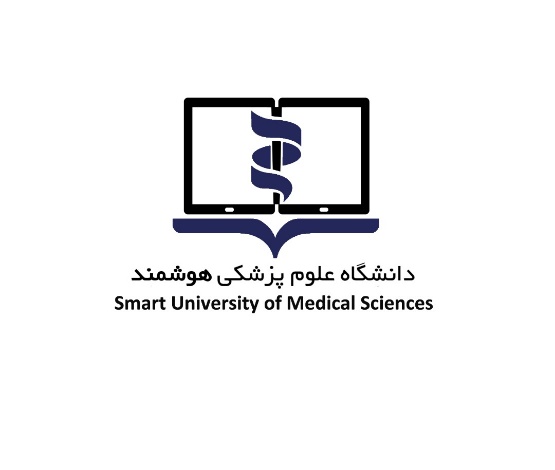 142
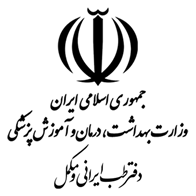 نام علمی
هر گیاه دارویی بر اساس یک سیستم رده‌بندی بین‌المللی، دارای یک نام علمی است. هدف از اختصاص دادن نام علمی جلوگیری از خطاهای ناشی از نام‌گذاری‌های متعدد در مناطق مختلف دنیا است. 
به عبارتی، یک گیاه دارویی تنها یک نام علمی تأیید شده دارد که برای ارائه گزارشات علمی در ارتباط با گیاه می‌بایست حتما از همین نام استفاده شود،
برای جستجوی اطلاعات یک گیاه در پایگاه‌های داده می‌بایست از نام علمی گیاه استفاده کرد.
یک نام علمی دارای دو قسمت اصلی است که بخش اول «جنس» و بخش دوم «گونه» نام دارد. 
یک بخش سوم هم در نام علمی وجود دارد که نام (Author) اولین شخصی است که مشخصات گیاه‌شناسی گیاه مورد نظر را به طور کامل گزارش کرده است.
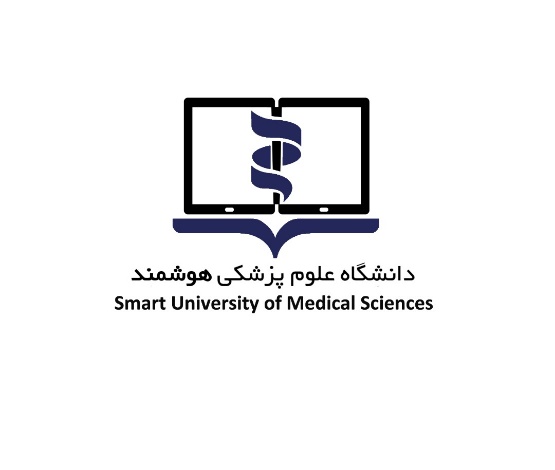 143
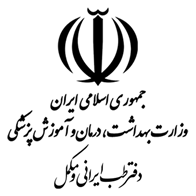 گیاهان دارویی شاخص در درمان اختلالات اعصاب و روان
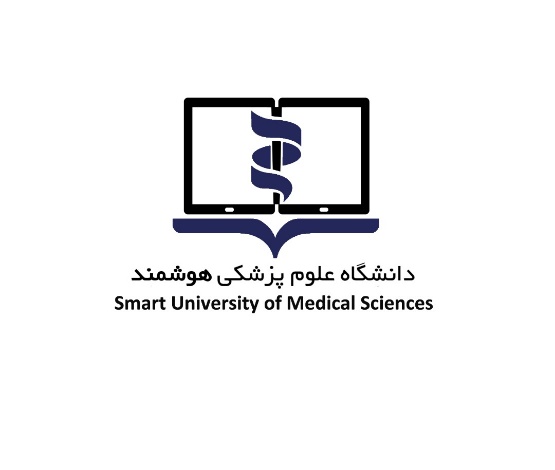 144
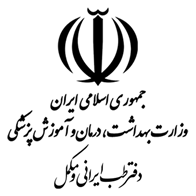 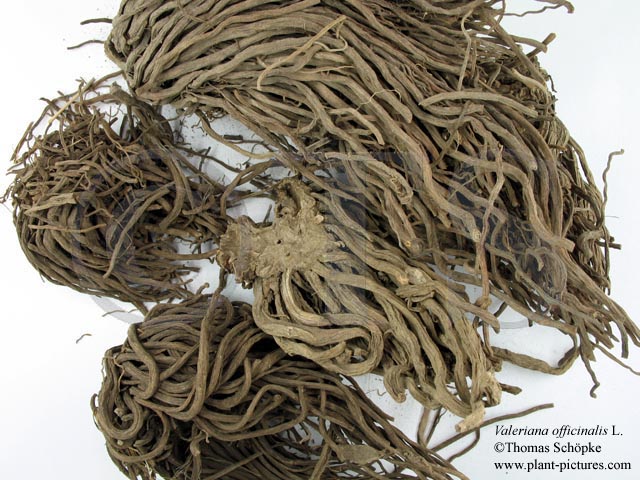 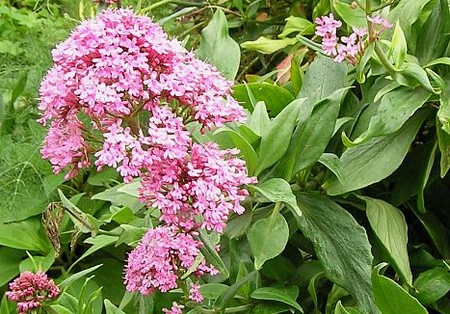 سنبل الطیب اروپایی
نام علمی: Valeriana officinalis L. 
نام انگلیسی: Valerian
بخش مورد استفاده دارویی: ریشه
خواص: درمان بی‌خوابی ،اثر ضد اسپاسم دارد و باعث تنظیم نوروترانسمیترهای گابا، آدنوزین و سروتونین می‌شود. 
ملاحظات مصرف: در مصرف باربیتورات‌ها و مسکن‌های اپیوئیدی، منع مصرف دارد (افت شدید سطح هوشیاری). در مصرف هم­زمان با بنزودیازپین‌ها احتیاط مصرف دارد . مصرف این گیاه در دوران بارداری ممنوع است.
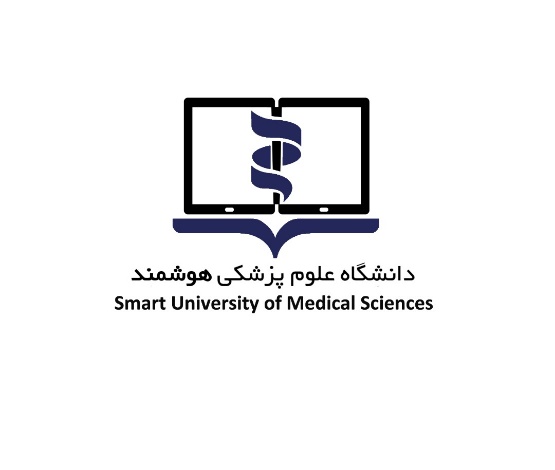 145
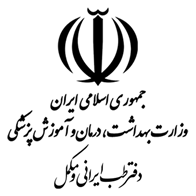 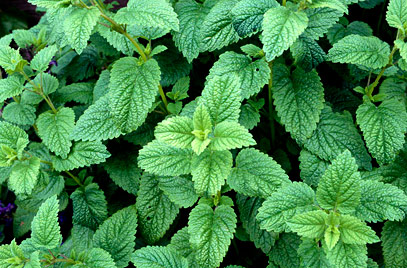 بادرنجبویه
نام علمی: Melissa officinalis L.
نام انگلیسی: Lemon balm
بخش مورد استفاده: برگ
 
خواص: تنظیم نوروترانسمیترهای گابا و سروتونین ،کاهش علائم اضطراب و اختلالات خواب
ملاحظات مصرف: منع مصرف در دوران بارداری، احتیاط مصرف در افراد مبتلا به کم کاری تیروئید (به دلیل مهار گیرنده‌های TSH).
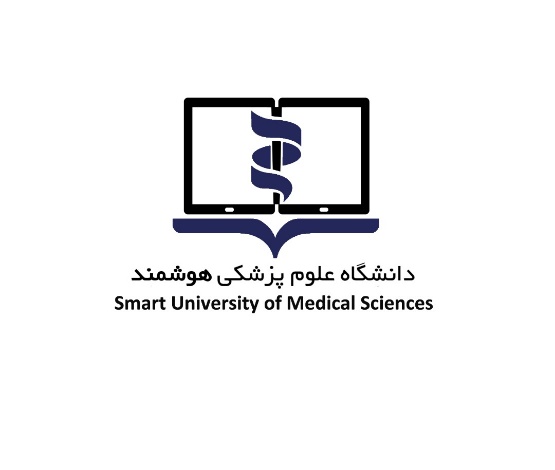 146
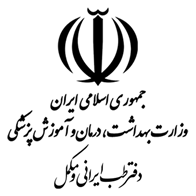 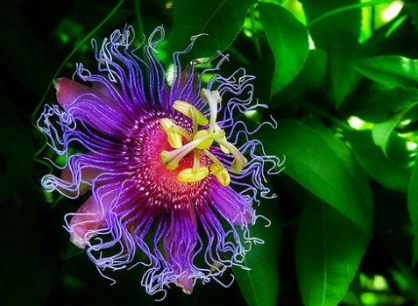 گل ساعتی
نام علمی: Passiflora edulis Sims (معادل Passiflora incarnata L.)
نام انگلیسی: Passion Flower
بخش مورد استفاده: گل

خواص: اثرات مثبتی در درمان اضطراب و بی‌خوابی دارد.
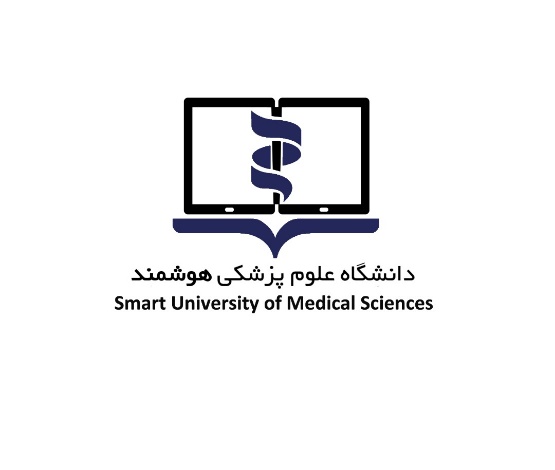 147
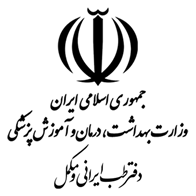 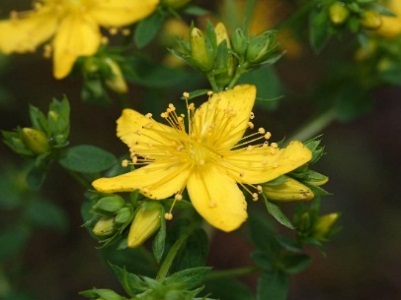 علف چای (هوفاریقون)
نام علمی: Hypericum perforatum L.
نام انگلیسی: St. John's wort
بخش مورد استفاده: اندام هوایی

خواص: پر‌استناد‌ترین گیاه دارویی بررسی شده برای درمان افسردگی است. 
ملاحظات مصرف: تداخلات بسیار مهم شامل تداخل با داروی‌های ضد بارداری خوراکی و سرکوب کننده‌های سیستم ایمنی مورد استفاده در پیوند اعضا و کاهش اثرات این داروها (مهار آنزیم‌های کبدی سیتوکروم P450 و مهار P-glycoprotein و افزایش متابولیسم و حذف داروها) است که منجر به شکست روش پیشگیری از بارداری یا باعث رد پیوند اعضا شده است.
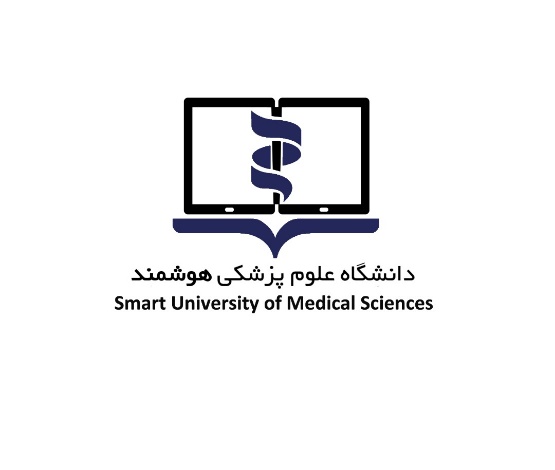 148
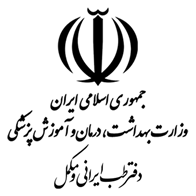 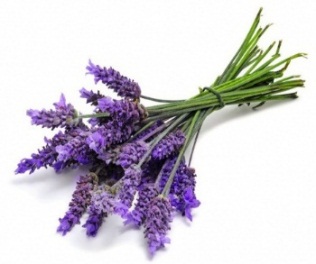 اسطوخودوس
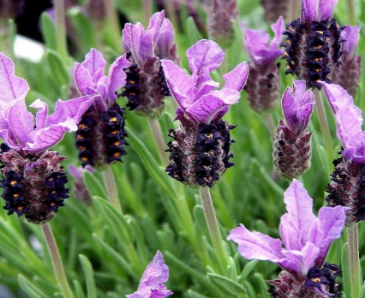 نام علمی: Lavandula stoechas L.
نام انگلیسی: Lavender
بخش مورد استفاده: گل

خواص: به صورت رایحه درمانی (Aromatherapy) برای درمان اضطراب یا افسردگی و بی‌خوابی. باعث بهبود کیفیت خواب می‌شود ولی مدت زمان خواب را افزایش نمی‌دهد، بنابراین بیمار بعد از بیدار شدن احساس کسالت و خواب آلودگی ندارد.
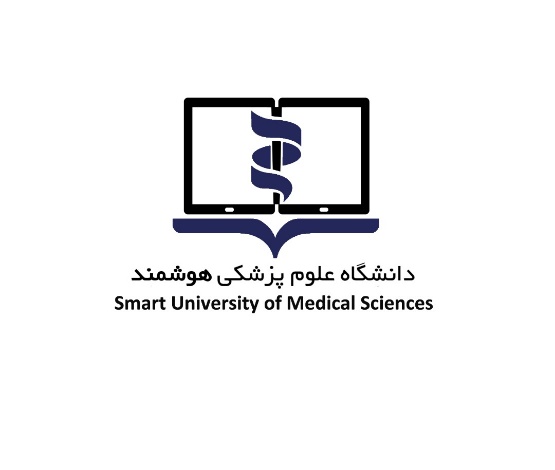 149
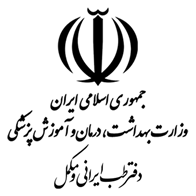 گیاهان دارویی پرکاربرد در درمان اختلالات گوارشی
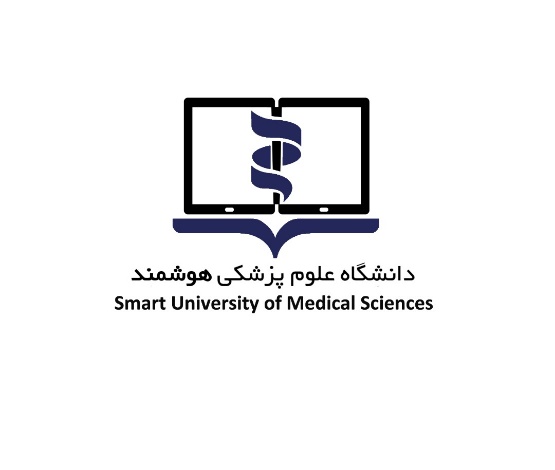 150
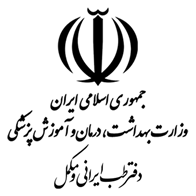 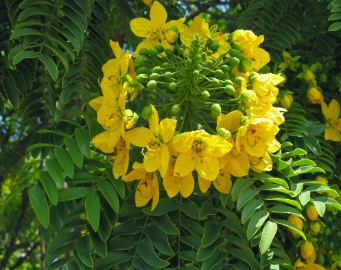 سنا
نام علمی: Senna alexandrina Mill.(معادلCassia angustifolia M.Vahl )
نام انگلیسی: Senna
بخش مورد استفاده: برگ

خواص: باعث افزایش حرکات پریستالتیک روده شده و در درمان یبوست کاربرد دارد. اما فرآورده‌های این گیاه نباید بیشتر از دو هفته مداوم مصرف شوند زیرا مصرف طولانی مدت این گیاه باعث از دست رفتن الکترولیت‌های بدن، به خصوص پتاسیم، می‌شود و عارضه هایپوکالمی را ایجاد می‌کند. مگاکولون عارضۀ دیگر سنا است که با آسیب برگشت ناپذیر به بافت عصبی دستگاه گوارش ایجاد می­شود
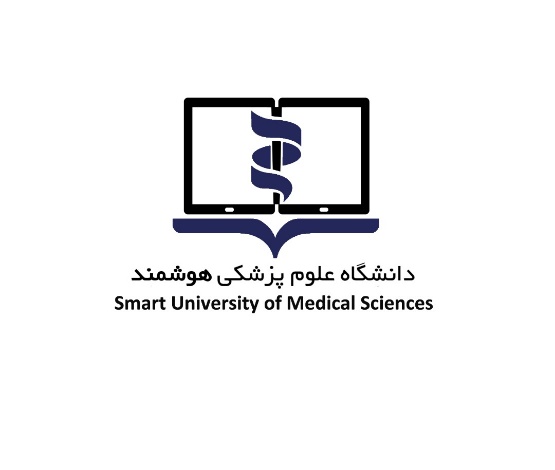 151
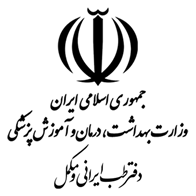 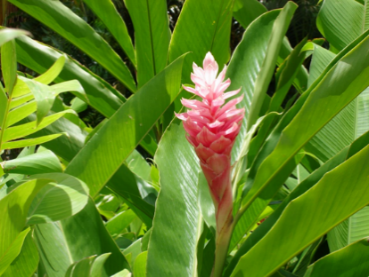 زنجبیل
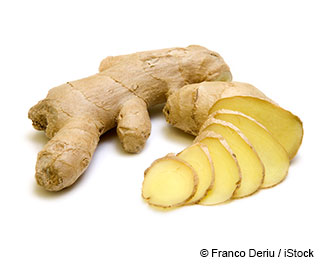 نام علمی: Zingiber officinale Roscoe
نام انگلیسی: Ginger
بخش مورد استفاده: ریزوم (ساقه زیرزمینی)

خواص: تقویت حافظه ، درمان نفخ و سوء‌هاضمه ، مصرف زنجبیل بعد از غذاهای سرد و تر مانند لبنیات، میوه‌های تابستانی مثل هلو، آلوزرد و خیار، به عنوان یک مُصلِح، توصیه شده است. درمان اختلال نعوظ (Erectile Dysfunction)، استئوآرتریت، کاهش دیسمنوره، بهبود تهوع و استفراغ ناشی از شیمی‌درمانی یا بعد از عمل جراحی، یا تهوع مسافرتی (Motion Sickness) و همچنین تهوع و استفراغ دوران بارداری
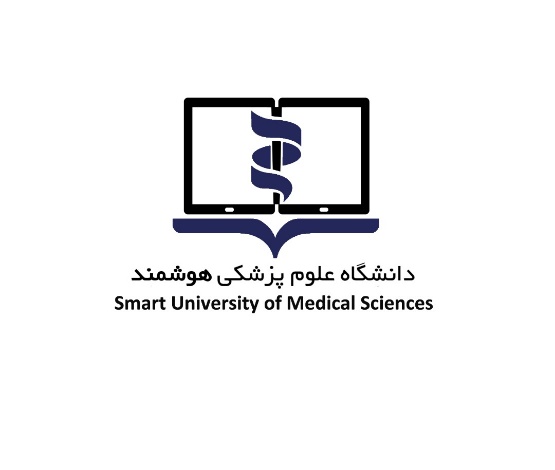 152
زنجبیل
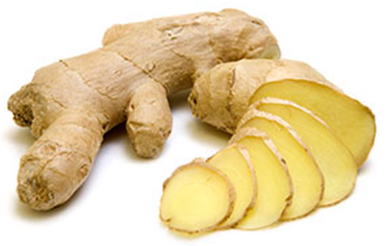 میزان مجاز مصرف : بین 1 تا 2 گرم (نصف تا یک قاشق چایخوری) در روز است. دوز توصیه شده برای درمان تهوع و استفراغ بارداری کمتر از 1500 میلی گرم در روز است. 

ملاحظات مصرف: زنجبیل به عنوان یک مهار کننده قوی آنزیم پروستاگلاندین سنتتاز عمل کرده و باعث مهار تجمع پلاکتی و مهار انعقاد خون می‌شود. بنابراین مهم‌ترین تداخل زنجبیل با داروهای ضدانعقاد خون (وارفارین، آسپیرین، کلوپیدوگرل) است. در بیماران مبتلا به زخم پپتیک به دلیل اثرات ضدانعقادی می‌تواند ریسک خونریزی گوارشی را افزایش دهد. در بیماران مبتلا به سنگ کیسه صفرا می‌تواند باعث افزایش ترشح صفرا شود.
153
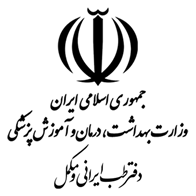 بابونه
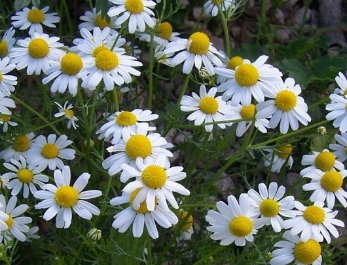 نام علمی: Matricaria chamomilla L.
نام انگلیسی: Chamomile
بخش مورد استفاده: گل

خواص: اثرات ضد التهابی بسیار قوی ، ضد اسپاسم ، بهبود زخم‌های گوارشی و سوء‌هاضمه عملکردی ،اثرات ضد هلیکوباکتر پیلوری ، اثرات ضد اضطراب ، بر محور مغزی-گوارشی (Gut-Brain axis) تأثیر گذاشته و در درمان بیماری سندرم روده تحریک‌پذیر مفید باشد. 
ملاحظات مصرف: دو تداخل مهم گیاه بابونه با داروهای بنزودیازپینی و ضدانعقادهای خوراکی است. گیاه بابونه حاوی ترکیبات کومارینی است که خاصیت ضدانعقاد داشته، همچنین  از طریق افزایش اثرات گابا بر گیرنده‌های بنزودیازپینی با بنزودیازپین‌ها تداخل دارد.
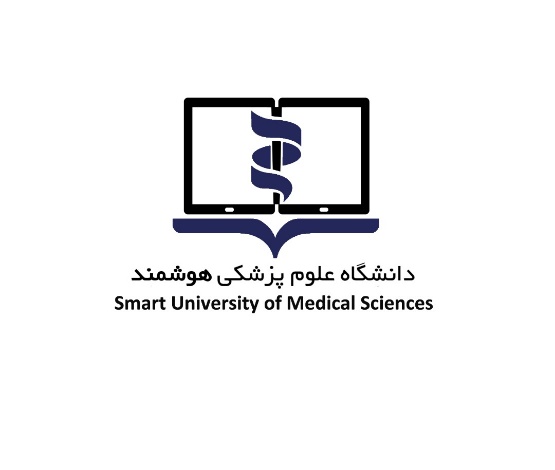 154
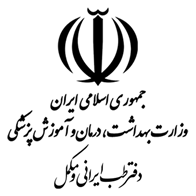 رازیانه
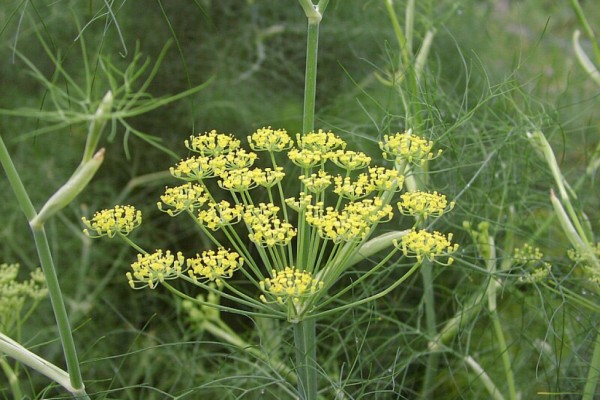 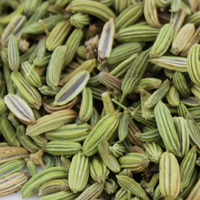 نام علمی: Foeniculum vulgare Mill.
نام انگلیسی: Fennel
بخش مورد استفاده: میوه (گاهی به اشتباه دانه یا تخم رازیانه گفته می‌شود).
خواص: ضد نفخ و ضد اسپاسم و در درمان کولیک اطفال مؤثر است. 
منع مصرف: به دلیل وجود ترکیبی به نام آنتول در رازیانه که ساختاری شبیه به استروژن دارد (فیتواستروژن)، از تجویز طولانی مدت فراورده‌های حاوی رازیانه، پیش از سن بلوغ پرهیز شود. در این سنین، نباید بیشتر از دو هفته به صورت مداوم مصرف شود. مصرف در دوران بارداری ممنوع است.
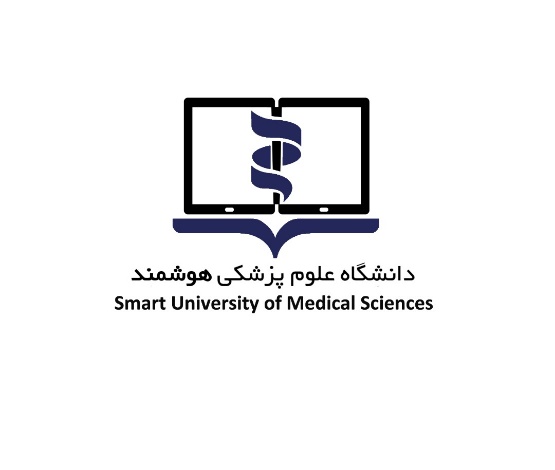 155
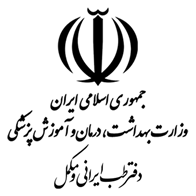 شیرین‌بیان
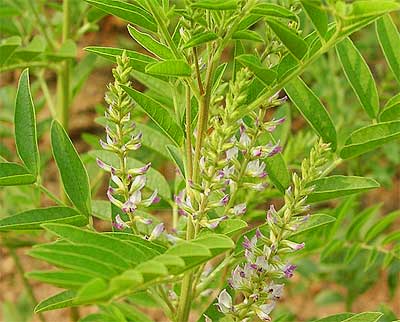 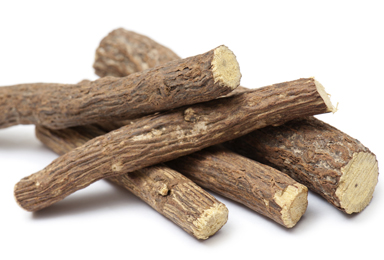 نام علمی: Glycyrrhiza glabra L.
نام انگلیسی: Licorice
بخش مورد استفاده: ریشه
خواص: درمان سوء‌هاضمه عملکردی و التهابات گوارشی یا گاستریت 
ملاحظات مصرف: استفاده طولانی مدت (بیش از 6 هفته) می‌تواند عارضه سودوآلدوسترونیسم ایجاد کند و این امر باعث افزایش سطح سدیم و کاهش پتاسیم خون می‌شود که می‌تواند آلکالوز متابولیک و افزایش فشار خون را به دنبال داشته باشد. در فشار خون بالا منع مصرف دارد. مصرف همزمان با داروهای کورتیکواستروئیدی ممنوع است. تداخل با داروی دیگوکسین دارد و باعث افزایش سمّیت آن است. مصرف در دوران بارداری ممنوع است.
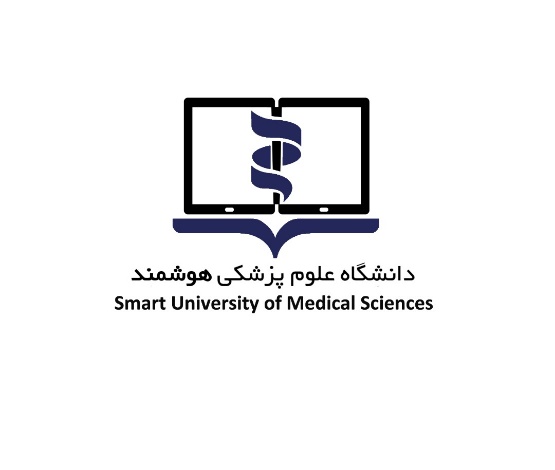 156
فصل دوازدهم
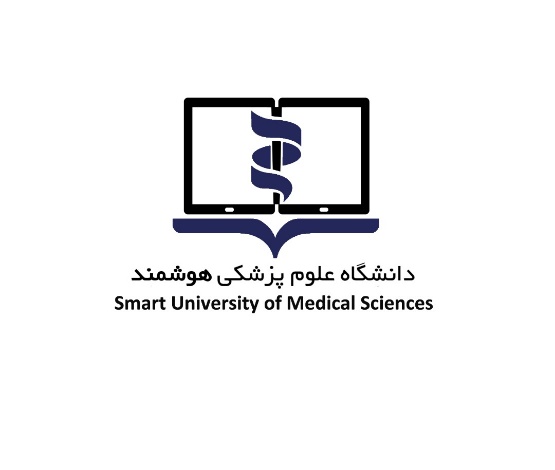 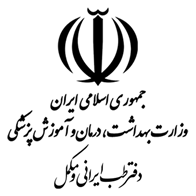 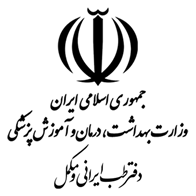 معرفی کاربردهای برخی اعمال یداوی در طب ایرانی
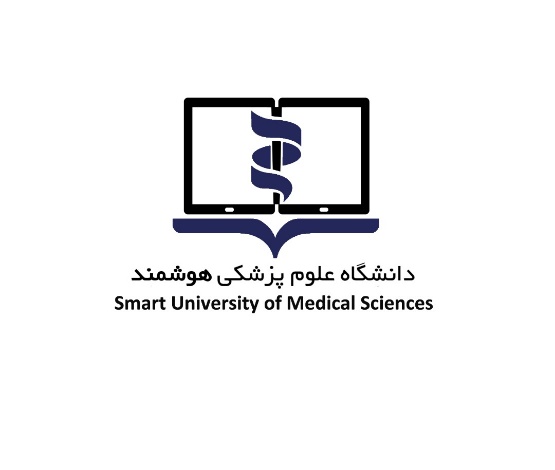 158
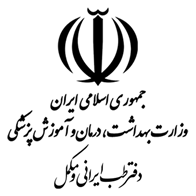 آشنایی با انواع ماساژ و مشت و مال در طب ایرانی
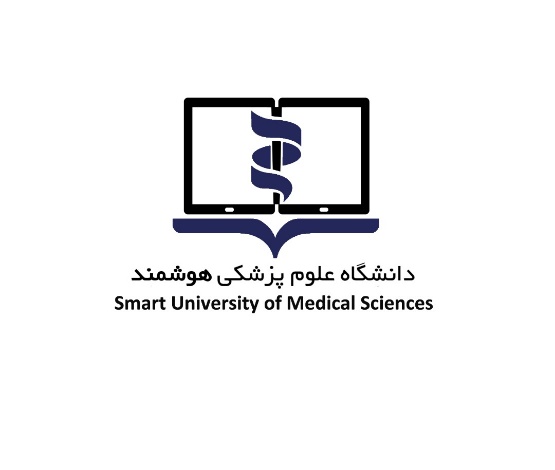 159
اهداف
تقسیم‌بندی ماساژ در طب ایرانی را شرح دهیم.
اهداف درمانی ماساژ در طب ایرانی را بیان کنیم.
نوع ماساژ را متناسب با شرایط فردی، زمانی و مکانی تجویز کنیم.
انواع روش‌های تقویتی ماساژ را در شرایط مناسب بکار بندیم.
برای سنین مختلف و شرایط متفاوت، ماساژ متناسب با آن را تجویز کنیم.
موارد منع انجام ماساژ را بیان کنیم.
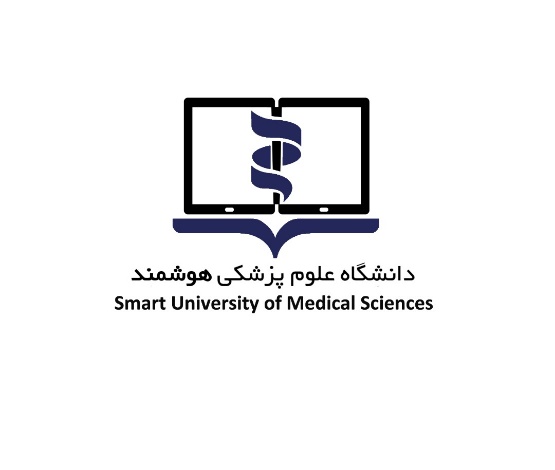 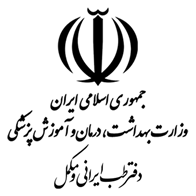 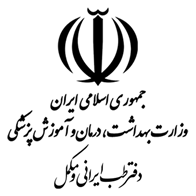 نکات
در ماساژ ایرانی هدف، تنظیم حرارت پایه بدن، بهبود گردش مواد در بدن و موضع درگیر و کمک به دفع مواد زائد است.
 نحوه اجرا بر اساس شدت، سرعت و مدت انجام ماساژ به پنج دسته صُلب، نرم، معتدل، کثیر و خشن تقسیم می‌شود
ریشه لغت ماساژ هم از واژه عربی مسح (Massa) به معنای لمس کردن و مالیدن گرفته شده
اسحاق بن علی رهاوی در قدیمی‌ترین کتاب اخلاق پزشکی آورده است که توجه به حرکت و ورزش جهت حفظ تندرستی و معالجه بیماران بر پزشک لازم است. وی با استناد به گفته‌های بقراط و جالینوس، ضرورت ورزش و بهترین اوقات پرداختن به آن را بیان کرده و دلک، روغن‌مالی، استحمام و نظایر آنها را که با حرکات قوی همراه هستند نیز نوعی ورزش شمرده است. او می‌گوید که پزشک باید کیفیت و مقدار حرکات لازم برای تقویت اعضا، پیشگیری و درمان بیماری‌ها را بشناسد
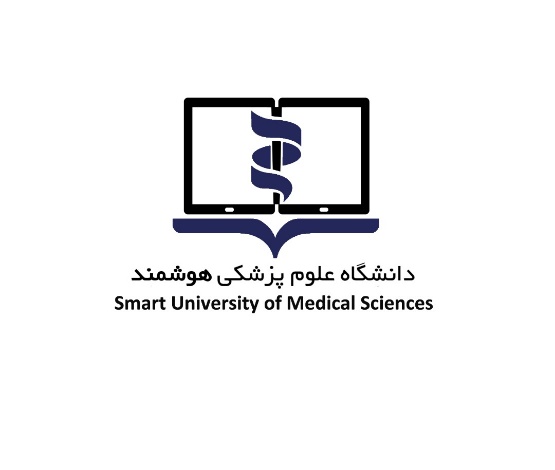 161
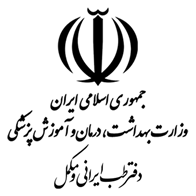 اهداف و فواید ماساژ در منابع طب ایرانی و منابع اخیر
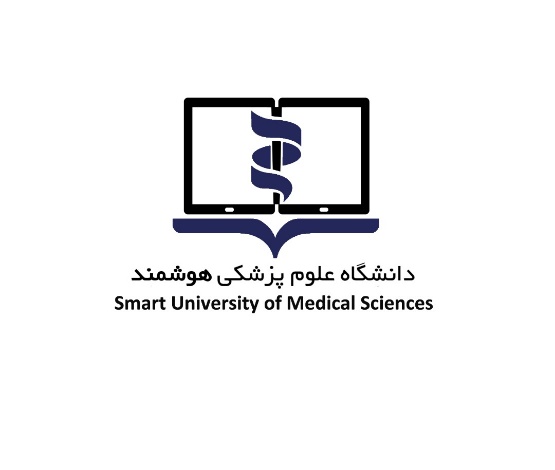 162
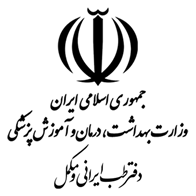 دلک و غمز
دلک یا حرکتی که توسط فرد دیگری بر روی اعضا اعمال می‌شود می‌تواند به صورت عام یعنی شامل کل بدن یا خاص و محدود به برخی اعضا باشد. 

زمانی هم که نقطه‌ای خاص هدف درمانی قرار می‌گیرد و فشرده می‌شود در اصطلاح به آن غمز گفته می‌شود که می‌تواند با انگشت و یا به کمک ابزار (غمز سوزنی) انجام شود
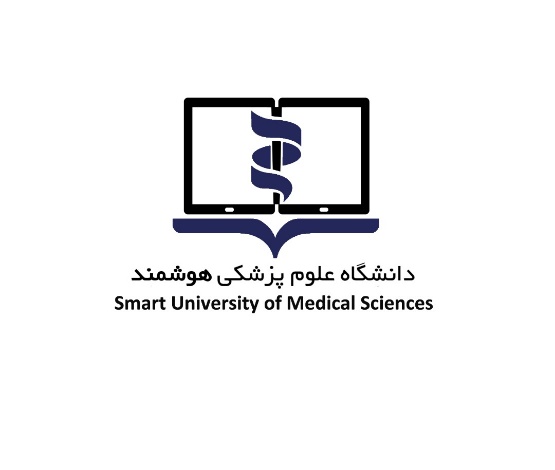 163
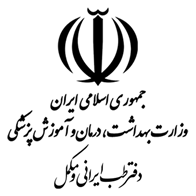 سبک‌های مختلف دلک
دلک قوی: در این روش با مالش قوی و عمیق به تقویت و سفتی عضو کمک می‌شود.
دلک نرم: باعث تخلخل یا افزایش حجم، جذب رطوبت و نرمی عضو می‌شود.
دلک معتدل: با ایجاد حرارت معتدل در عضو به جذب مواد به سمت عضو کمک می‌کند و چون قدرت تحلیل زیادی ندارد باعث چاقی موضعی می‌شود.
دلک کثیر: این دلک طولانی مدت تحلیل زیاد و لاغری موضعی را سبب می‌شود.
دلک خشن: در این روش برای انجام ماساژ از پارچه‌ای خشن (کیسه حمام یا حوله) استفاده می‌شود تا هم رطوبت‌ها تحلیل روند و هم خون زیادی به موضع جذب شود. اگر این ماساژ تا زمان بروز سرخی در عضو ادامه یابد می‌تواند سبب سفتی و بزرگی عضو شود؛ اما ادامه آن بعد از این مرحله با تحلیل عضو همراه خواهد بود
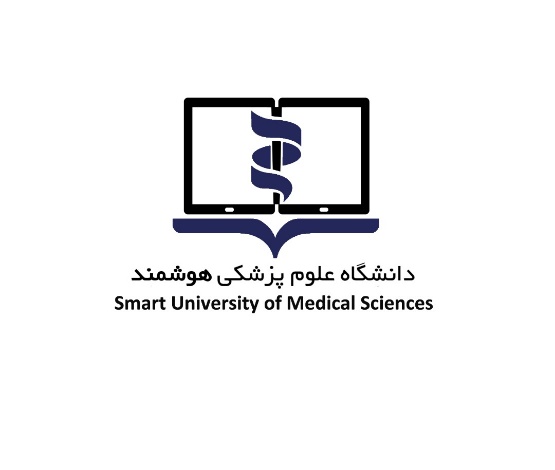 164
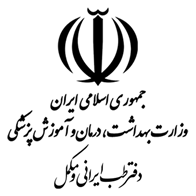 نکات
دلک در مواردی که بیماری محدود به یک عضو است یا هدف از درمان، چاقی یا لاغری موضعی است درمان انتخابی است. 
دلک بهترین درمان برای مقابله با بیماری‌هایی که از سردی شدید یا تجمع مواد زائد ناشی می‌شوند.( بویژه دلک کثیر)
مالش مکرر قسمت ابتدایی یا پایه عضو می‌تواند با افزایش حرارت موضعی و اتساع مجاری عضو، خون بیشتری را به موضع جذب کند و با بهبود تغذیه عضوی باعث چاقی موضعی شود 
دلک و غمز می‌تواند با رفع گرفتگی در اعضای همراستا با نقاط مالش داده شده، به بهبود عملکرد اعضای متناظر کمک کند و باعث تغییر جهت جریان مواد در بدن شود مثلا ماساژ نقاط مختلف دست و پا در بیماری‌های سر به عنوان یک روش درمانی است ( استفاده از سنگ‌پا به عنوان یک امر مفید در اکثر بیماری‌های سر )
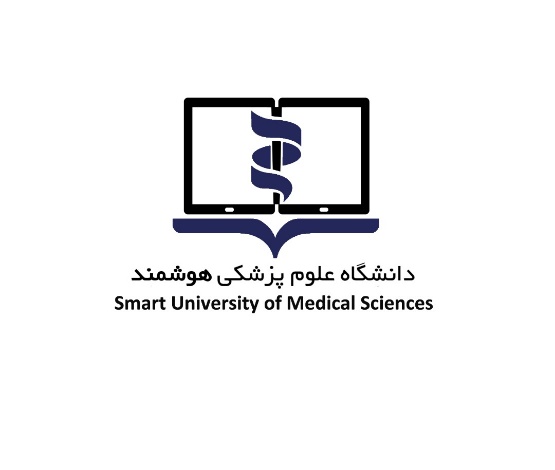 165
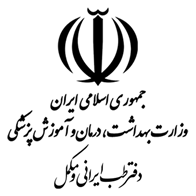 کاربردهای مختلف دلک و غمز در پزشکی ایرانی
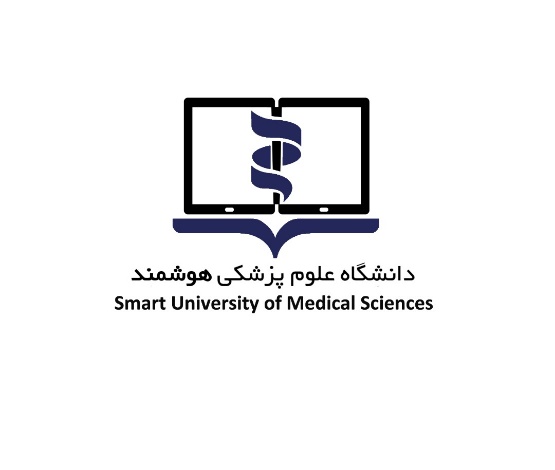 166
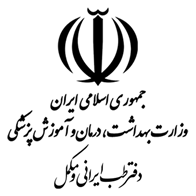 جهت حرکت ماساژ
ماساژ از جانب عضوهای حیاتی‌تر به سمت اعضای کم اهمیت‌تر باشد و همیشه دست از بالا به پایین بدن کشیده شود .عقیلی خراسانی در خلاصه الحکمه می‌گوید که دلک و غمز باید از اصل عضو (پروگزیمال)، شروع و به سمت انتها (دیستال) ختم شود. 

دلک باید ابتدا ملایم و به تدریج و بر حسب هدف درمانی شدید و قوی شود. دلک می‌تواند بدون روغن یا با روغن‌های مناسب انجام شود ماساژ با روغن قبل از ورزش باعث می‌شود که منافذ پوستی حین ورزش باز بمانند. 
در رساله دلاکیه، مالش را بهتر از فشردن و فشردن را بهتر از ضربه‌های آرام و تند می‌داند. بهتر است مالش معتدل بعد از کیسه‌کشی و مالش سخت قبل از کیسه‌کشی باشد. کیسه‌کشی باید در حالت نشسته و نه در حالت خوابیده . سوزش ناشی از کیسه‌کشی می‌تواند با مالیدن گلاب و روغن گل سرخ بهبود یابد و همچنین استفاده از حنا می‌تواند نازکی پوست را ترمیم کند.
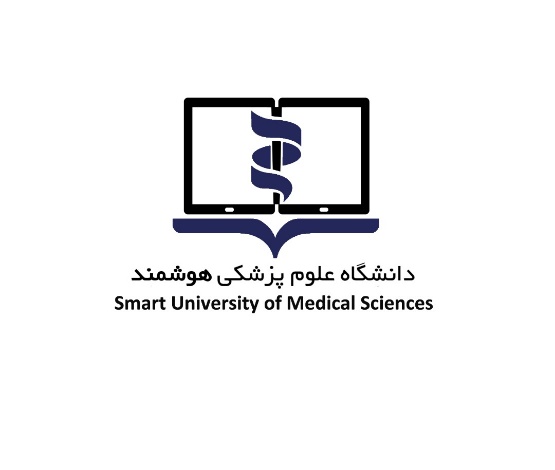 167
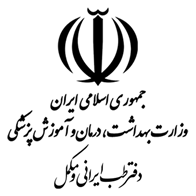 فنون اصلی دلک و غمز
مالش‌های سطحی
- با کف دست؛ 
با داخل دست
مالش‌های عمقی‌تر
- با شست
با انگشت اشاره
انگشت کش؛ کشیدن خطوطی بر سطح با کمک نوک انگشت شست و اشاره
- با پا
فن گرفتن یا مشت کردن
ضربه‌ای یا کاردی
مالش دورانی
حرکات کششی و پیچشی
قولنج‌گیری
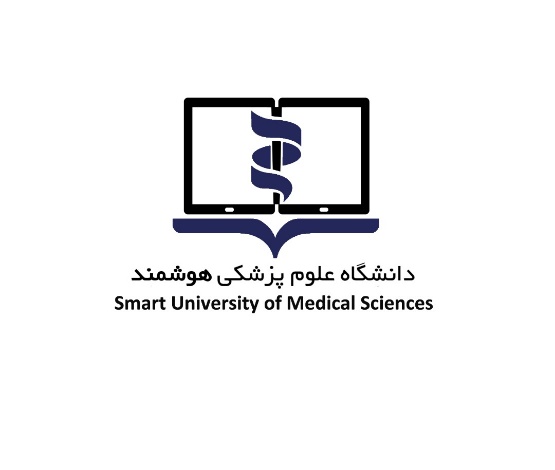 168
مالش‌های سطحی: در ماساژ کلاسیک معادل حرکات سرخوردن سطحی
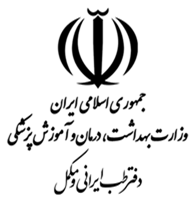 با کف دست؛ 
در این تکنیک کل کف دست و سطح انگشتان نیرو را بر بدن فرد اعمال می‌کند.
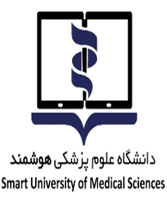 169
مالش‌های سطحی: در ماساژ کلاسیک معادل حرکات سرخوردن سطحی
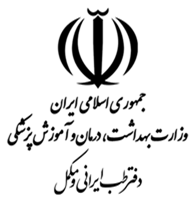 با داخل دست؛
 اعمال فشار با استفاده از سطح داخلی انگشت اشاره و شست که ممکن است به صورت عمودی یا موازی با بدن فرد اعمال شود.
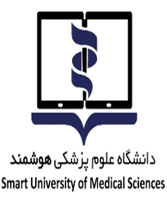 170
مالش‌های عمقی‌تر: در ماساژ کلاسیک با عنوان ماساژ اصطکاکی برای اعمال فشار بر موضع
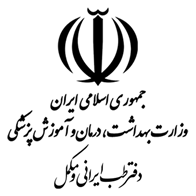 با شست؛
 مالش به سمت جلو با کمک انگشت شست یا فشردن بافت بین دو شست یا فشردن عضلات مشت شده با شست از جمله مواردی هستند که با کمک شست انجام می‌شود
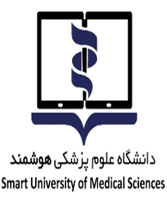 171
مالش‌های عمقی‌تر: در ماساژ کلاسیک با عنوان ماساژ اصطکاکی برای اعمال فشار بر موضع
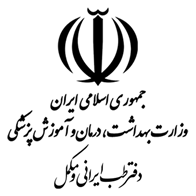 با انگشت اشاره؛
 حرکت آرام و ممتد عضلات دو طرف با حرکت فشاری رو به جلو انگشتان
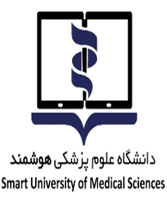 172
مالش‌های عمقی‌تر: در ماساژ کلاسیک با عنوان ماساژ اصطکاکی برای اعمال فشار بر موضع
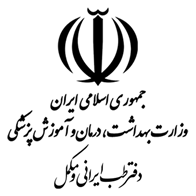 انگشت کش؛
 کشیدن خطوطی بر سطح با کمک نوک انگشت شست و اشاره.
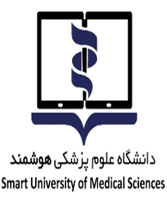 173
مالش‌های عمقی‌تر: در ماساژ کلاسیک با عنوان ماساژ اصطکاکی برای اعمال فشار بر موضع
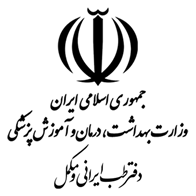 با پا؛
 در افراد عضلانی نواحی مثل پشت ران با ایستادن بر روی ران فشرده می‌شود.
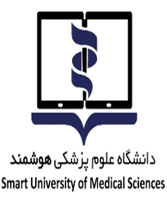 174
فن گرفتن یا مشت کردن:
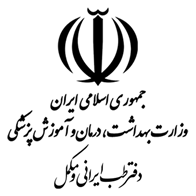 گرفتن بافت بین کف دست و انگشتان یا بین انگشت شست و اشاره (مشت انگشتی) که در ماساژ کلاسیک با عنوان ورز دادن با هدف فشردن و حرکت دادن عمقی بافت‌ها از آن یاد می‌شود.
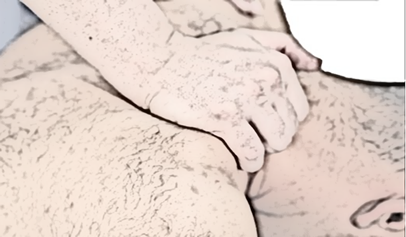 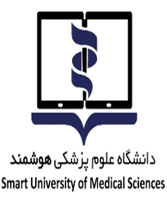 175
ضربه‌ای یا کاردی:
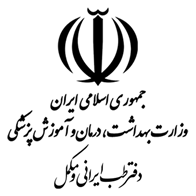 ایراد ضربات ممتد با لبه داخلی دست که در ماساژ کلاسیک بسته به اینکه با کدام قسمت دست انجام شود به اسامی مختلفی نام‌گذاری و با هدف تحریک سیستم عصبی و آزاد سازی تجمع لنفاوی در پشت انجام می‌شوند .
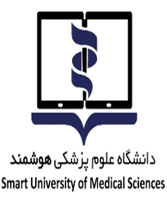 176
مالش دورانی:
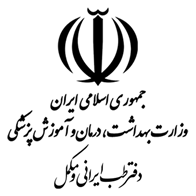 ماساژ با اعمال نیروی عمود به صورت دورانی با کف دست، نوک انگشت، یا سطح داخلی ساعد که در ماساژ کلاسیک در دسته حرکت لرزشی قرار می‌گیرد .
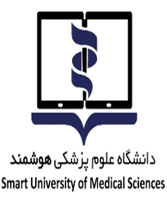 177
حرکات کششی و پیچشی: این حرکات مشابه تکنیک‌های ماساژ تایلندی و حرکات یوگا هستند
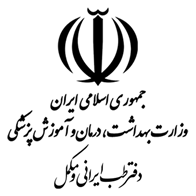 برای پیچش کمر ماساژ دهنده باید ران سمت مقابل فرد را بی‌حرکت نگه دارد و شانه را چرخانده حدود 4 ثانیه نگه دارد.
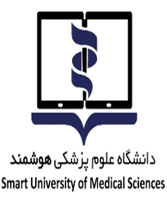 178
حرکات کششی و پیچشی: این حرکات مشابه تکنیک‌های ماساژ تایلندی و حرکات یوگا هستند
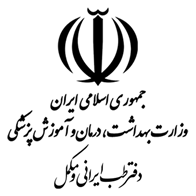 در کشش پشت، ماساژ دهنده بر روی ران فرد می‌ایستد و با کشیدن دست‌ها به سمت عقب سینه فرد را از زمین بلند می‌کند یا به سمت چپ و راست می‌کشد و حدود 2 ثانیه نگه می‌دارد
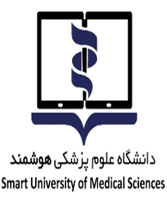 179
حرکات کششی و پیچشی: این حرکات  مشابه تکنیک‌های ماساژ تایلندی و حرکات یوگا هستند
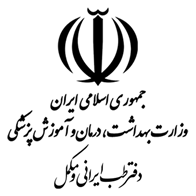 در کشش تنه با گذراندن دست از زیر بازو به پشت گردن و ثابت نگه داشتن کتف مقابل، بازو به پشت سر و سمت مقابل کشیده می‌شود.
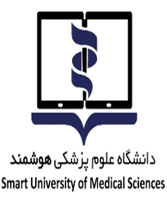 180
حرکات کششی و پیچشی: این حرکات  مشابه تکنیک‌های ماساژ تایلندی و حرکات یوگا هستند
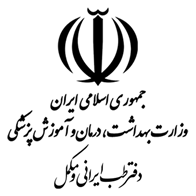 در کشش اندام تحتانی در حالیکه یک مچ بی حرکت نگه داشته می‌شود مچ پای مقابل بلند و کشیده می‌شود.
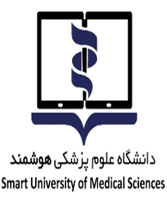 181
حرکات کششی و پیچشی: این حرکات  مشابه تکنیک‌های ماساژ تایلندی و حرکات یوگا هستند
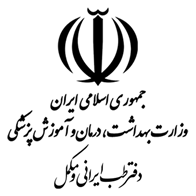 چرخش تنه؛
 با خم کردن زانو و ران را به شکم فشرده و با دست دیگر از چرخش تنه جلوگیری می‌شود و حدود 3 ثانیه نیرو اعمال می‌شود
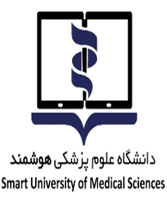 182
قولنج‌گیری
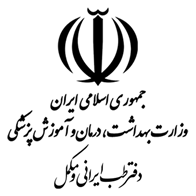 تکنیک‌هایی که در آخرین دامنه حرکتی به صورت کوتاه و سریع بر مفصل اعمال می‌شوند تا به بهبود خون‌رسانی فضای مفصلی و رفع خستگی کمک کنند. این تکنیک‌ها امروزه بیشتر در ماساژهای کایروپروکتیک و یومی­هو دیده می‌شوند. برای قولنج‌گیری کمر پس از انجام حرکت پیچشی تنه و نگه داشتن بازو پست سر با دست دیگر عضلات پایین کتف با مشت گرفته می‌شود و بازو ناگهان به عقب کشیده می‌شود.
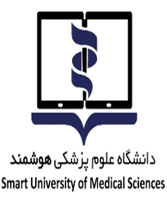 183
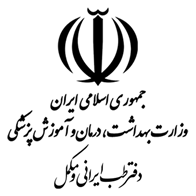 توجه به شرایط فردی، زمانی و مکانی در دلک و غمز
در دلک باید به شرایط فرد، اعتدال دما، زمان و مکان توجه داشت. 
هوا نباید سرد یا گرم باشد زیرا گرمای زیاد باعث دفع بیش از حد (دهیدراتاسیون) و سرما مانع از دفع مواد زائد می‌شود.
شدت، مقدار، چگونگی و زمان مالش باید متناسب با مزاج افراد باشد. 
مالش در بدن‌های مرطوب و چاق باید بیشتر از بدن‌های سوداوی و خشک باشد. 
ماساژ قوی در دوره نقاهت بیماری و افراد خیلی لاغر و ضعیف ممنوع است
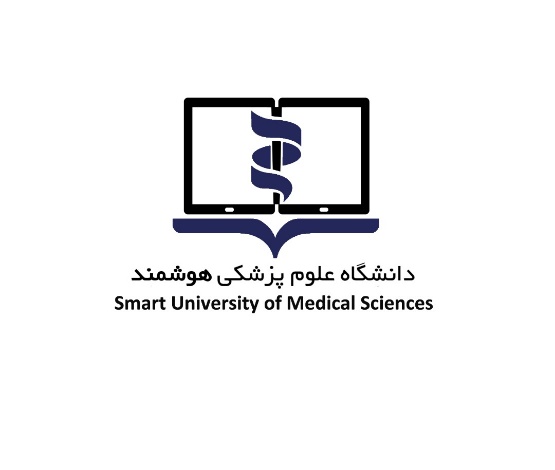 184
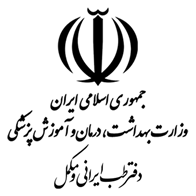 روش‌های تقویت اثر دلک و غمز
استفاد از داروهای موضعی مانند مالیدن داروی مایع و روغن‌مالی . مثال: برای کمک به رفع التهاب و پرخونی موضعی از روغن بنفشه یا خطمی کمک گرفته می‌شود 
آب درمانی: برای رفع خستگی و پاکسازی بدن، اغلب ماساژ در حمام یعنی فضایی شبیه اتاق سونا توصیه می‌شود.
 پریدن در استخر آب سرد بعد از ماساژ با رعایت شرایط سنی و بدنی به شادابی و تقویت پوست کمک می‌کند 
استفاده از پاشویۀ آب گرم همراه با ماساژ پا در درمان برخی سردردها مفید است 
ماساژ در آبزن یعنی حوضچه‌ای از جوشانده‌های دارویی در دردهای احشایی و اختلالات ادراری مانند سنگ کلیه و همچنین جهت رفع خستگی ورزشی 
کماد: یعنی قرار دادن شیء گرم بر عضو مانند کیسه نمک یا سبوس گرم و یا کیسه آب یا گلاب گرم
رایحه درمانی: استفاده از مواد خوشبو یکی از اصول مهم درمانی طب ایرانی به خصوص در درمان اعضای حیاتی است
بادکش: یکی از روش‌های جذب یا جابجایی ماده در کنار دلک است
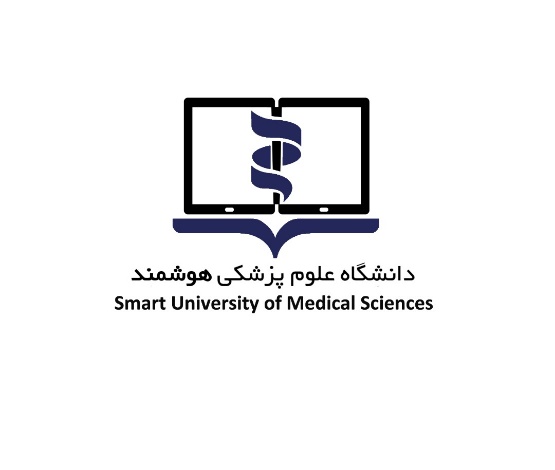 185
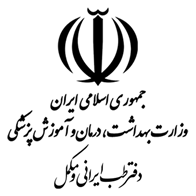 ماساژ در گروه‌های خاصماساژ کودکان
دلک از زمان نوزادی برای تقویت اعضا توصیه می‌شود
 بین روز سوم تا هفتم و بعد از چهل روزگی می‌توان طفل را پس از شیردهی در وضعیتی که سر بالاتر از بدن است در گهواره جنباند که این حرکت، حکم ورزش را دارد و رفع خستگی می‌کند؛.
بعد از حمام کردن شیرخوار و خشک کردن او، روغن‌مالی توصیه می‌شود. بدن پسر بچه‌ها را تا 4 ماهگی با روغن گاو و بدن دختر بچه‌ها را تا 2 ماهگی با روغن بنفشه یا بادام چرب می‌کنند و حین روغن‌مالی عضلات دوطرف ستون فقرات را تا گردن با انگشت شست به آرامی می‌مالند و بعد از دوره مذکور هر 4 تا 7 روز یکبار کافی است. 
در ماساژ اطفال می‌توان حرکت‌های کششی را به صورت ملایم تکرار کرد و تا زمان تقویت عضلات دفعی، روزی 2 تا 3 بار بعد از خشک کردن طفل ناحیه شکم و مثانه او را دست کشید تا به تخلیه مدفوع و ادرار کمک شود
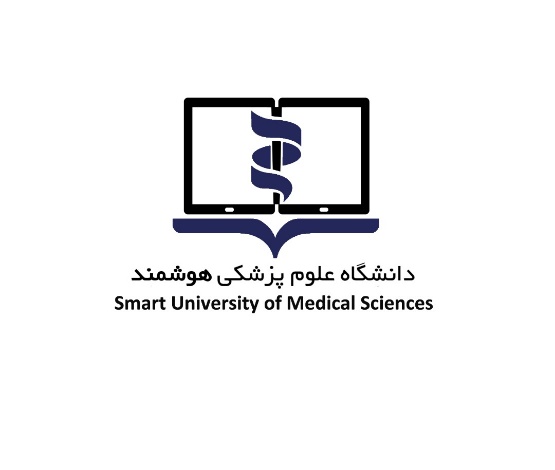 186
حرکات کششی توصیه شده در ماساژ کودکان:
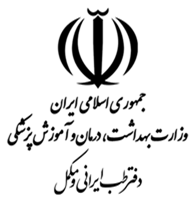 رساندن کف دست‌ها به پایین کمر
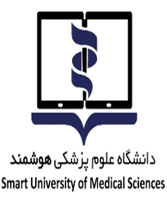 187
حرکات کششی توصیه شده در ماساژ کودکان:
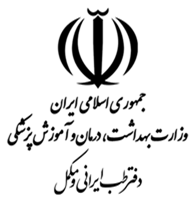 بردن دو دست به پشت سر
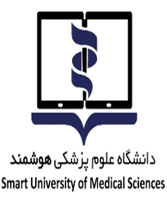 188
حرکات کششی توصیه شده در ماساژ کودکان:
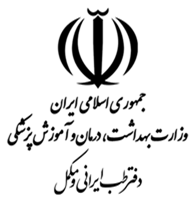 رساندن دست‌های به صورت ضربدر از روی سینه به بالا و پشت شانه‌ها
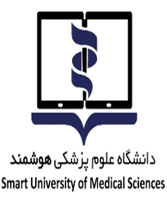 189
حرکات کششی توصیه شده در ماساژ کودکان:
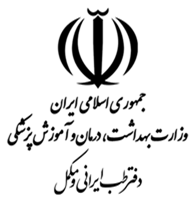 کشیدن مستقیم پاها،
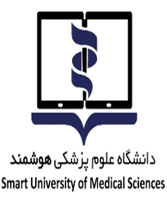 190
حرکات کششی توصیه شده در ماساژ کودکان:
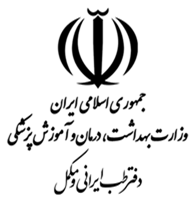 رساندن کف پاها به ران
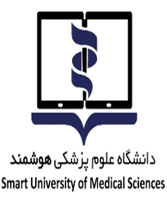 191
حرکات کششی توصیه شده در ماساژ کودکان:
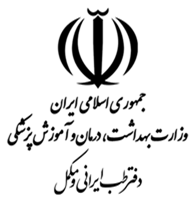 رساندن کف پاها به باسن
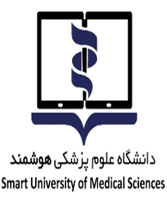 192
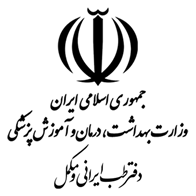 ماساژ در گروه‌های خاصماساژ سالمندان
دلک معتدل همراه با روغن‌مالی و حرکت، و حتی نشستن در تخت‌های روان یا صندلی گهواره­ای (راک) یا تاب سواری از بهترین تدابیر افراد بالای 40 سال است.
در افراد بالای 60 سال تأکید می‌شود که مدت و قوت ماساژ در حد معتدل باشد (زمان ماساژ نه خیلی طولانی و نه بسیار کوتاه باشد). 
عمق فشار باید متوسط و به میزان تحمل فرد باشد. 
به علت کم­تحرکی سالمندان، نشستن در حمام سنتی یا سونا 3 تا 4 بار در ماه و روغن‌مالی بعد از استحمام توصیه می‌شود
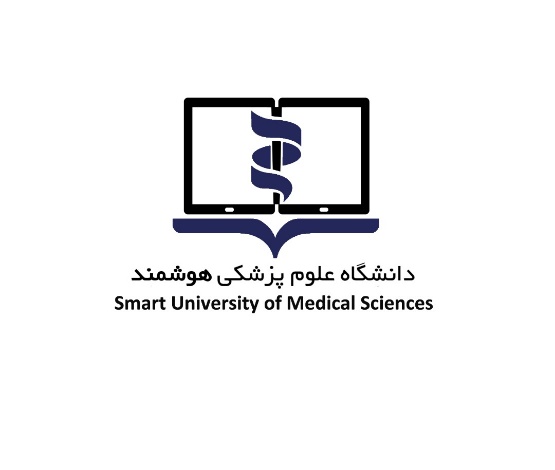 193
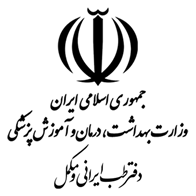 ماساژ در گروه‌های خاصماساژ ورزشی
دلک قبل از ورزش یا دلک استعداد باید به تدریج از ملایم به شدید و همراه با روغن‌مالی باشد 


دلک استرداد یا دلک مسکن یعنی دلکی که بعد از ورزش توصیه می‌شود که باید کثیر و با صلابت و قدرت باشد تا مواد زائد به جا مانده از ورزش تحلیل روند.
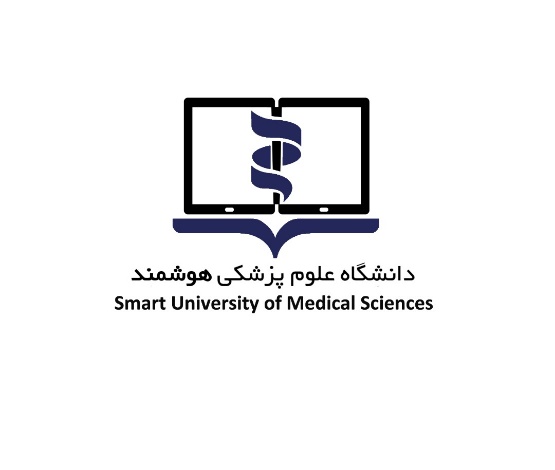 194
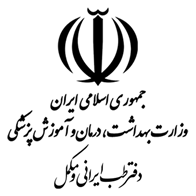 خستگی و ماندگی به دنبال افراط در حرکات ورزشی بر اساس علائم به دسته‌های مختلفی تقسیم می‌شود
تمدُّدی: به دنبال تجمع مواد زائد در عضلات، فرد احساس کشیدگی و تمدد در عضلات دارد، بنابراین ورزشکار باید حین روغن‌مالی با حبس نفس و کشیدن و پیچیدن اندام خود، به دفع مواد از عضلاتش کمک کند و همزمان ماساژ انجام شود.
 
قُروحی و ورمی: علائم خستگی با گرمی و التهاب همراه است و فرد تحمل تماس با بدنش را ندارد؛ پس دلک باید بسیار ملایم و با روغن­های بازکنندۀ منافذ مانند روغن بابونه یا تسکین­دهندۀ حرارت مثل روغن بنفشه باشد و مدت بیشتری در آب ولرم (آبزن) قرار گیرد تا حرارت تسکین پیدا کند و بدن شل شود. 

قَشَفی: این نوع خستگی ناشی از ورزش در گرسنگی و هوای گرم و تعریق شدید است؛ لذا باید که با انتخاب روغن مناسب مانند روغن بادام و دیگر تدابیر لازم از جمله تجویز غذاهای رطوبت­بخش به برگشت رطوبت بدن کمک کرد.
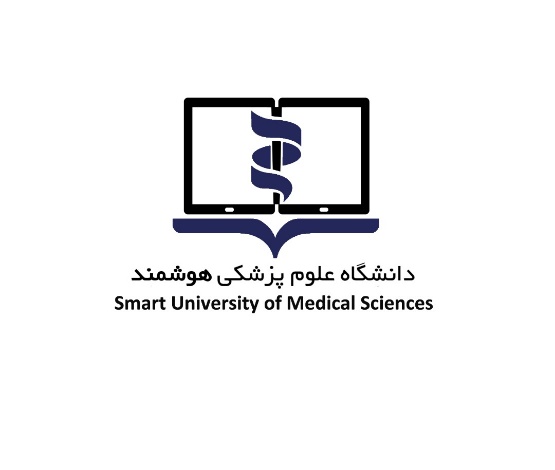 195
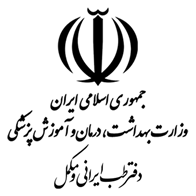 بایدها و نبایدهای دلک و غمز
هدف اصلی ماساژ که رفع خستگی و کمک به بهبود عملکرد بدن است، مدت ماساژ نباید باعث خستگی و تألم فرد شود 

حرکت و دلک نباید در زمان پری شکم و گرسنگی باشد. همچنین در افرادی که انباشتگی مواد زائد دارند، دلک مضر است. 

دلک در عضوی که دچار ضعف ناشی از بیماری است نباید شدید باشد که باعث درد و ناراحتی می‌شود

در شکنندگی یا استعداد پارگی پوست تنها فشار ملایم جایز است و باید که روغن کافی برای پیشگیری از اصطکاک استفاده شود.
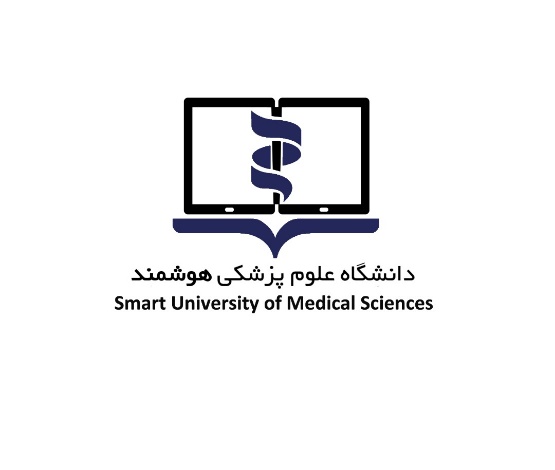 196
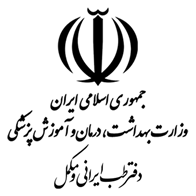 بایدها و نبایدهای دلک و غمز
ماساژ کل بدن در صورت وجود نارسایی احتقانی قلب، آریتمی‌ها، اختلالات کنترل نشده فشار خون، اختلالات خونریزی دهنده یا مصرف داروهای رقیق کننده خون، احتمال شکستگی ناشی از سرطان یا پوکی استخوان و شکستگی اخیرو در نواحی دچار ترمبوز عمقی وریدی اندام، فتق، آسیب عروق خونی، زخم باز یا سوختگی، کوفتگی، واریس، محل عروق پیوند شده، بیماری‌های پوستی، مسیر شانت و آنژیوکت، برجستگی‌های استخوانی، مفاصل ملتهب (نقرس) دچار عفونت و خونریزی، پارگی یا کشیدگی حاد عضله، تاندون، لیگامان یا کپسول مفصلی و محل تومورها نیز ممنوع است 

در صورت ضرورت انجام ماساژ در بیماران سپسیس، تب بالا، تهوع و استفراغ، بحران سیکل سل، بحران ایدز، حاملگی پرخطر یا عارضه­دار، ادم، ترمبوسیتوپنی، و مننژیت، ماساژ باید به نواحی دست، پا و سر محدود شود.
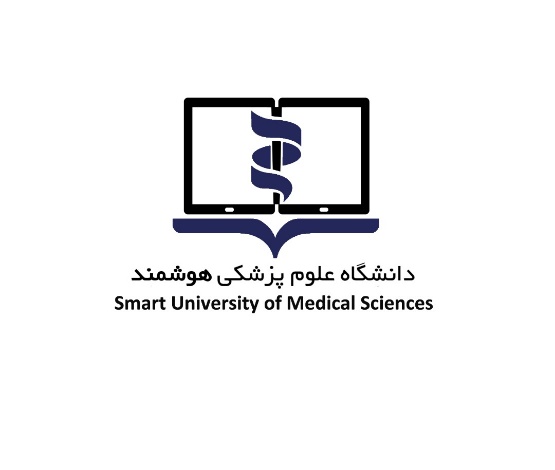 197
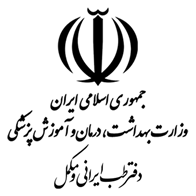 مروری بر سبک‌های شایع ماساژ
1) ماساژهای شرقی
بر فلسفه چرخه انرژی حیاتی در بدن استوار هستند و عموماً بدون روغن مالی و در مسیر حرکت کانال‌های انرژی یعنی از بالا به پایین بدن انجام می‌شوند. 


1-1) ماساژ تایلندی یا Nuat Paen Boran یا Nuat Thai
ماساژی ملایم از روی لباس است که طی آن، مشابه تمرینات بدنی یوگا، تمام عضلات کشیده و مفاصل بدن حرکت داده می‌شوند. تا درد و گرفتگی‌های عضلانی رفع شود و انعطاف‌پذیری مفاصل افزایش یابد
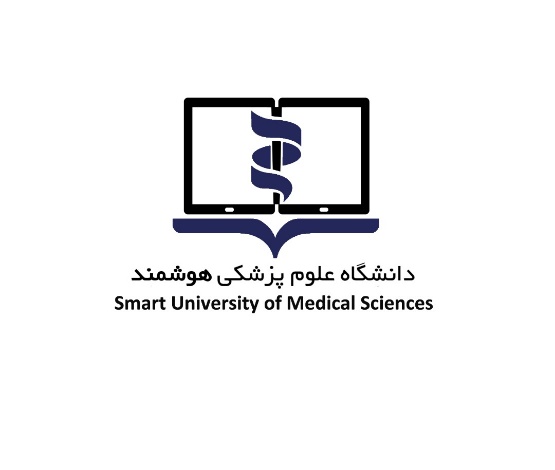 198
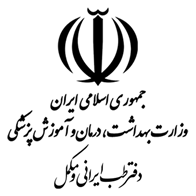 مروری بر سبک‌های شایع ماساژ
1-2) شیاتسو یا Shiatsu
ماساژ معروف ژاپنی است که با فشردن منظم و ریتمیک انگشتان بر روی نقاط طب سوزنی و با هدف بهبود گردش انرژی در کانال‌های مربوطه انجام می‌شود. این نوع ماساژ، طب فشاری نیز نامیده می‌شود 
1-3) توینا یا Tuina
یک ماساژ محکم (با اعمال فشار) اما در عین حال ملایم (با احتیاط) با قدمتی بیش از 2000 سال است که از دستکاری بافت نرم به منظور انتقال بهتر انرژی در بدن استفاده می‌شود. در این روش تکنیک‌ها و ابزارهای ماساژ در خدمت تئوری‌های درمانی طب سنتی چین هستند تا حرکت خون و انرژی بهتر و عملکرد معده و طحال تنظیم شود و بافت‌های آسیب دیده ترمیم شوند
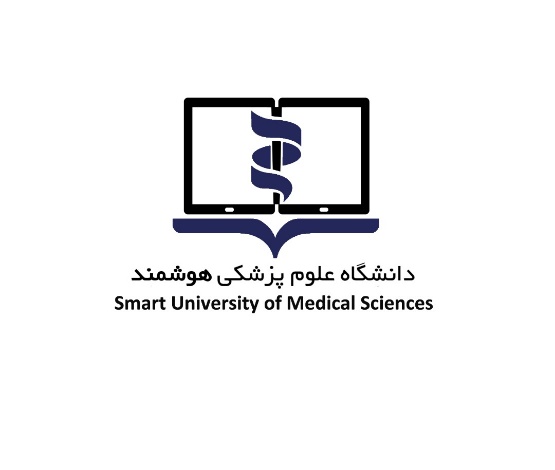 199
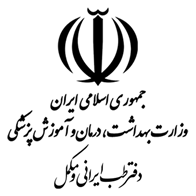 مروری بر سبک‌های شایع ماساژ
2) سبک‌های متأخر
سبک‌های شکل گرفته بر پایه آناتومی و فیزیولوژی پزشکی رایج هستند که در این موارد حرکت ماساژ بر اساس جریان خون و لنف و یا مسیر آناتومیک عضلات و بیشتر از پایین به بالا و عموماً با کمک ماده­های لغزان (روغن یا کرم) بر بدن عریان انجام می‌شود 
2-1) ماساژ سوئدی
در به آن ماساژ کلاسیک نیز گفته می‌شود و با بهبود گردش خون و لنف؛ اکسیژن رسانی بافتی بهتر شود، اسید اوریک و لاکتیک تجمع یافته در لایه‌های مختلف عضلانی تخلیه و خستگی بدنی رفع شود و تا حدودی هم دامنه حرکتی مفاصل و رباط ها ارتقا یابد. حرکت دست بر بدن به واسطه روغن و یا کرم انجام می‌شود و بنابراین پوست و سیستم عصبی به طرز چشم‌گیری تحت تأثیر قرار می‌گیرند
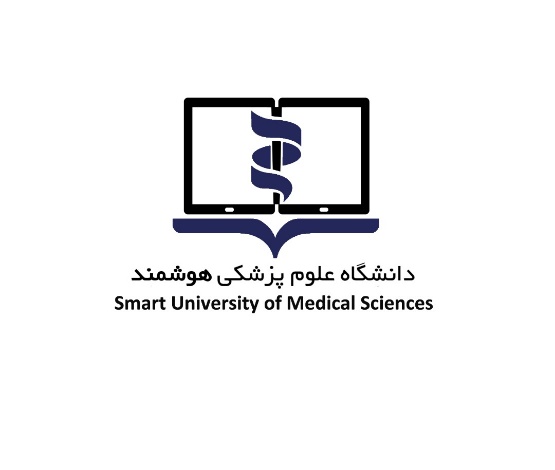 200
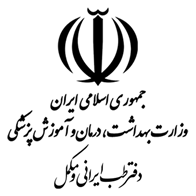 مروری بر سبک‌های شایع ماساژ
2-2) رهاسازی میوفاشیال یا Myofascial Release
در این شیوه درمان دستی با اعمال فشار سطحی و کشش طولانی بر گرفتگی‌های میوفاشیال تلاش می‌شود تا کوتاهی عضلانی و درد رفع و عملکرد عضو اصلاح شود 

2-3) روش بوون یا Bowenwork / Bowen Therapy 
ماساژ نرم بر روی عضلات به منظور تحریک سیستم عصبی است. بسته به علامت بیمار ماساژ بر روی منطقه خاص با اعمال کشش ملایم و پیوسته بر ماهیچه و فاسیاها انجام می‌شود تا میکروفیبرهای عصبی مجدد آرایش خود در سیستم عصبی را بازیابند و سلامتی القا شود
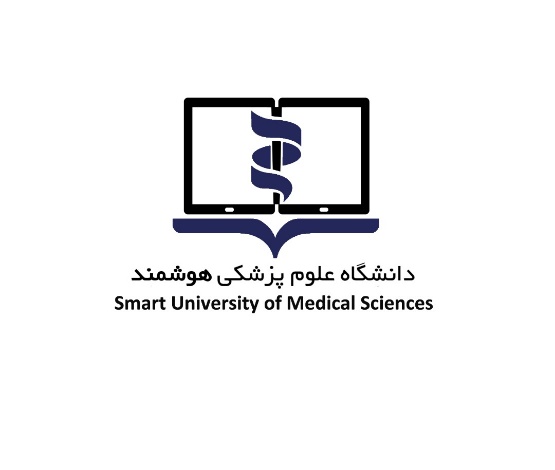 201
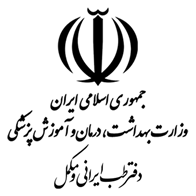 مروری بر سبک‌های شایع ماساژ
3) ماساژ بازتابی یا Reflexology


3-1) ماساژ دست و پا؛ 
 نقاط واقع در دست و پا با بخش‌های مختلف بدن مرتبط هستند و ماساژ این نقاط می‌تواند بر روی اعضای مرتبط اثرگذار باشد. بر اساس ارتباط این نواحی با سایر نواحی بدن علاوه بر رفع خستگی مناطق انتهایی به آرامش بخشی و بهبود عملکرد سایر بخش‌های بدن کمک شود
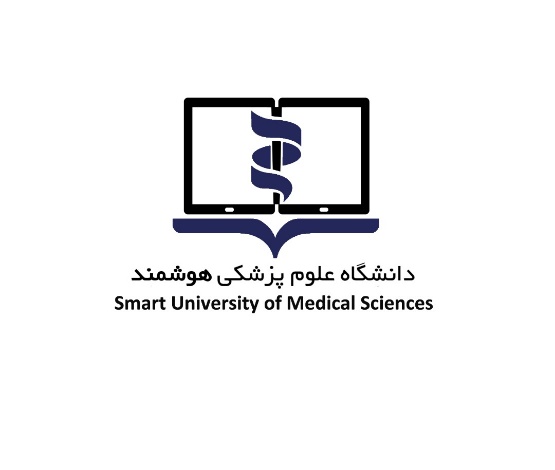 202
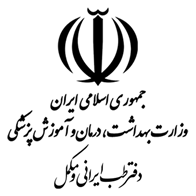 مروری بر سبک‌های شایع ماساژ
4) ماساژ بر پایه اصلاح سیستم اسکلتی


4-1) کایروپرکتیک یا Chiropractic
حدود صد سال سابقه دارد از انواع طب‌های مکمل و نسبتاً فراگیر در بسیاری از کشورهای غربی محسوب می‌شود. در کایروپرکتیک ارتباط قوی میان ساختار اسکلتی و عملکرد سیستم عصبی و اعضای درونی مطرح است و با اصلاح نیمه دررفتگی‌های مفصلی و تراز اسکلتی، فشارهای وارده بر اعصاب برداشته شود و عملکرد بدنی اصلاح شود
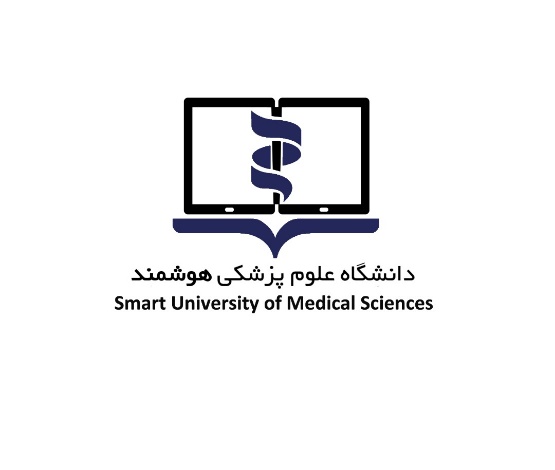 203
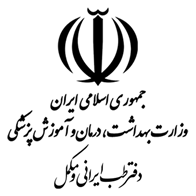 مروری بر سبک‌های شایع ماساژ
4-2) استئوپتی یا Osteopathy
در این روش درمانی که پدر کایروپرکتیک محسوب می‌شود با استفاده از تکنیک‌های مشتمل بر کشش بافت نرم، دستکاری مفاصل، آزادسازی میوفاشیال، ماساژ احشا و درمان کرانیوساکرال تلاش می‌شود تا هموستاز و عملکرد فیزیولوژیک بدن اصلاح شود 
4-3) یومی هو یا Yumeiho
بسیاری از بیماری‌ها با جابجایی لگن یا مرکز ثقل بدن همراه هستند. بنابراین با انجام تکنیک‌هایی تلاش می­شود که قرینگی یا تعادل وضعیتی به لگن برگردانده شود تا نه تنها سیستم اسکلتی عضلانی بلکه عملکرد اعصاب و ارگان‌های داخلی بدن اصلاح شود
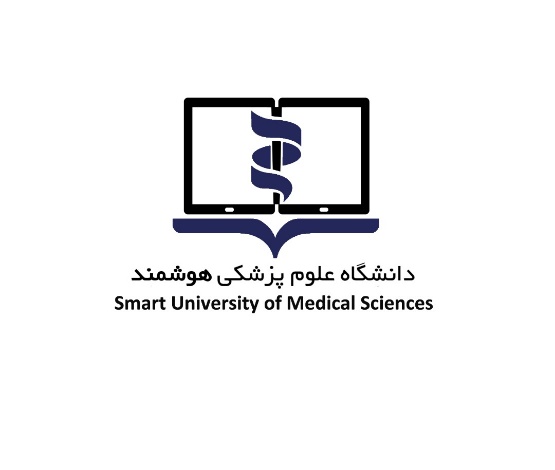 204
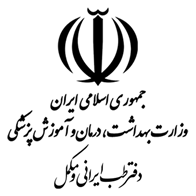 مروری بر سبک‌های شایع ماساژ
5) ماساژ روغنی


5-1) ماساژ آیورودیک یا Ayurvedic Massage
آیورودا یکی از شاخه‌های طب سنتی هند است که سلامتی را در تعادل بین دوشاها (مزاج‌های آیورودا) تعریف می‌کند و برای برقراری این توازن از روش‌های مختلف تغذیه درمانی، پزشکی ذهنی ـ بدنی، روش‌های پاکسازی مختلف، داروهای گیاهی، یوگا و ماساژ استفاده می‌کند. در ماساژ آیورودیک بر اساس مشکل فرد و دوشای غالب از روغن‌های گیاهی خاصی استفاده
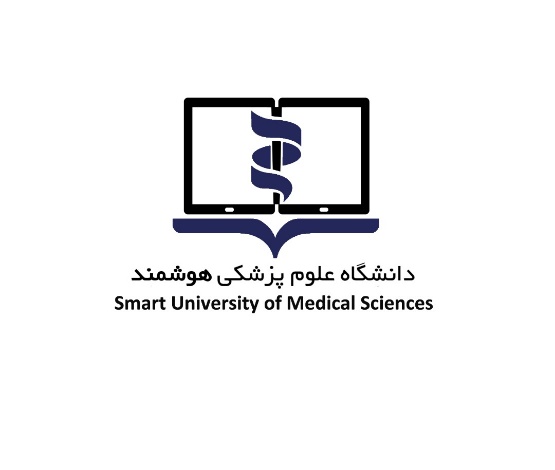 205
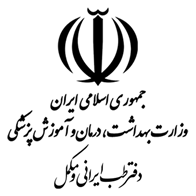 مقایسه ماساژ ایرانی با سایر سبک‌های ماساژ
فنون پایه در دلک ایرانی یعنی مالش دادن، فشردن و ضربه زدن با تکنیک‌های ماساژ کلاسیک سوئدی یعنی افلوراژ (Stroking)، پتریساژ یا نیدینگ (Pétrissage or Kneading Massage) و پرکاسیون (Tapotement  or Percussion Massage) قابل تطبیق است 

برخی حرکات پیچشی توصیه شده برای دردهایی که فرد با حرکات پیچشی (کش و قوس آمدن) احساس بهتری پیدا می‌کند با تکنیک‌های کایروپرکتیک و حرکات یوگا شباهت دارند.

 غمزدرمانی در پزشکی ایرانی نیز با بازتاب درمانی (Reflexotherapy) و طب فشاری قابل مقایسه است
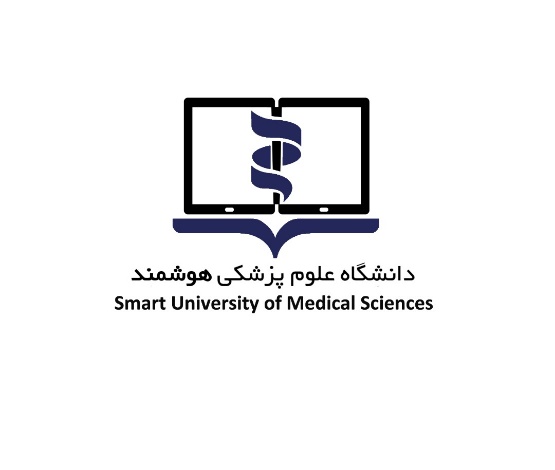 206
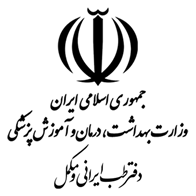 مقایسه ماساژ ایرانی با سایر سبک‌های ماساژ
شاخصه اصلی ماساژ ایرانی در مقام مقایسه با سایر سبک‌های ماساژ، توجه به شرایط فردی، سنی و مزاجی ماساژ گیرنده است.

 ماساژ در پزشکی ایرانی یک روش پیشگیری و درمانی در جهت اصلاح تعادل بدنی و دفع مواد زائد از بدن است که کمیت و کیفیت انجام آن یعنی مدت، شدت، سرعت و خشونت حرکات از فردی به فرد دیگر متفاوت است.

 بنابراین سبک مناسب دلک و غمز باید بر پایه شکایت فرد و اخذ شرح حال و معاینه کامل و با توجه به مسیر طبیعی گردش مواد در بدن باشد.
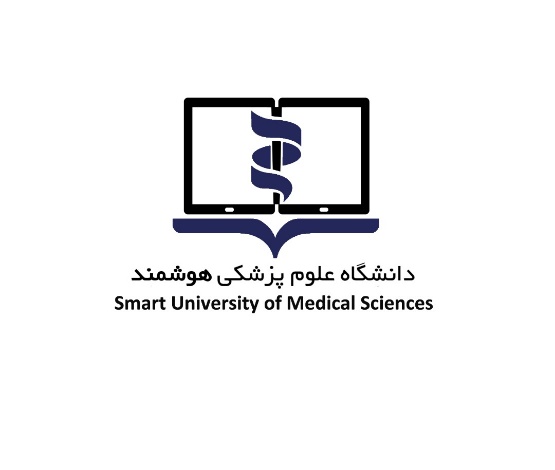 207
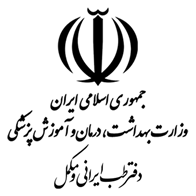 مقایسه ماساژ ایرانی با سایر سبک‌های ماساژ
سبک‌های مختلفی از جمله کرمانشاهی و فاتح در ایران رواج یافته است 

در سبک کرمانشاهی شباهت‌هایی با ماساژ سوئدی دیده می‌شود با این تفاوت که ماساژ با فشار بیشتری جهت تقویت عضلات انجام می‌شود و از دیگر روش‌های معمول در طب ایرانی مانند روغن‌مالی و بستن موضع با پوشش‌های خاص (پشمی) نیز در کنار ماساژ استفاده می‌شود و در کارآزمایی‌های بالینی اثر بخشی این سبک در رفع کمردرد و زانو درد ناشی از سائیدگی نشان داده شده است 

سبک فاتح بیشتر یک نوع غمز درمانی یا طب فشاری است که بر اعمال فشار بر نقاط خاصی از بدن به خصوص زیر بغل و پشت زانو در جهت بهبود گردش مواد به قسمت‌های بالا و پایین تنه تأکید دارد .
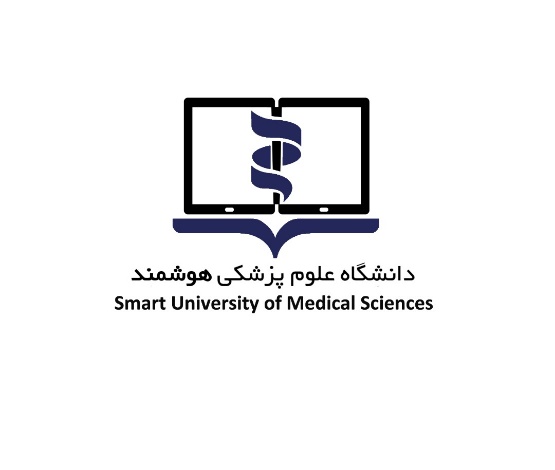 208
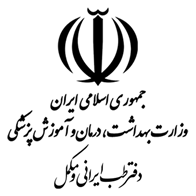 درآمدی بر کارکردهای طب ایرانی در فیزیوتراپی
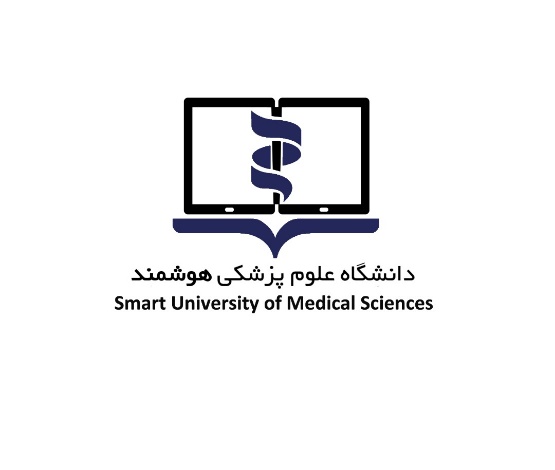 209
اهداف
عوامل مؤثر بر قوام رطوبات بدنی را بیان کنیم.
علائم افزایش ویسکوزیته رطوبات بدنی را شرح دهیم.
رژیم‌های غذایی مؤثر بر تعادل ویسکوزیته رطوبات بدنی را به مراجعین خود توصیه کنیم.
راهکارهای طب ایرانی در کاهش عوارض شایع فیزیوتراپی را برای مراجعین خود بکارببریم.
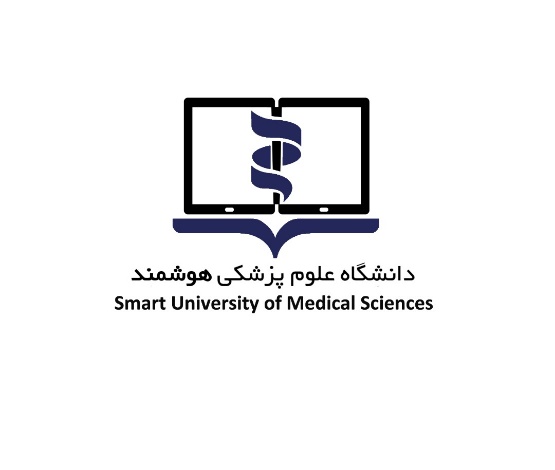 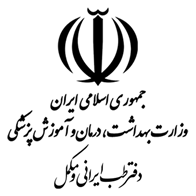 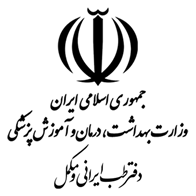 نکات
افزایش توان و قدرت عضلانی ـ اسکلتی، افزایش دامنه حرکات مفاصل، تقویت توان قلبی ـ عروقی، تنفسی، افزایش انعطاف پذیری بافت نرم، حفظ و تقویت تونیسیته عضلات، اصلاح حالت بدن ، افزایش بهبود حس و درک حرکت، ترمیم بافت و کاهش ادم، مهم‌ترین راه‌بردها در فیزیوتراپی هستند

ترموتراپی، کرایوتراپی، الکتروتراپی، اولتراسوند، دیاترمی، تمرینات طبی، ماساژ، ریلکسیشن، آزادسازی میوفاسیال، لیزرهای کم‌توان و پرتوان، میدان‌های مغناطیسی (مگنتوتراپی)، سوزن زدن ، روش‌های ریکاوری، ویبریشن، وکیوم و بادکش درمانی، کامپرشن تراپی را می‌توان از روش‌های رایج در فیزیوتراپی نام برد.
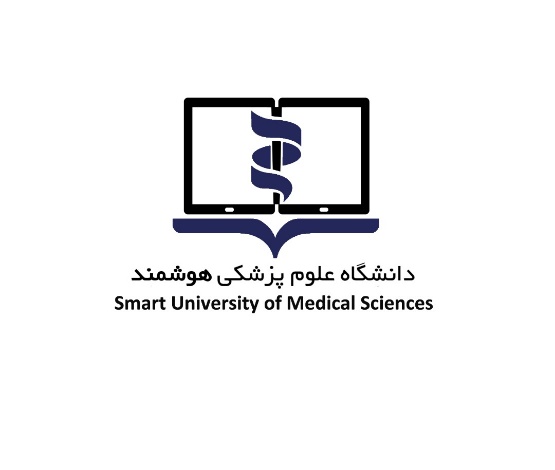 211
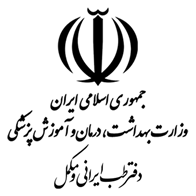 ملاحظات کاربردی هیستولوژیک و فیزیولوژیکاعضای عصبی
جنس عصب در دیدگاه طب ایرانی، بافتی است که در آن گیرنده‌های عصبی، عصب، و رشته‌های پیوندی (همچون رشته‌های کلاژن، الاستیک و رتیکولر) سهم عمده‌ای دارند. 

بافت‌ها و اعضایی که چنین ساختاری دارند اعضای عصبانی (یا اعضای سرشار از بافت عصب گونه) نامیده می‌شوند. این بافت‌ها عبارتند از اعصاب مرکزی و محیطی، رِباط، وتر، غشاء، وریدها و شریان‌ها و از ارگان‌های مشمول این صفت می‌توان به مغز و نخاع، چشم، پوست، معده و روده‌ها، رحم و مثانه اشاره کرد.

 از ویژگی‌های بافت‌های عصبانی می‌توان به استحکام ، انعطاف ، ادراک حس و اِعمال حرکت اشاره کرد. روغن‌های معطر، در تقویت بافت‌های عصبانی (مثل پوست، غشاء، وتر، رباط، سیستم عصبی و سیستم عروقی بافت همبند) تاثیر بیشتری دارند .
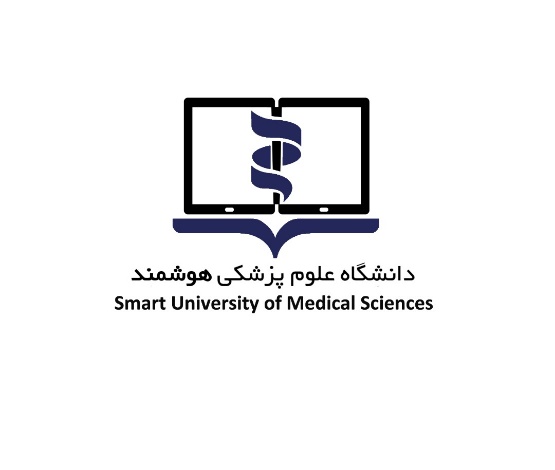 212
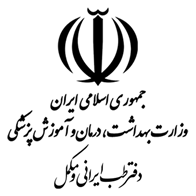 ملاحظات کاربردی هیستولوژیک و فیزیولوژیکسیالیت و پویایی رطوبات بدنی
طب ایرانی بر این باور است که مایعات و مواد رطوبی در بدن و ترکیبات محلول یا نامحلول در آنها، دائماً در گردش بوده و بعد از ورود به بدن (طی تغذیه) تا زمان خروج (به شکل عرق، ‌ادرار، مدفوع، خون، شیر، منی، موکوس، بزاق، اشک، گرما، انرژی و... ) از یک جریان دائمی برخوردار هستند.
می‌توان انعطاف‌پذیری، استحکام، خشکی، سفتی، تراکم، انباشتگی و تورم را در بافت عضلانی، همبندی و اسکلتی تغییر داد. با تنظیم رژیم غذایی و سبک زندگی فرد می‌توان فرایند فیزیوتراپی را بهبود بخشید
تغییر قوام مایعات و مواد سیال و رطوبت­های بدن، می‌تواند با تغییر بیوشیمی مایعات بدنی، رفتارهای بیوفیزیکی آنها را تغییر داده و اثربخشی روش‌های فیزیوتراپی را سرعت بخشد.
بروز کندی یا استاز در جریان رطوبات بدنی (اعم از جریان خون، جریان لنف، جریان مایعات آزاد فضای میان بافتی و جریان مایعات در غشاها) یا جریان انرژی، نتیجه اقدامات فیزیوتراپیک را تحت تاثیر قرار خواهد داد
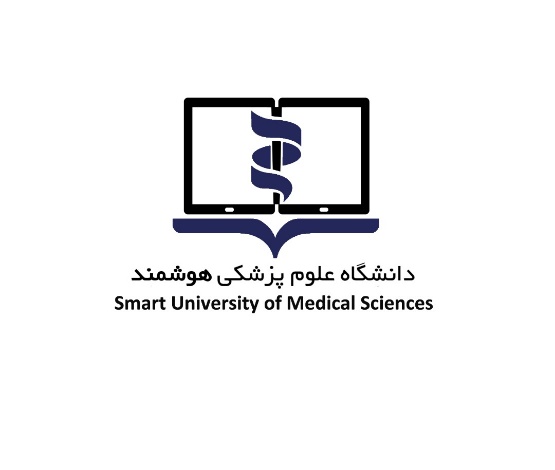 213
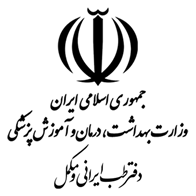 موانع جریان آزاد مایعات
1)عوامل سرمازای بیرونی: مثل تماس با آب و هوای سرد، قرار گرفتن در معرض باد کولر، خیس کردن مدام اندام، نشستن روی مکان سرد مثل سرامیک، سنگ، چمن و...

2) عوامل سرمازای غذایی: مثل استفاده مکرر و زیاد از آب سرد، بستنی، فالوده، سالاد شیرازی، غذاهای کارخانه‌ای و منجمد، هندوانه، ترشی‌ها، ماست، دوغ و غذاهای با طبع سرد

3) عوامل افزاینده ویسکوزیته
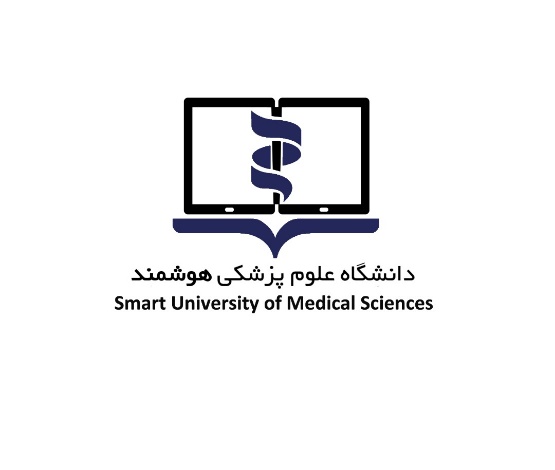 214
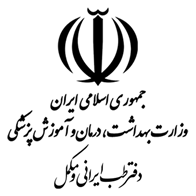 موانع جریان آزاد مایعات
4) عوامل افزایش غلظت رطوبات بدنی مثل سیگار، قلیان، غم و غصه، کم تحرکی، چای، قهوه، کاکائو، نسکافه، گوشت قرمز، غذاهای تند و تیز، شکلات تلخ، خوراکی‌های شور، غذای بیات، غذای منجمد، بادمجان، عدس، گوشت‌های دیرپز و...

5) استرس روحی و روانی که سبب اسپاسم عروق محیطی می‌شوند و از جمله ترس، دلهره، نگرانی، غم و خشم‌های فروخورده 
6) کم تحرکی
7) پرخوابی به ویژه خواب در طی روز
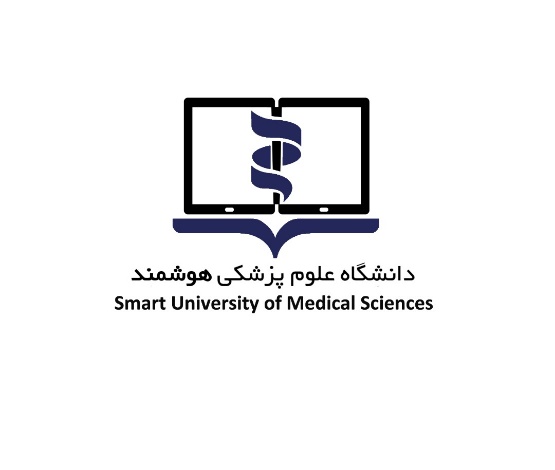 215
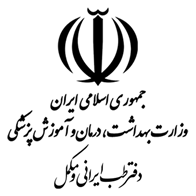 ملاحظات کاربردی هیستولوژیک و فیزیولوژیکارتباط سیستمیک اعضای بدن باهم
مایعات و مواد رطوبی بدن، بین اعضای مختلف در گردش هستند و هرگاه از اعضای فوقانی به سمت اعضای تحتانی ریزش کنند، از واژه نزله استفاده می‌کنند. نزله ترشحاتی که از ناحیه سر به سمت ناحیه حلق و پایین­تر نسبت به سر (مثل عضلات گردن، مری و معده، ریه، قلب و حتی سایر اندام­های تحتانی) جریان پیدا می‌کند. نزله یکی از علل بیماری‌هایی مثل آسم، سوءهاضمه، رفلاکس معده به مری، درد و اسپاسم عضلات گردن و پشت، درد مفاصل به حساب می‌آید. 
در طب ایرانی، بدن یک ساختار یکپارچه داشته و بیماری‌های یک عضو ممکن است، تظاهرات بالینی خود را در اعضای دیگر نمایان سازد. به این نوع بیماری‌ها، در طب ایرانی، بیماری‌های مشارکتی می‌گویند

 فاسیاها، یک سیستم مجزا هستند که به صورت یک شبکه سبب می‌شوند تمام بدن از سر تا انگشت پا و از سطح تا عمق به صورت یکپارچه به هم متصل و با هم ارتباط عملکردی داشته باشند
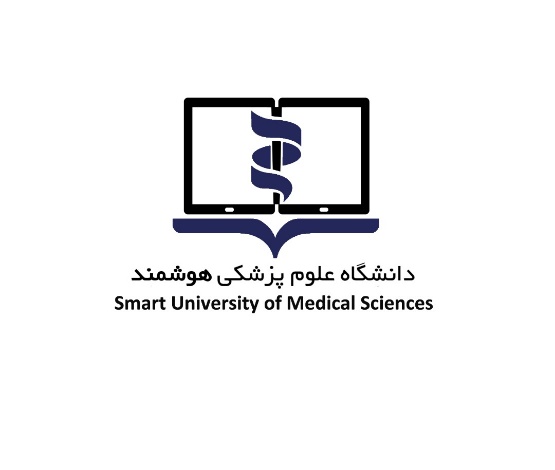 216
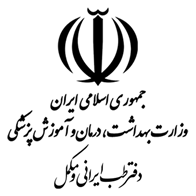 ملاحظات کاربردی هیستولوژیک و فیزیولوژیکالگوی بازپخش جریان خون و انرژی
قوه مدبره بدن دارای یک قدرت دیسپاچینگ (توزیع امکانات) بوده که متناسب با نیازهای فیزیولوژیک، تولید، انتقال و توزیع خون و انرژی در بدن را مدیریت می‌کند. 

در مواجهه با سرما، ترس، دلهره، خجالت، غم، شب و تاریکی، ضعف اندام‌های درونی یا نیاز به افزایش عملکرد اندام‌های درونی و عمقی بدن (مثل مغز، قلب، ریه‌ها، احشاء شکمی) توزیع خون و انرژی را از سطح بدن به عمق بدن منتقل می‌کند.
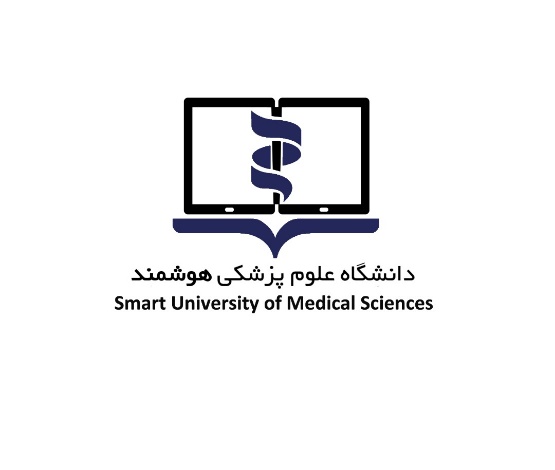 217
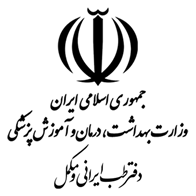 ملاحظات کاربردی هیستولوژیک و فیزیولوژیکالگوی بازپخش جریان خون و انرژی
حرکت و حرارت دو عامل برای ارسال خون و انرژی از سوی مرکز دیسپاچینگ به مفاصل است.
 اگر فردی قبل از فیزیوتراپی، غذا میل کرده باشد، آثار حاصل از فیزیوتراپی را به طور کامل دریافت نخواهد کرد یا احتمال بروز عوارض فیزیوتراپی در وی افزایش خواهد یافت، 
لذا فیزیوتراپی حداقل یک ساعت قبل یا سه ساعت پس از صرف غذا انجام شود و یا اگر فردی قصد انجام فیزیوتراپی داشت، غذای سنگین یا دیر هضم میل نکند.

در اغلب موارد، اندام‌های نیازمند فیزیوتراپی، به دلیل درد یا تورم دارای انباشت مواد هستند. برای آماده شدن یک عضو برای دفع مواد زاید، از دلکِ استعداد (ماساژِ آماده سازی) استفاده می‌شود، پس از اتمام مداخله فیزیوتراپی، برای کمک به برگشت مواد سیال، از دلکِ استرداد (ماساژ برگشتی) استفاده می‌شود
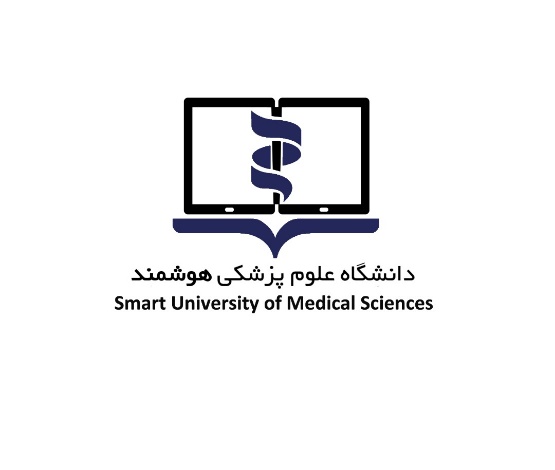 218
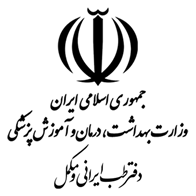 آشنایی با انواع خون‌گیری (فصد، حجامت و زالو)
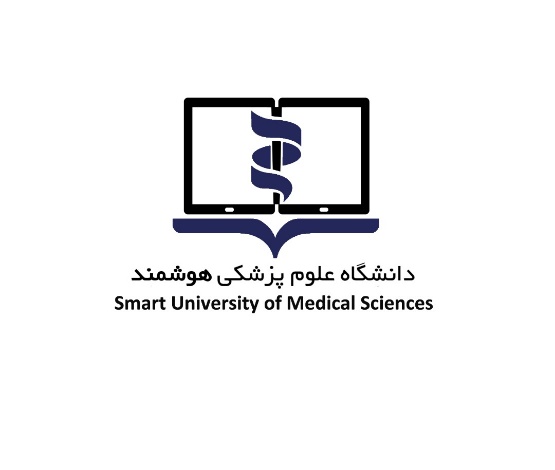 219
اهداف
موارد تجویز و عدم تجویز فصد را شرح دهیم.
انواع حجامت را تعریف کنیم.
موارد تجویز و عدم تجویز حجامت را شرح دهیم. 
موارد تجویز و عدم تجویز زالودرمانی را بیان کنیم.
اعمال یداوی آموخته شده در این فصل را در شرایط مناسب تجویز کنیم
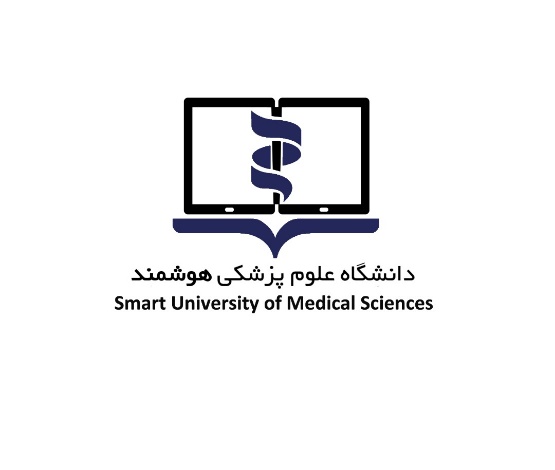 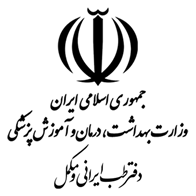 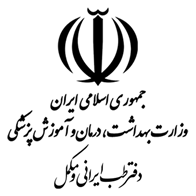 روش‌های ایجاد استفراغ (پاکسازی مواد زائد و سموم)
1. ایجاد قی (Emesis)
به خارج کردن محتویات معده (چه با تحریک و چه با استفاده از مواد قی‌‌آور) گفته می‌شود و یکی از راه‌های پاکسازی دستگاه گوارش فوقانی و اعضای مجاور محسوب می‌شود. امروزه کاربرد این روش در درمان بسیاری از مسمومیت‌های خوراکی و دارویی ـ با تجویز شارکول و... ـ متداول است. 

2. افزایش ادرار (Diuresis)
دفع مواد زاید ناشی از بخشی از فرآیند هضم، از طریق ادرار است. افزایش دادن ادرار با استفاده از داروهای مدرّ بول، در کاهش درد مفاصل و احساس خستگی و درمان بیشتر بیماری‌هایی که رطوبت در آن نقش دارد از تدابیر مهم به شمار می‌آید
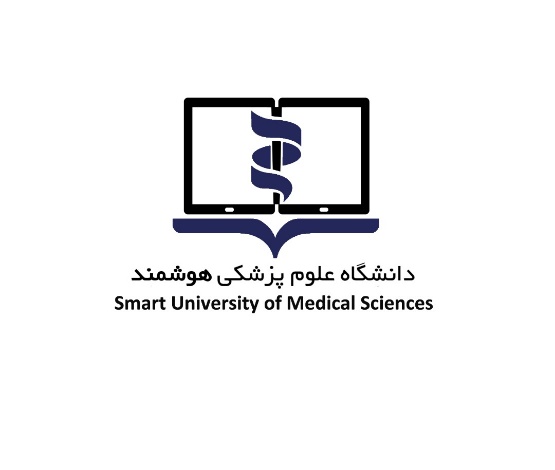 221
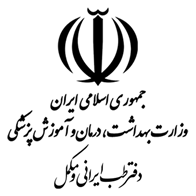 روش‌های ایجاد استفراغ (پاکسازی مواد زائد و سموم)
3. تعریق (Sweating)
به‌علت کاهش فعالیت‌های جسمی، به‌خوبی انجام نمی‌شود. تعریق به دو شکل کلی ایجاد می‌شود: تعریق طبیعی، به دنبال فعالیت بدنی یا در فرآیند حمام و سونا؛ و تعریق با استفاده از دارو. باید توجه داشت که در حال تندرستی ایجاد تعریق پیشگیرانه از طریق دارو، زیان‌آور است، درحالی‌که ورزش یا سونا روش­های قابل کنترل و بهتری هستند.

4. ایجاد و دفع ترشحات مخاطی
به رطوبت‌های سینوس­های ناحیه سر که از طریق حلق و بینی و گوش دفع می­شوند، مخاط گفته می‌شود. اگر این مخاط به‌طور طبیعی و با قوام مناسب خارج نشود باید با تدابیر خاص طبّی به دفع آنها کمک کرد
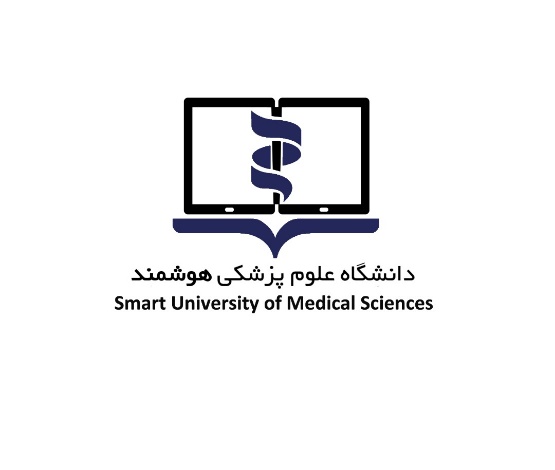 222
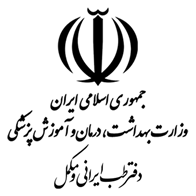 روش‌های ایجاد استفراغ (پاکسازی مواد زائد و سموم)
5. حقنه یا تنقیه (Enema)
اگر لازم باشد روده بزرگ از طریق مقعد مورد شستشو قرار گیرد یا داروی خاصی وارد روده شود این روش به‌کار می‌رود. حقنه در دفع مواد اضافی چسبنده یا تجمع‌یافته در روده‌ها کاربرد دارد. در مطالعات جدید نیز حقنه در درمان بیماری التهابی ناحیه رکتوم و سیگموئید و همچنین تجمع و سخت‌شدگی مدفوع (Fecal Impaction) اثرات درمانی قابل قبولی دارد
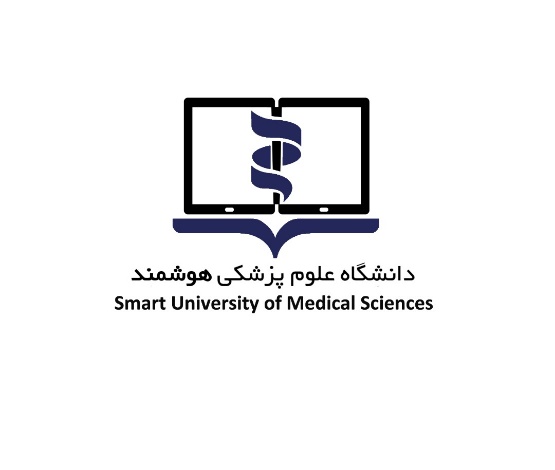 223
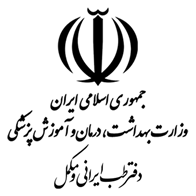 روش‌های ایجاد استفراغ (پاکسازی مواد زائد و سموم)
6. فصد
فصد در مقالات(Phlebotomy یا Blood letting )
فرایندی است که در آن ورید بریده می‌شود تا به دنبال خونریزی ایجادشده، حجم خون کم شده یا مواد موجود در خون مانند گلبول‌های قرمز یا آهن اضافی خارج شود که این با فصد طب ایرانی مطابقت دارد
فلبوتومی در اکثر مطالعات انجام شده برای درمان بیماری‌های خونی از جمله هموکروماتوز یا پلی‌سیتمی استفاده شده است تأثیر مثبت فلبوتومی بر کاهش قند خون در بیماران دیابتی و نیز تنظیم پروفایل چربی در بیماران دچار چربی خون بالا و کاهش فشار خون در بیماران دچار پرفشاری خون نشان داده شده است.
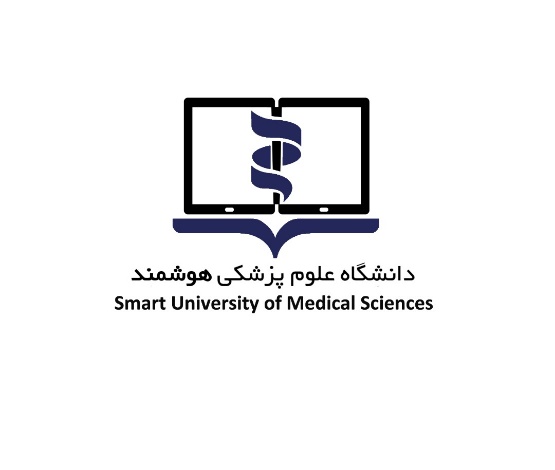 224
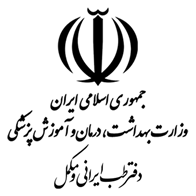 فصد در طب ایرانی
اندیکاسیون انجام فصد در طب ایرانی را می‌توان به دو دسته کلی اندیکاسیون مطلق و نسبی تقسیم کرد.

اندیکاسیون­های مطلق فصد :
کسانی که دچار بیماری‌های دموی (ناشی از افزایش غیرطبیعی کمی یا تغییر کیفی خون) شده‌اند.
کسانی که دچار تروما و یا ضربه‌های شدید شده‌اند (برای پیشگیری از ایجاد تورم یا خونریزی و ... )
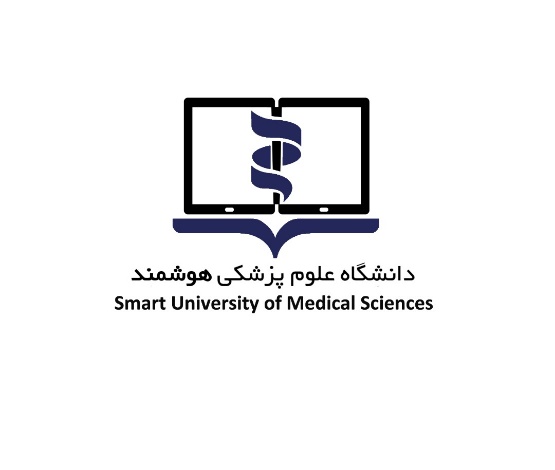 225
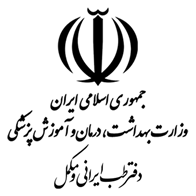 فصد در طب ایرانی
برخی از کنتراندیکاسیون‌های فصد:
بیماری‌های ناشی از سوءمزاج سرد
هوای خیلی سرد و خیلی گرم
سن کمتر از چهارده سال 
در سنین کهن‌سالی
خانم‌های باردار و یا دوره قاعدگی
در سایر موارد مانند مستی، قی، اسهال، بی‌خوابی، و خستگی بیش‌ازحد نیز نباید فصد کرد. 
دربیماری که دچار ضعف قوای شدید به هر دلیلی باشد نمی‌توان فصد یا سایر روش‌های خون‌گیری را انجام داد.
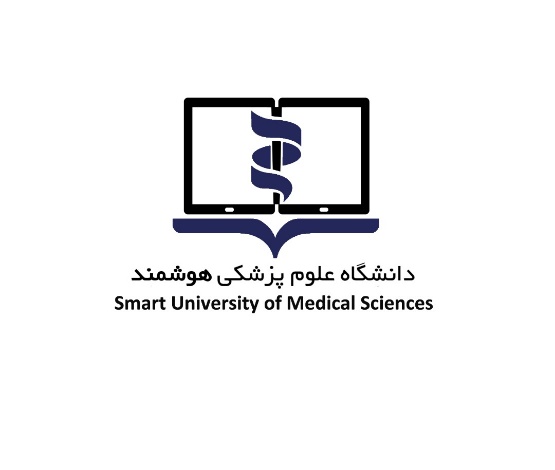 226
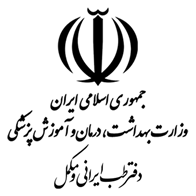 حجامت و بادکش
حجامت همراه با خون‌گیری حجامتِ تر و به حجامت بدون خون‌گیری، حجامت خشک یا بادکش گفته می‌شود. 

حجامت و بادکش در مقالات:
حجامت و بادکش در درمان درد، برخی بیماری‌های قلبی ـ عروقی، سیستم ایمنی و متابولیک کاربرد دارند.

بادکش در درمان بیماری­هایی مانند میگرن، کمردرد، فیبرومیالژی، درد شانه‌ها، درد مزمن غیراختصاصی گردن، آنژین، آرتریت، پرفشاری خون، ایسکمی و التهاب میوکارد، هرپس زوستر، بیماری بهجت، آمنوره ثانویه، اضطراب، افسردگی، خستگی، سندرم متابولیک و آکنه ولگاریس کاربرد دارد..
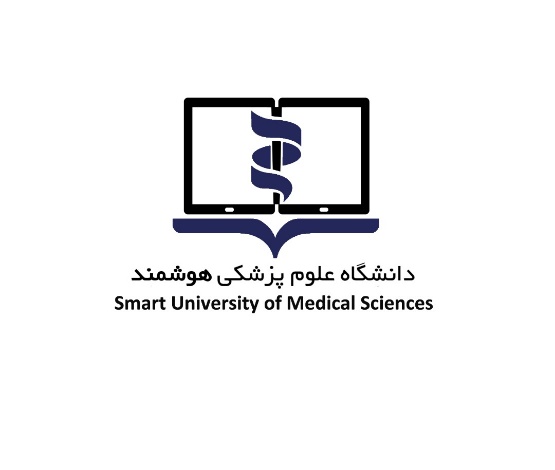 227
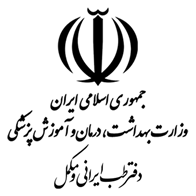 حجامت و بادکش
برخی از مکانیسم‌های تأثیر حجامت و بادکش : 

الف) با تغییر جریان خون محیطی، سیستم عصبی اتونوم را تحریک و وضعیت بیوشیمیایی را تغییر می‌دهد.
ب) آستانه درد فشاری فوری را در برخی نقاط افزایش داده، ماده P سرم را تنظیم کرده و التهاب را کاهش می‌دهد.
ج) در فعال‌کردن سیستم کمپلمان و تنظیم ایمنی سلولی نقش دارد.
د) وضعیت بافت همبند را بهبود بخشیده و چسبندگی‌ها را باز می‌کند.
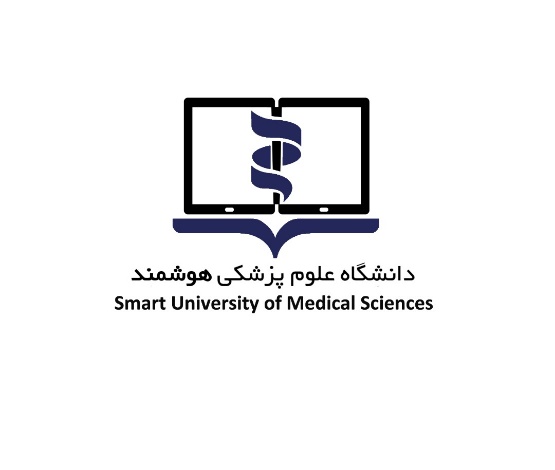 228
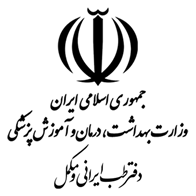 حجامت و بادکش در طب ایرانی
در صورتی که از آتش برای ایجاد فشار منفی استفاده شود به آن حجامت یا بادکش گرم و اگر از دستگاه‌های ساکشن استفاده شود حجامت یا بادکش سرد می‌گویند 
مزیت‌های حجامت نسبت به فصد عبارتند از:
خون حجامت از مویرگ‌ها خارج می‌شود لذا نیرو و انرژی بدن را کم نمی‌کند برخلاف فصد که خون را از وریدهای نسبتاً بزرگ خارج می‌کند و ضعف ایجاد می‌کند.
حجامت هر عضو باعث اثر بر همان عضو می‌شود. پس برای پاکسازی موضعی مفید است.
حجامت را در اکثر سنین و در اکثر اوقات سال برحسب ضرورت می‌توان انجام داد، (ممنوعیت انجام فصد در سن زیر ۱۴ سال است و حجامت زیر ۲ سال ممنوع است).
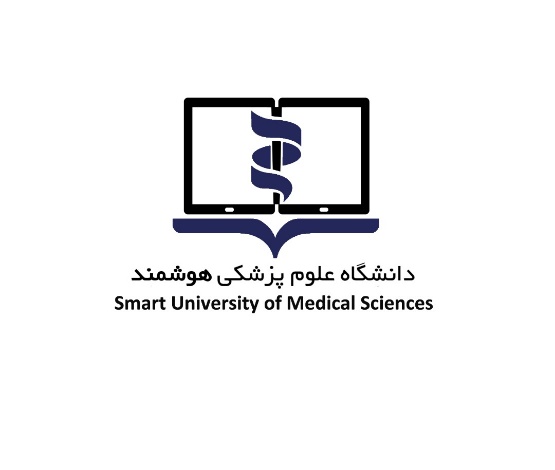 229
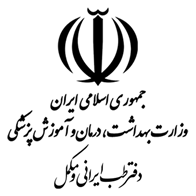 انواع حجامت
براساس محل انجام آن نام‌گذاری می‌شود. شایع‌ترین و پرکاربردترین حجامت، حجامت کاهل یا بین دو کتف است که در ناحیه بین دو استخوان اسکاپولا و در محاذات مهره‌های T2-T4 انجام می‌شود 

کنتراندیکاسیون‌های حجامت:
سوءمزاج سرد و غلبه خلط بلغم
بعد از حمام محلّل (حمام‌های قدیمی و یا سونا) یا سایر استفراغات مانند قی، اسهال، بی‌خوابی، خستگی بیش‌ازحد و ...
سن کمتر از ۲ سال و بالای ۶۰ سال 
خانم‌های باردار و یا دوره قاعدگی
در صورت ضعف بدنی از انجام آن پرهیز شود.
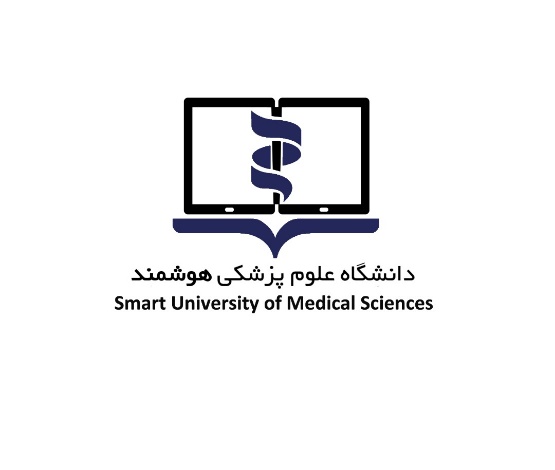 230
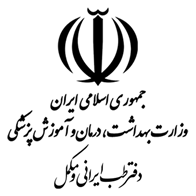 زالو
ابوعلی سینا در قانون، استفاده از زالو را برای بیماری‎های پوستی مطرح می‎کند. 
در قرن 12 هجری قمری، عبدالطیف بغدادی مطرح کرد که زالو می‎تواند برای پاک‎سازی بافت‎ها بعد از جراحی استفاده شود 
در سال‌های اخیر استفاده از زالو (Hirudotherapy) پس از جراحی پلاستیک و زیبایی، پیوند اعضا، ترمیم محل جراحی پستان توصیه شده است 
زالو از سال 2004 به‌عنوان ابزار پزشکی توسط سازمان غذا و داروی آمریکا (FDA) و سپس توسط وزارت بهداشت آلمان، به‌عنوان دارو مورد تأیید قرار گرفت. 
امروزه مراکز پرورش زالوی طبی در کشورهایی مانند آمریکا، فرانسه، آلمان، انگلیس، استرالیا، لهستان و مالزی گسترش فراوان یافته است و این حیوان طبّی را به صورت استاندارد به بازار عرضه می‌کنند
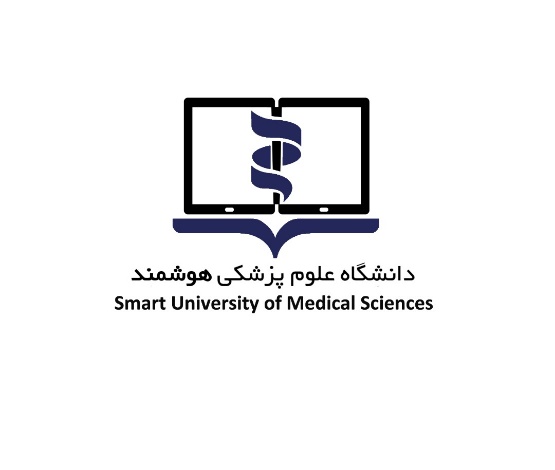 231
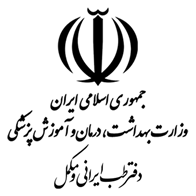 زالو در مقالات
زالو در جراحی: کاربرد زالو بعد از جراحی میکروواسکولار باعث کاهش احتقان عروقی ناشی از پیوند می‌شود. 

زالو و التهابات: در کاهش علائم استئوآرترویت زانو و فاکتورهای التهابی؛ کاهش التهاب بافت سینوویال در بیماران مبتلا به آرتریت روماتوئید؛ بهبود محدودیت حرکتی ناشی از آرتروز مفصل کارپومتاکارپال موثر بوده است 

زالو و بیماری‌های قلبی عروقی: پلی‌پپتید هیرودین، شناخته‌شده‌ترین ماده ضدانعقاد طبیعی محسوب می‌شود و می‌تواند خواص ضدانعقادی در بیماران مبتلا به ترومبوفلبیت از خود نشان دهد و به صورت موقت سیستم جریان خون را بهبود ‌بخشد
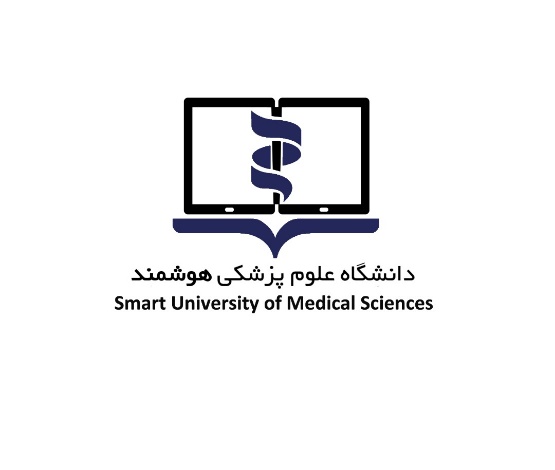 232
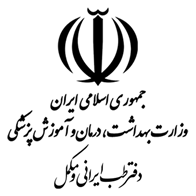 زالو در مقالات
زالو و سرطان: مادۀ پروتئینی به نام Ghilanten که هم خواص ضدانعقادی و هم ضدمتاستاتیک دارد در بزاق زالو می‌تواند متاستاز ملانوما، سرطان پستان، ریه، پروستات، مثانه، کولون، سارکوم بافت نرم، لوکمی و لنفوم‌ها را مهار کند. همچنین مادۀ پروتئینی به نام Antistasin می‌تواند از کلونیزه شدن سلول‌های سرطان ریه جلوگیری کند 

زالو و بیماری­های دهان: استفاده از زالو در بزرگی یا تورم زبان ناشی از بر اثر تروما یا جراحی، هماتوم زبان یا زیرزبانی گزارش شده است 

زالو و بیماری‌های گوش: استفاده از زالو در درمان وزوز گوش، اوتیت حاد و مزمن و کاهش شنوایی ناگهانی مفید گزارش شده است
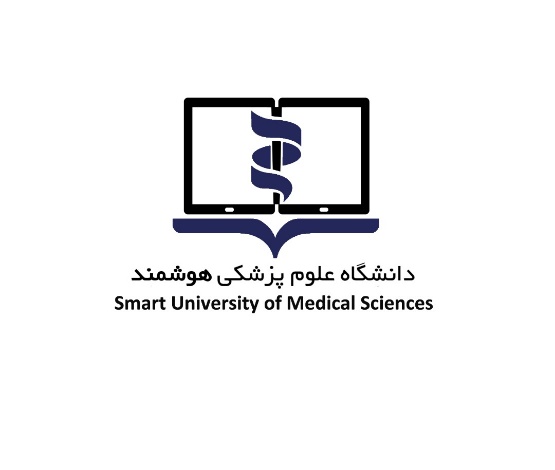 233
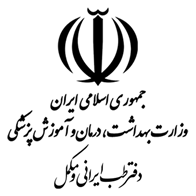 زالو در مقالات
عوارض
جلوگیری کرد کم‌خونی به دلیل خونریزی و اسکار ناشی از محل گزش زالو
 حساسیت پوستی و خارش، تاول، نکروز اولسراتیو و آسیب بافتی در اثر استفاده از زالوهای غیر طبی یا آلوده 
ریسک بروز عفونت وجود دارد زیرا گونهHirudo Medicinalis  ناقل باکتری Aeromonas hydrophila است. و حتی در پیوند پوست، باعث رد پیوند شود. 
20 درصد افراد عفونت باکتریایی آئروموناز را نشان داده‌اند. البته با استفاده از آنتی‌بیوتیک سیپروفلوکساسین می‌توان از بروز عفونت
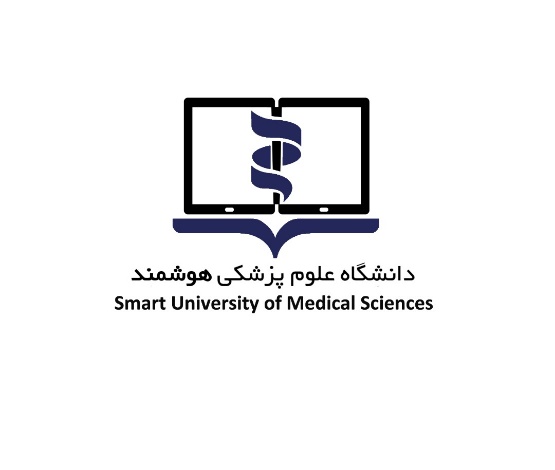 234
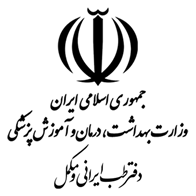 زالو در طب ایرانی
در مواردی که بیماری در نقطه خاصی لوکالیزه ولی عمقی‌تر باشد و بافت‌های زیر جلد و عضلات و عروق و اعصاب سطحی را درگیر کرده باشد مانند آبسه‌ها، سندرم پای دیابتی و ... می‌توان از زالو برای پاکسازی استفاده کرد
اندیکاسیون‌های زالو:
کودکان یا افرادی که استفاده از حجامت و فصد در آنها محدودیت دارد.
عضوهای کوچک و حساس که انجام حجامت در آنها مقدور نیست مانند پلک، لب، انگشتان و ...
کنتراندیکاسیون زالو:
در صورت وجود هریک از علایم آنمی، کاهش فشارخون و حملات وازوواگال، بیماری‌های انعقادی، هموفیلی، بارداری، سپتی‌سمی، آلرژی و اسکار از انجام زالودرمانی باید اجتناب شود
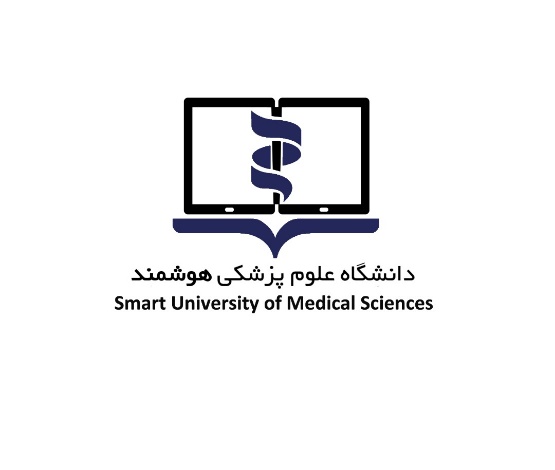 235
فصل سیزدهم
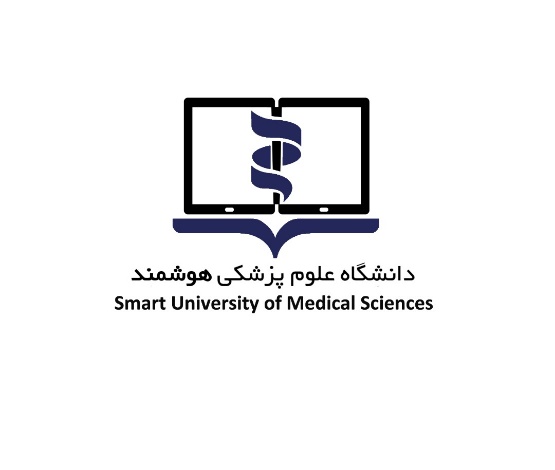 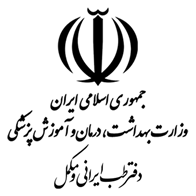 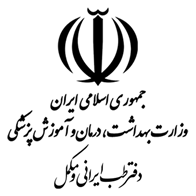 تدابیر زنان و مامایی در طب ایرانی
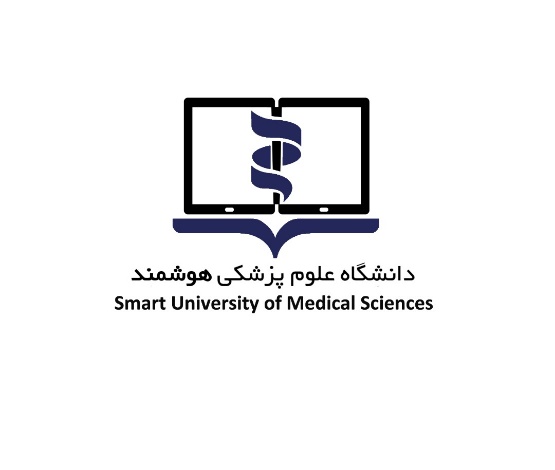 237
اهداف
تدابیر حفظ سلامتی در دوران بلوغ را شرح دهیم.
تدابیر حفظ سلامتی و بهداشت برای دیسمنوره را شرح دهیم.
تدابیر مقاربت جنسی را شرح دهیم.
تدابیر پیش از بارداری را شرح دهیم.
تدابیر بارداری را با توجه به شرایط فرد تجویز کنیم.
تدابیر مناسب در شیردهی را شرح دهیم.
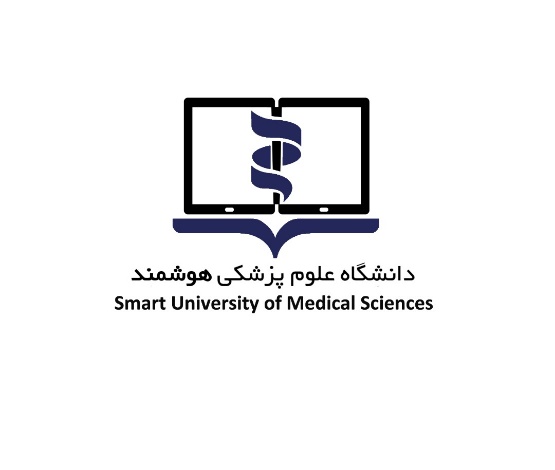 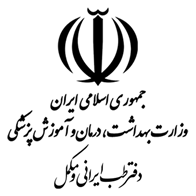 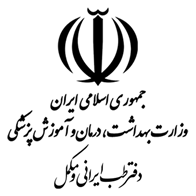 تدابیر بلوغ
براساس تعريف سازمان جهاني بهداشت، نوجواني به گروه سني 10 تا 19 سال اطلاق مي‌شود. 
به صورت کلی مزاج سنی دوره بلوغ گرم است و همه افراد با هر مزاجی، تا حدی علایم گرمی را نشان می‌دهند. 
مزاج گرم مادرزادی، سکونت در اقلیم‌های گرمسیر و مصرف بیش از اندازه‌ خوراکی‌های گرمی‌بخش موجب می‌شود بلوغ، زودتر اتفاق بیفتد
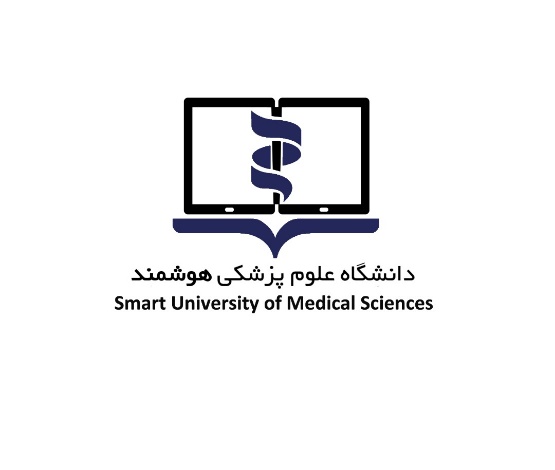 239
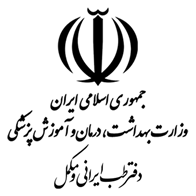 تدابیر بلوغ
آب و هوا: از مواجهه بیش از حد با هوای گرم و آفتاب پرهیز کند و در صورت گرمازدگی و علایم حرارت، با مصرف شربت آبلیمو، استحمام با آب ولرم و سایر تدابیر به رفع علائم بپردازد.
خواب و بیداری: داشتن خواب معتدل (پرهیز از کم خوابی و پرخوابی) در بهبود متابولیسم بدن، تنظیم هورمون‌ها، رفع تنش‌های روحی این دوران نقش اساسی دارد.
حرکت و سکون: فعالیت ‌بدنی منظم ،زیرا افزایش وزن می‌تواند باعث بلوغ زودرس ‌شود. از طرفی ورزش معتدل، به پاکسازی بدن، تنظیم چرخه قاعدگی، افزایش اعتماد به نفس نوجوان کمک می‌کند.
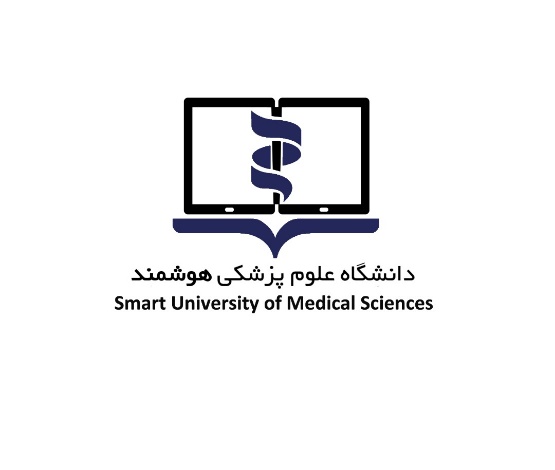 240
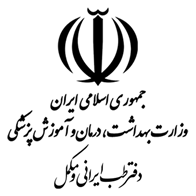 تدابیر بلوغ
احتباس و استفراغ: داشتن دفع طبیعی در تخفیف برخی از علایم دوران بلوغ مانند آکنه، دیسمنوره و ... کمک کننده است. در صورت یبوست، مصرف ملین‌های دارای طبع معتدل یا خنک مثل آلو، خاکشیر، اسفرزه مؤثر است. 
اعراض نفسانی: گرمی مزاج افراد در سنین بلوغ گاهی نوسانات خلقی و تنش‌های روحی و روانی به همراه دارد. مدیریت افکار، ورزش، آموختن مهارت حل مسئله و تکنیک‌های تنفسی در این امر کمک کننده است.
خوردن و آشامیدن: مصرف بیش از حد خوراکی‌های با مزاج گرم یا دارای انواع مواد نگهدارنده و مصنوعی و... باید کمتر شود، مانند گوشت قرمز، انواع ادویه، سس‌های تند، انواع پفک و چیپس (خوراکی‌های شور)، فست فودها، شیرینی‌جات و غیره.
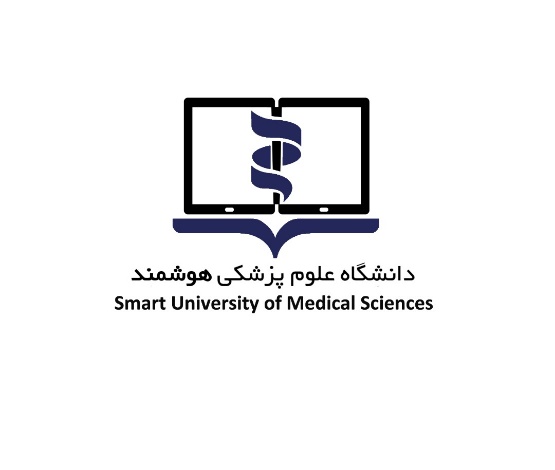 241
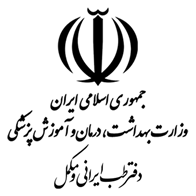 تدابیر دیسمنوره
دردهای کرامپی در ناحیه سوپراپوبیک، لومبوساکرال و تیر کشنده به ران‌ها در حوالی قاعدگی که به دو دسته اولیه و ثانویه تقسیم می‌شود. 
دیسمنوره اولیه طی یک تا دو سال بعد از قاعدگی، یعنی همزمان با تثبیت سیکل‌های تخمک گذاری و بدون وجود پاتولوژی لگنی رخ می‌دهد. 
دیسمنوره ثانویه معمولا چند سال بعد از منارک و گاهی در سیکل‌های بدون تخمک‌گذاری و در زمینه پاتولوژی لگنی بروز می‌کند.
از دیدگاه طب ایرانی دیسمنوره یا درد قاعدگی با واژه «عُسر طمث» بیان می‌شود. علت دیسمنوره از دیدگاه طب ایرانی، تحریک اعصاب رحم ناشی از تنگی عروق است که این تنگی می­تواند ناشی از تنگی ذاتی عروق رحمی، غلظت خون (ناشی از سوءمزاج سوداوی یا بلغمی) و یا ورم صُلب (مانند توده‌های لگنی و ...) باشد.
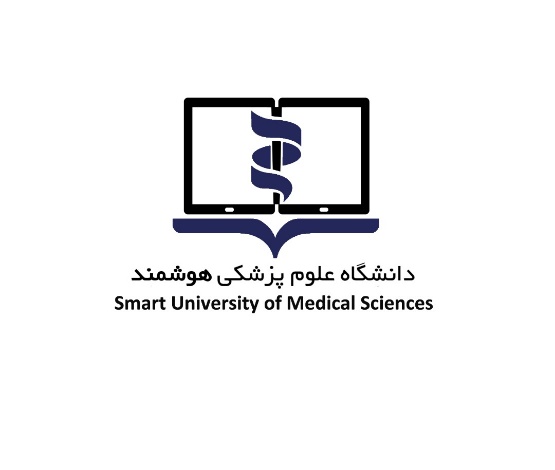 242
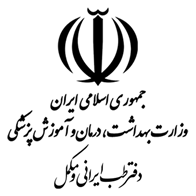 درمان دیسمنورهتدابیر
تدابیر خوراکی در دیسمنوره (به ویژه از یک هفته قبل از قاعدگی)

پرهیز از مصرف مواد غذایی افزایش دهندۀ خلط سودا، غلیظ و دیرهضم مانند: گوشت گاو، سوسیس، کالباس، غذاهای کنسروی و مانده، ماکارونی، لازانیا، سالاد الویه، نوشابه، قارچ، عدس، بادمجان، کلم خام و ترشیجات 
پرهیز از مصرف سردیجات (مواد غذایی مولد خلط بلغم) مانند: خیار، گوجه فرنگی، ماست و انواع مواد با مزاج سرد و تر و غلیظ و چسبنده (مانند الویه، پنیر پیتزا، پاستا و...) 
خودداری از مصرف غذاهای نفاخ مثل حبوبات و سبزیجات نفاخ 
اجتناب از نوشیدن بیش از حد و غیرضروری آب سرد (به‌ویژه در دوره قاعدگی)
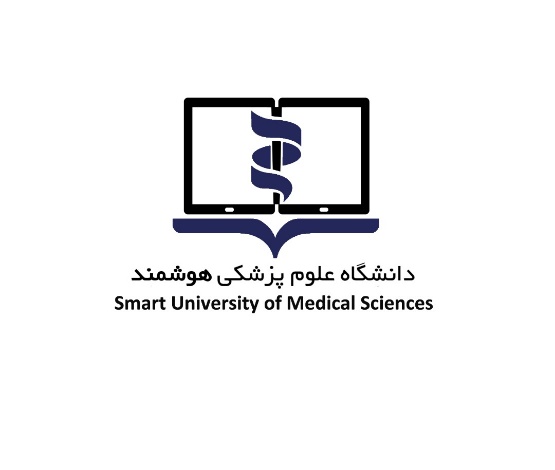 243
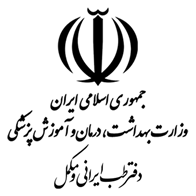 درمان دیسمنورهتدابیر
در صورت بالا بودن حجم خونریزی یا ابتلا به کم خونی، از یک هفته قبل از قاعدگی غذاهای لطیف و خونساز مثل زرده تخم مرغ عسلی، گوشت گوسفند بدون چربی، مغزها (بادام و پسته)، شیره انگور، مربای هویچ، کدوحلوایی بخارپز با زعفران و دارچین استفاده شود.

استفاده از دمنوش‌های گیاهان رازیانه و زعفران در ایام قاعدگی موجب تشدید خونریزی می‌شود.
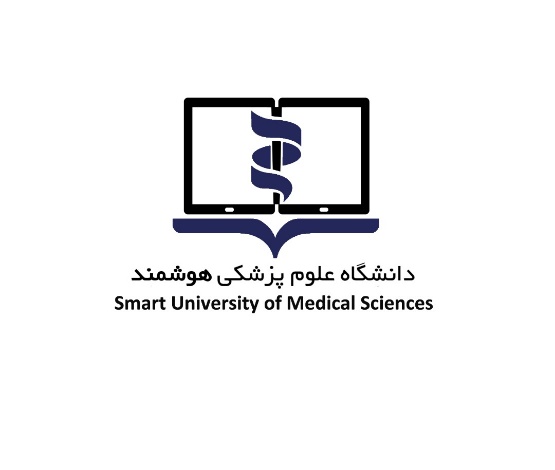 244
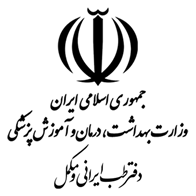 درمان دیسمنورهتدابیر
2) تدابیر بهداشتی در دیسمنوره
برای شستشوی ناحیه تناسلی از آب گرم استفاده شود و از حمام بیش از حد در دوران قاعدگی خودداری شود.
از پوشیدن شلوارها و لباس‌های تنگ خصوصا از جنس مصنوعی و پلاستیکی پرهیز شود (در تمام ایام به ویژه دوران قاعدگی رعایت شود)، زیرا موجب کاهش خون‌رسانی به تخمدان و رحم می‌شود. 
از خوابیدن، نشستن و راه رفتن با پای برهنه بر روی کفپوش‌های سرد مثل سرامیک و سنگ پرهیز شود.
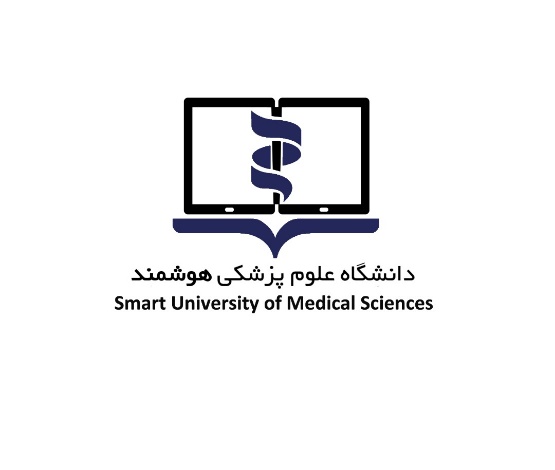 245
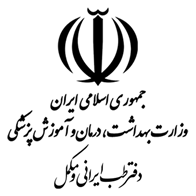 درمان دیسمنورهدرمان دارویی و اعمال یداوی
استفاده از برخی داروهای مؤثر بر درد قاعدگی به دو صورت خوراکی و موضعی 
مانند خوردن جوشانده رازیانه یا گل بابونه 
و روغن­مالی ناحیۀ هایپوگاستر با روغن گل یا روغن زنجبیل
 و در صورت لزوم بادکش گرم زیر ناف است.
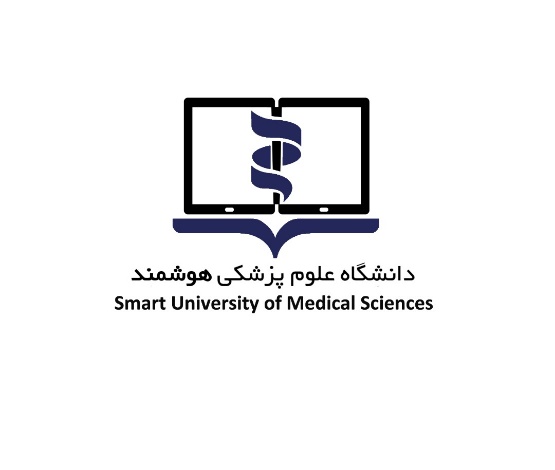 246
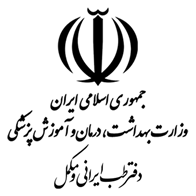 تدابیر رابطه جنسیمنافع رابطه جنسی متعادل
پاکسازی بدن از ترشحات جنسی دفعی، ایجاد نشاط و سرحالی، سبکی در حرکات، افزایش اشتها، دفع پریشانی فکر و غم و اندوه، فرونشاندن خشم و غضب، رفع بیماری‌های ناشی از سودا (مانند وسواس)، افزایش نیرو و رفع علائم ناشی از تجمع مواد بلغمی مانند خستگی و کندی، از جمله این آثار به شمار می‌رود.
ترک مقاربت می­تواند باعث احساس سستی و کندی در حرکات، سنگینی در سر و بدن، نگرانی، پریشانی و ناآرامی، کم‌اشتهایی، کاهش نشاط، طپش قلب، تنگی نفس، بی‌خوابی و وسواس شود.
زیاده­روی در فعالیت جنسی می­تواند منجر به ضعف عمومی، لاغری و خشکی بدن (به خصوص در افراد با مزاج‌های خشک)، طپش قلب، ضعف معده، تشدید درد مفاصل و... شود.
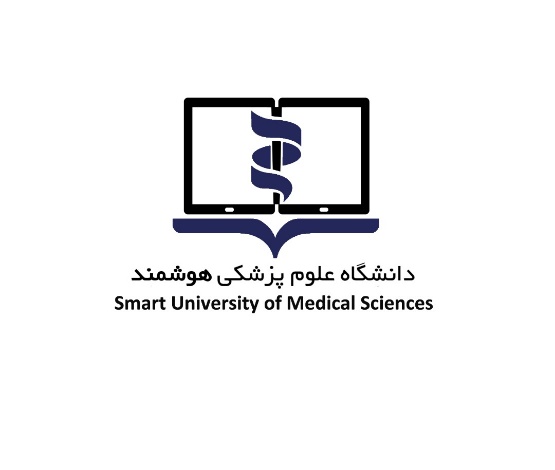 247
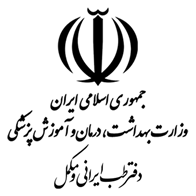 تدابیر رابطه جنسیآمادگی قبل از رابطه جنسی با هدف بارداری
آمیزش جنسی، تنها در زمانی توصیه می‌شود که میل و اشتیاق واقعی به انجام آن وجود داشته باشد و فرد احساس سلامتی و قوت در بدن کند. تجربه حداکثر لذت در طرفین‌ و رسیدن به ارگاسم همزمان مناسب‌ترین شرایط برای تشکیل نطفه است.
بهترین زمان آمیزش جنسی بعد از هضم غذا در معده است که به طور متوسط حدود 2 ساعت بعد از صرف غذا است. در زمان گرسنگی، تشنگی و پری معده باید از آمیزش جنسی پرهیز شود.
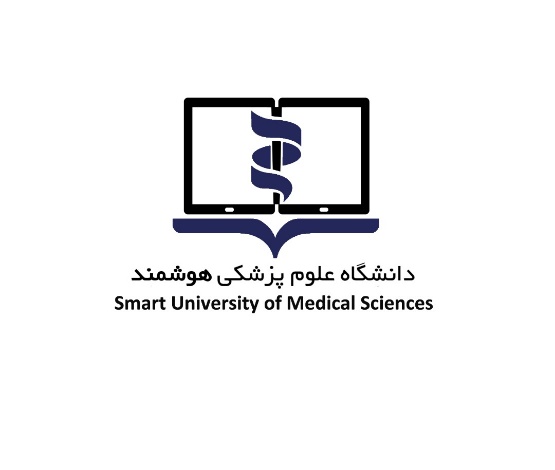 248
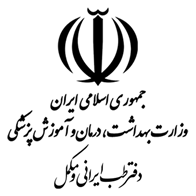 تدابیر رابطه جنسیآمادگی قبل از رابطه جنسی با هدف بارداری
بهتر است آمیزش جنسی در اوایل شب انجام شود تا پس از آن بتوان به استراحت کافی پرداخت. به علت نیاز بدن به استراحت پس از آمیزش جنسی، بهتر است برقراری رابطه جنسی در اوایل شب انجام شود.

بهتر است آمیزش جنسی در هوای معتدل و هنگام اعتدال دمای بدن، انجام شود. بنابراین در اوقات آلودگی هوا و هوای بسیار سرد و بسیار گرم بهتر است، آمیزش جنسی انجام نگیرد.

بهتر است پس از کار سنگین و خستگی بدن، پس از بیداری طولانی، در هنگام غم و اندوه سخت یا حتی شادی مفرط و در زمان ابتلا به بیماری رابطه جنسی برقرار نشود
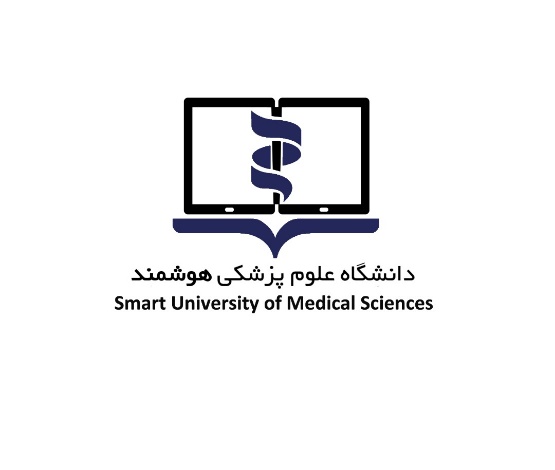 249
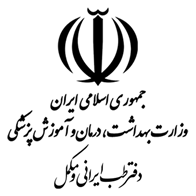 تدابیر رابطه جنسی
دفعات مناسب رابطه جنسی
بهترین فاصله، بر اساس اینکه دریابد چه فاصله‌ای را رعایت کند تا پس از آمیزش جنسی، احساس سبکی، نشاط و سرحالی در بدن ایجاد شود.
فرد با مزاج گرم و تر که جوان و قوی باشد به شرطی که در مقاربت افراط نکند، قدرت بیشتری برای آمیزش جنسی دارد، پس از آن به ترتیب مزاج‌های گرم و خشک، سرد و تر و سرد و خشک قرار می‌گیرند.
 چند توصیه پس از رابطه جنسی
ادرارکردن و تخلیه مثانه، خوردن مقدار کمی مادۀ غذایی شیرین و چرب، استراحت به منظور تجدید قوا، و پرهیز از مواجهه با هوای سرد، عدم نوشیدن آب سرد، عدم شستشوی بدن یا ناحیه تناسلی با آب سرد
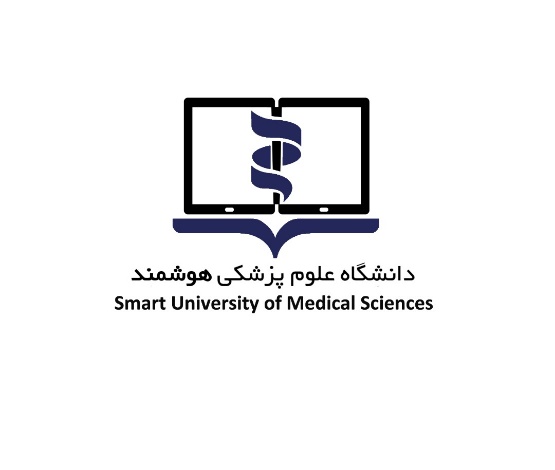 250
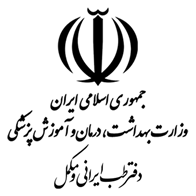 تدابیر رابطه جنسی
تقویت قوای جنسی
اقدام اولیه و اصلی تقویت عمومی بدن و اعضای رئیسه (قلب، مغز، کبد و گنادها) است. استفاده از غذاها و داروهای گرمازا و رطوبت‌بخش، گرم نگه داشتن پشت و کلیه‌ها، ماساژ ملایم ساق و کف پا موقع خواب، مالیدن روغن‌های خوشبو بر بدن موقع خواب و زدودن موهای ناحیه تناسلی از تقویت کننده‌های خوب در ضعف قوای جنسی محسوب می‌شوند.
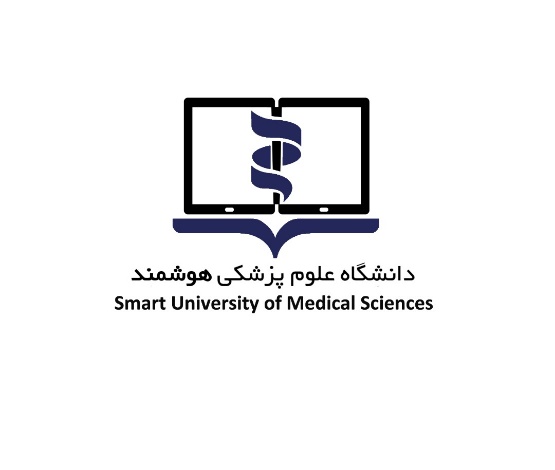 251
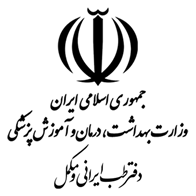 تدابیر رابطه جنسی
غذاها و ادویه‌جات مؤثر در تقویت قوای جنسی
از حبوبات می‌توان به نخود، لوبیا و باقلا اشاره کرد. افزودن سبزیجاتی مانند پیاز، تره، شبدر، نعناع و شنبلیله به غذاها، همچنین استفاده از غذاهای پروتئینی مانند آب گوشت، کباب بره، زرده تخم مرغ عسلی، شیر گاو و شیر میش مؤثر است. از مغزها می­توان پسته، بادام، فندق و گردو را نام برد. برخی ادویه‌جات مانند دارچین، زعفران، زنجبیل و هل برای تقویت، مفید هستند. از بذرها، بذر شلغم، گزنه، کلم، نعناع، کتان، شنبلیله مؤثرند. از میوه­های مقوی می‌توان انگور شیرین، خرما، انجیر و خربزه را نام برد.
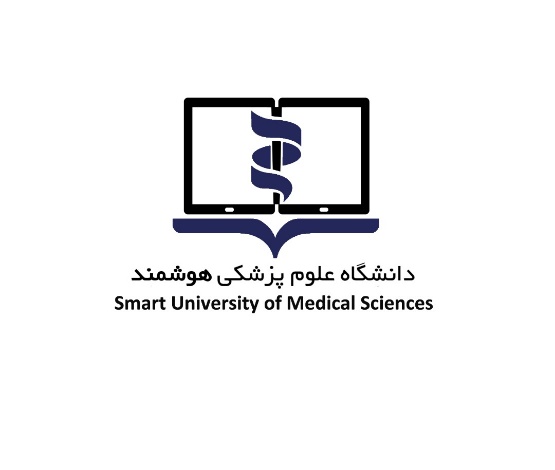 252
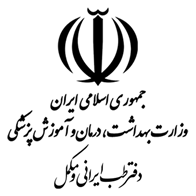 تدابیر پیش از بارداری
سلول‌ها و ترشحات جنسی (منی و معادل آن در خانم­ها) حاصل هضم چهارم از هضم‌های چهارگانه است. 
برای تولید منی سالم کیفیت غذای وارد شده و چگونگی انجام هضم‌های چهارگانه اهمیت ویژه دارد. 
تدابیر پیش از بارداری (جهت پاکسازی بدن، رفع بیماری‌های احتمالی، تغییر عادات غلط و تقویت اعضای رئیسه) ضروری است
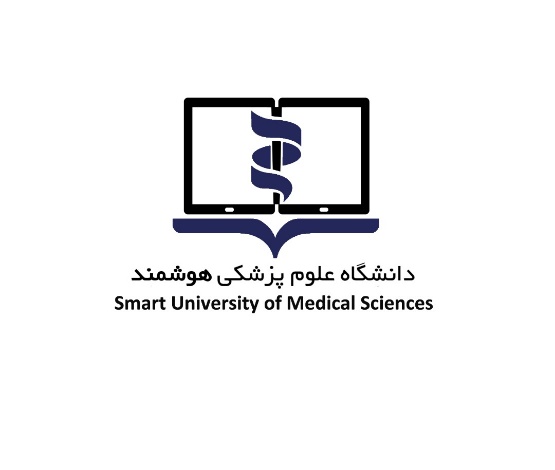 253
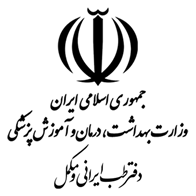 تدابیر حفظ الصحه در مراقبت‌های پیش از بارداری
هوا: آلودگی هوا باعث اختلال در قدرت باروری افراد و سلامت جنین می‌شود. باعث کاهش کمیت کیفیت آنها را نیز در سطح ژنتیک و اپی‌ژنتیک میشود. 


پاکسازی بدن: همراهی بیماری‌های رحمی با بیماری‌های روده‌ای و ارتباط یبوست با پره‌اکلامپسی و دیلوژن در بارداری گزارش شده است.
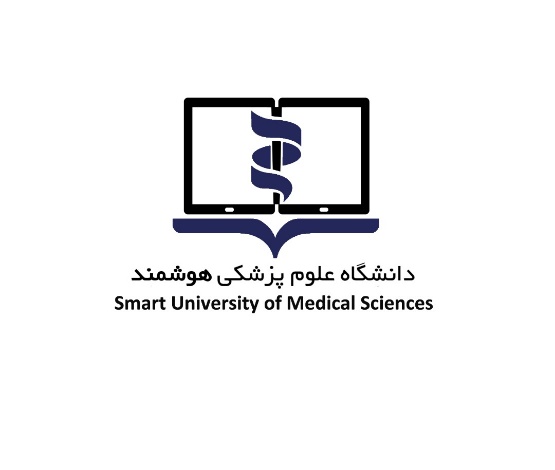 254
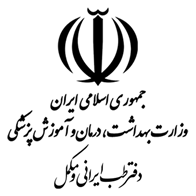 تدابیر حفظ الصحه در مراقبت‌های پیش از بارداری
راه‌کارهایی برای جلوگیری از یبوست:
پیاده‌روی روزانه
عدم به تاخیر انداختن اجابت مزاج به دنبال احساس دفع
استفاده از مواد غذایی پرفیبر (سبزیجات تازه، میوه، سبوس و غلات)
خوردن خوراکی‌های ملین مانند آلوی خیسانده در آب، انجیر، انگور و ...
پرهیز از مواد یبوست‌زا مانند برنج، ماکارونی، فست فودها، غذاهای سرخ شده و شیرینی‌جات صنعتی

استحمام معتدل (سونا) با رقیق کردن مواد زاید بدن، ایجاد تعریق و کمک به دفع مواد زاید از راه‌های استفراغ بدن است
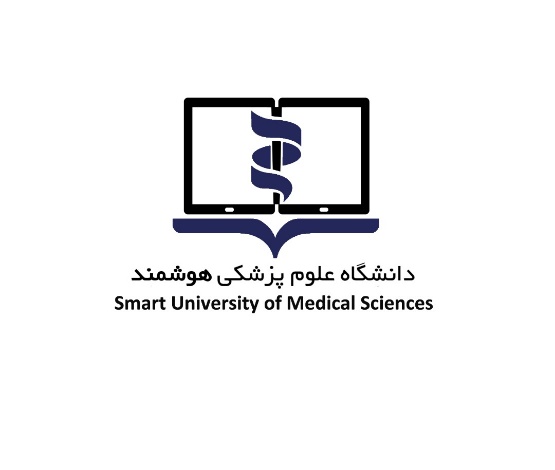 255
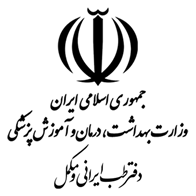 تدابیر حفظ الصحه در مراقبت‌های پیش از بارداری
حرکت و سکون: ورزش مناسب و معتدل باعث کاهش وزن، کاهش آندروژن سرم و سطح LH، کاهش قند و چربی خون، کاهش مقاومت به انسولین، بهبودی بی نظمی قاعدگی و تخمک‌گذاری و کمک به درمان سندرم تخمدان پلی‌کیستیک، افزایش جریان خون و بهبود خون‌رسانی ناحیه لگن و تخمدان و رحم می­شود.
خواب و بیداری: خواب مناسب و معتدل موجب تجدید قوا، تقویت هضم، آماده‌سازی مواد زاید جهت دفع و در نهایت حفظ سلامتی همه‌ اعضا، به ویژه مغز می‌شود. زمان مناسب خوابیدن از ساعت 10 شب تا طلوع فجر در سحر است. خصوصیات خواب مناسب و معتدل آن است که عمیق و پیوسته، به اندازه مناسب (کمتر از 6 ساعت و بیشتر از 10 ساعت نباشد) و بعد از هضم غذا باشد. تداوم در اختلال خواب ممکن است بر باروری تأثیر بگذارد. در مطالعات به ارتباط خواب ناکافی و ناباروری و حتی اثرات نامطلوب آن بر نتایج IVF اشاره شده است
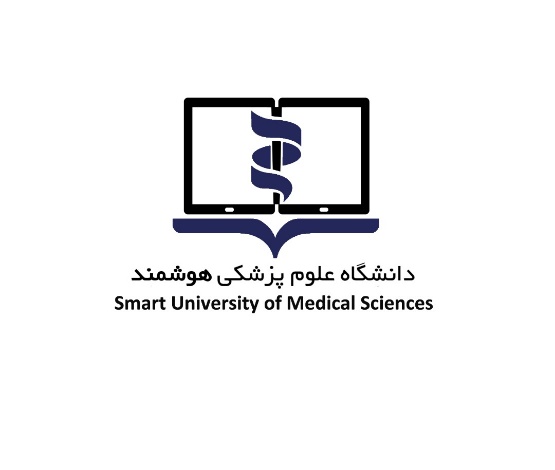 256
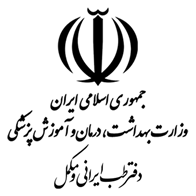 تدابیر حفظ الصحه در مراقبت‌های پیش از بارداری
اعراض نفسانی: عدم تخمک‌گذاری و آمنوره، کاهش تعداد و کاهش حرکت اسپرم، غیرطبیعی بودن اسپرم، ناتوانی جنسی و کاهش رابطۀ جنسی از جمله عوارض مشکلات روحی و روانی است. مدیریت ذهن و افکار، پرهیز از اخبار منفی، شنیدن صداهای خوش، رفتن به طبیعت و دیدن مناظر زیبا، نوشیدن شربت‌های مفرح و معاشرت با دوستان به کنترل اعراض نفسانی کمک می‌کند.
خوردن و آشامیدن: رژیم غذایی مناسب، می­تواند منجر به تولید منی با کمیت و کیفیت مناسب شود و چه بسا نیازی به تجویز دارو نباشد.
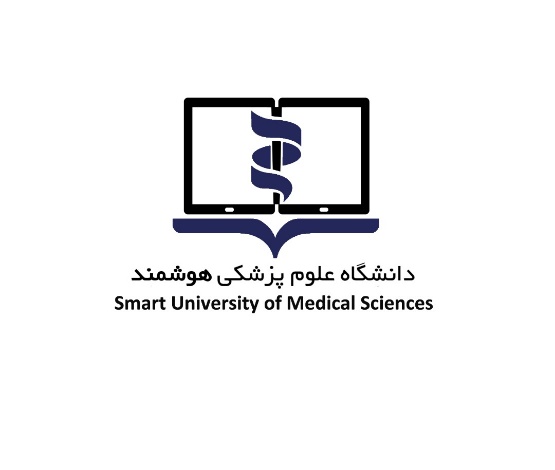 257
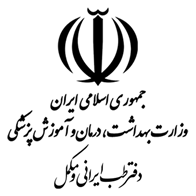 تدابیر حفظ الصحه در مراقبت‌های پیش از بارداری
غذای مولّد منی و تقویت کننده دستگاه تناسلی یا اعضای رئیسه (قلب و مغز و کبد)، قادر به افزایش باروری فرد است. در دوران قبل از بارداری مصرف نخوداب، مربای هویج و شقاقل و زنجبیل، حلوای زردک یا هویج، میگو، شیربادام، مویز و انجیر و فندق و امثال اینها توصیه می­شود. کباب‌های مقوی معده مانند کباب کبک، بلدرچین، گوشت بره و بچه خروس و غذاهایی که با گوشت‌های فوق و زیره و دارچین و هل درست می‌شود مفید هستند.

پرهیز از درهم خوری، خوردن غذا روی غذای دیگر، مصرف زیاد غذاهای چرب و لزج، گرسنگی شدید و طولانی، نوشیدن آب سرد ناشتا یا بعد از حمام یا بعد از ورزش یا بعد از رابطه جنسی، خوردن آب و نوشیدنی همراه با غذا (بجای خوب جویدن) از ملاحظات حفظ و ارتقای تندرستی است.
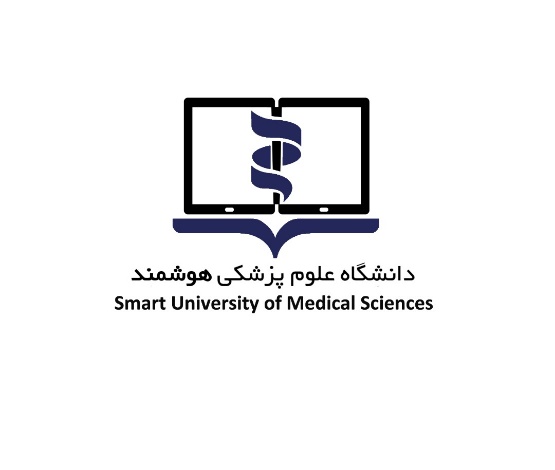 258
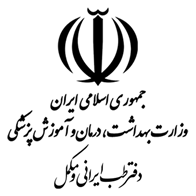 مواد غذایی مضر (در صورت مصرف بیش از حد یا تکرار آنها) برای باروری زنان
غذاهای سرد یا ترش: زرشک، غوره، ترشی­ها، خیار، سماق، ریواس، میوه‌های ترش، ماست و دوغ
غذاهای سودازا: بادمجان، کلم، ماهی شور یا کنسروی، گوشت گاو، عدس، قارچ، غذاهای کنسرو شده و آماده دارای مواد نگهدارنده، سس مایونز، رب گوجه فرنگی، محصولات گوشتی فرآوری شده (مثل ژامبون، هات داگ، سوسیس)، چیپس و پفک
مواد غذایی خاص: گشنیز، شاهدانه، کلم، کرفس، تربچه، شاهی، شلغم، شنبلیله، تره، سیر خام و پیاز خام
غذاهای خمیری که لزج و غلیظ بوده و خلط غلیظ و ناصالح در بدن تولید می‌کنند یا سنگین بوده و هضم سختی دارند: آش رشته، ماکارونی، پیتزا، لازانیا، الویه، سالاد ماکارونی، حلیم، کله پاچه، گوشت گاو
یخ همراه آب: اجتناب از مخلوط کردن آب با یخ و مصرف آب بسیار سرد
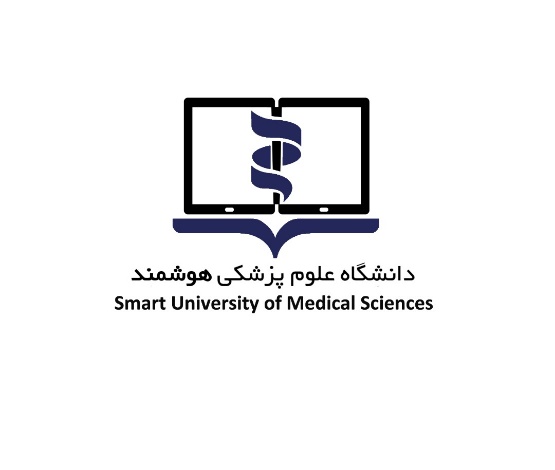 259
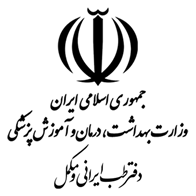 تدابیر بارداریمراقبت‌های حفظ و ارتقای سلامت در دوران بارداری
تغذیه: 
حجم غذا در حد متوسط و مناسب با حجم معده فرد، تا از سوءهاضمه و پُری و سنگینی شکم جلوگیری شود. 
غذا خوردن در حجم کم و تعداد دفعات بیشتر باشد. از گرسنگی طولانی پرهیز شود.
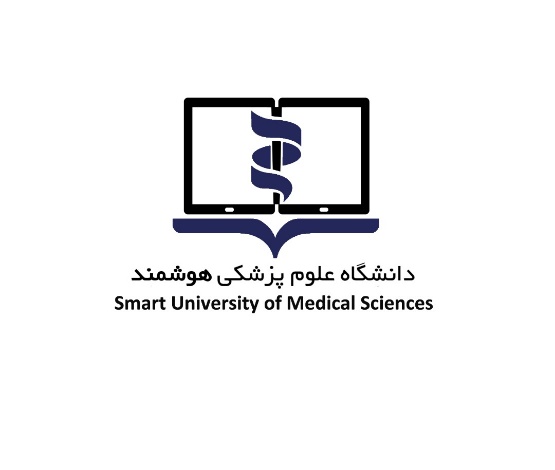 260
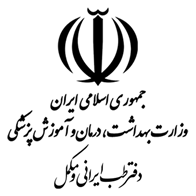 تدابیر بارداریمراقبت‌های حفظ و ارتقای سلامت در دوران بارداری
خوردنی‌های مضر برای خانم باردار
آب و سایر خوردنی‌ها و آشامیدنی‌های بسیار سرد و بسیار گرم
غذا یا ادویه تلخ و تند و تیز (مثل زیتون خام، کبَر، فلفل، دارفلفل و ...)
لوبیا، نخود، کنجد، زعفران، رازیانه و آویشن (بالقوه باعث سقط می­شوند)
مواد نفاخ مانند باقلا و سیر و پیاز خام
سرکه
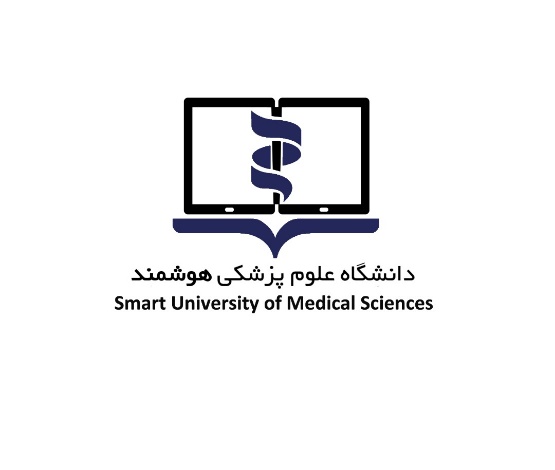 261
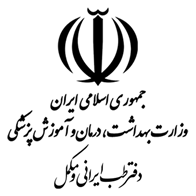 تدابیر بارداریمراقبت‌های حفظ و ارتقای سلامت در دوران بارداری
خوردنی‌های مناسب برای زنان باردار
میوه‌ها: به شیرین، سیب و انار میخوش، گلابی، بادام، خرما، انجیر انگور، مویز و کشمش
نوشیدنی‌ها: شربت سیب و به معطر 
غذاها: نان خوب و برشته، سوپ­های ساده (شامل مرغ، ادویه گرم، سبزیجات)؛ گوشت گوسفند، بره یکساله، جوجه مرغ، گوشت بزغاله همراه با چاشنی‌های مناسب (آبغوره، رب انار)
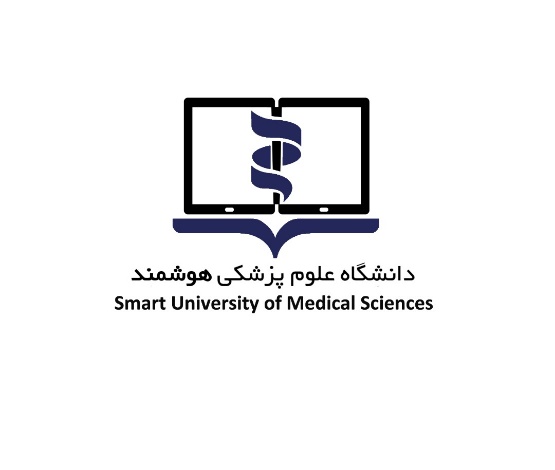 262
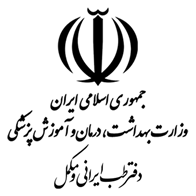 تدابیر بارداریمراقبت‌های حفظ و ارتقای سلامت در دوران بارداری
فعالیت فیزیکی: فعالیت بدنی خسته کننده نباشد و در فواصل کار استراحت کند و از ورزش‌های سنگین پرهیز نماید. حمل بار سنگین یا فشار روی شکم مانند در آغوش گرفتن کودک دیگر ممنوع است.
فعالیت جنسی: از آنجایی‌که آمیزش جنسی با تحریک جسمی و احساسی قوی همراه است، باید در دوران بارداری خصوصاً در بارداری‌های پرخطر محدود شود. پرهیز از آمیزش جنسی زیاد خصوصاً در اوائل حاملگی و اواخر آن و مخصوصاً در حاملگی اول 
خانم‌های باردار باسن و پهلوها را با پشم نرم بپوشانند تا از سرد شدن شکم ممانعت شود.
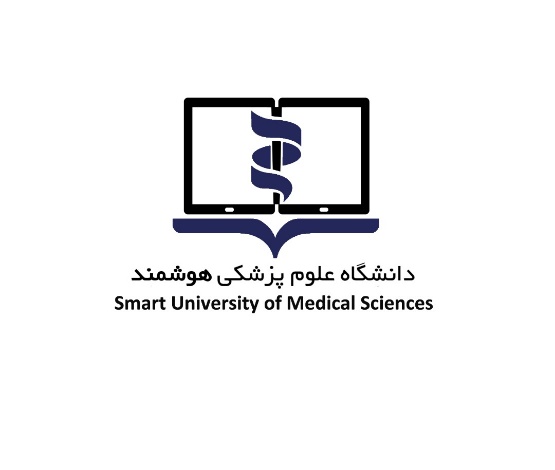 263
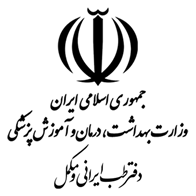 تدابیر بارداریتوصیه‌های طب ایرانی در برخورد با عوارض شایع دوران بارداری
تهوع و استفراغ: خوردن گلقند (معجون گل سرخ و عسل)، سکنجبین ساده، سکنجبین لیمویی، مربای بالنگ، انار ملس یا ترش، لیمو و دمنوش بِه و کمی نعنا یا زنجبیل. ورزش معتدل مثل پیاده‌روی.

یبوست: غذاهای نرم و زود هضم، آش‌های ساده و چرب برای پیشگیری از یبوست و در موارد شدیدتر، تمر هندی، گلقند، سکنجبین، ترنجبین با گلاب و شیرخشت توصیه شده است. استفاده از مسهلات و بعضی از ملینات (مانند گل بنفشه، ختمی و پنیرک) برای زنان باردار مضر است و باید از آنها پرهیز کرد.
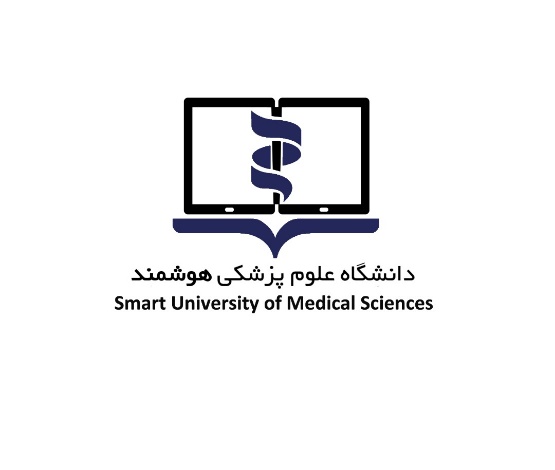 264
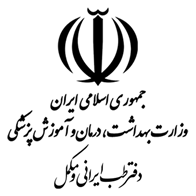 تدابیر بارداریتوصیه‌های طب ایرانی در برخورد با عوارض شایع دوران بارداری
پیكا یا تمایلات نامعمول غذایی در بارداری: استفاده موقت و محدود از رب یا شربت غوره، سیب و بِهِ ترش، یا انار میخوش توصیه شده است.

سوزش سردل: مصرف رب بِه با تقویت معده و ایجاد قبض در اسفنکتر تحتانی مری برای بهبود ریفلاکس معده و علائم مربوطه مفید است
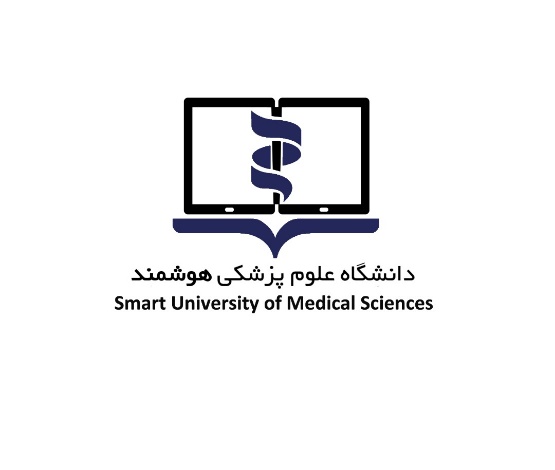 265
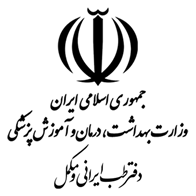 تدابیر شیردهی
میزان و کیفیت شیر مادر تحت تأثیر چهار عاملِ مواد غذایی مصرفی مادر، فرآیند هضم و جذب مواد در بدن مادر، سلامت عملکردی پستان و حالات روحی مادر است
عوامل موثر بر کاهش مقدار و کیفیت شیر مادر: نزدیکی جنسی زیاد، کم تحرکی، بارداری مجدد در حین شیردهی، استرس­های روحی و کاری و محیطی، مصرف غذا و نوشیدنی‌های نامناسب (غذاهای با طعم تند، شور، تلخ، ترش، ادویه‌جات گرم، انواع فست‌فود، سیر و پیاز خام، تره و شاهی).
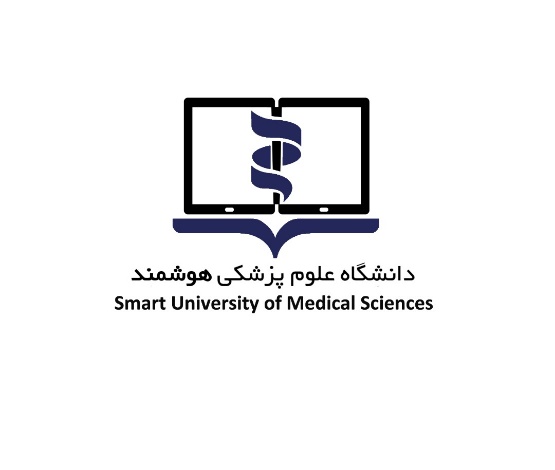 266
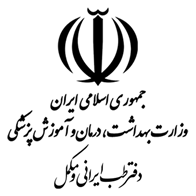 مواد غذایی مفید در دوران شیردهی
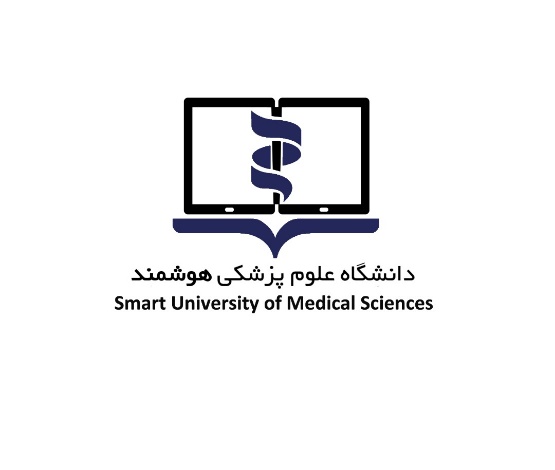 267
فصل چهاردهم
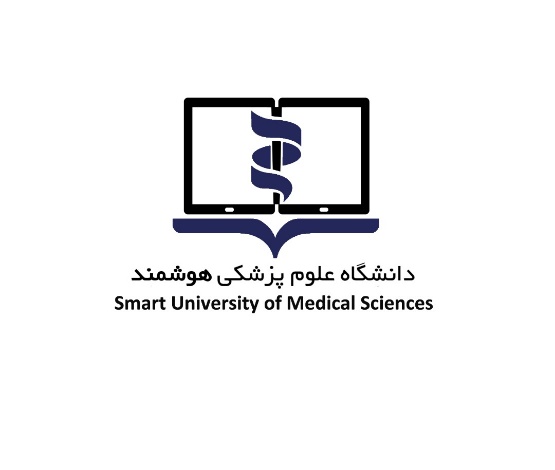 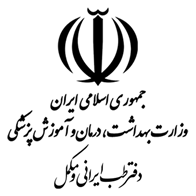 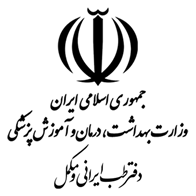 آشنایی با طب مکمل: مرور طب سوزنی مبتنی بر شواهد
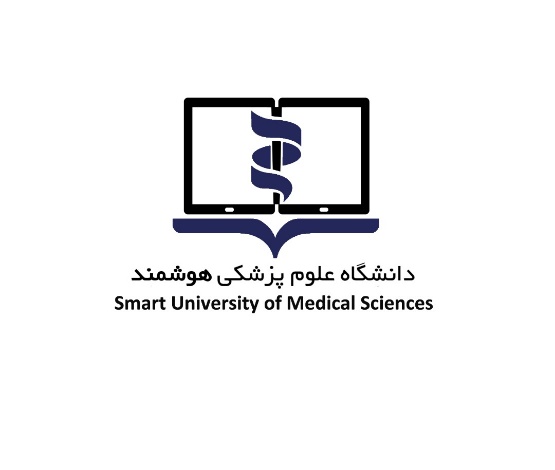 269
اهداف
مکانیسم ایجاد بیماری از دیدگاه طب سنتی چینی را بیان کنیم.
برخی از بیماری‌هایی که در درمان آنها می‌توان از طب سوزنی بهره برد را نام ببریم.
عوارض و خطرات احتمالی طب سوزنی را نام ببریم.
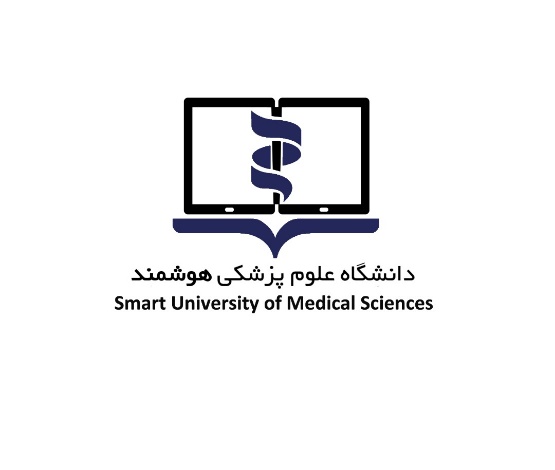 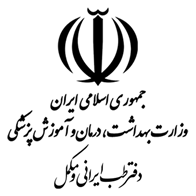 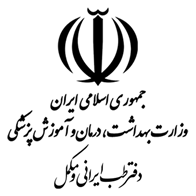 طب سوزنی
Acupuncture در اصل ریشه یونانی دارد و از دو جزء Acu به معنی سوزن و Puncture به معنی سوراخ كردن تشکيل شده است. 
طب سوزنی در زبان چينی Zhen Jiu ناميده مي‌شود كه در آن جِن (Zhen) به معنای سوزن و جيو (Jiu) به معنای آتش‌زدن گیاه موکسا است. 
در طب سوزنی گاه از خواص درمانی گياهی به نام موكسا (Mugwort) با آتش زدن و استفاده از آن به صورت مستقل و یا با قراردادن آن در انتهای سوزن‌ها استفاده می‌شود، كه به این روش موكسی‌باسشن Moxibustion گفته می‌شود
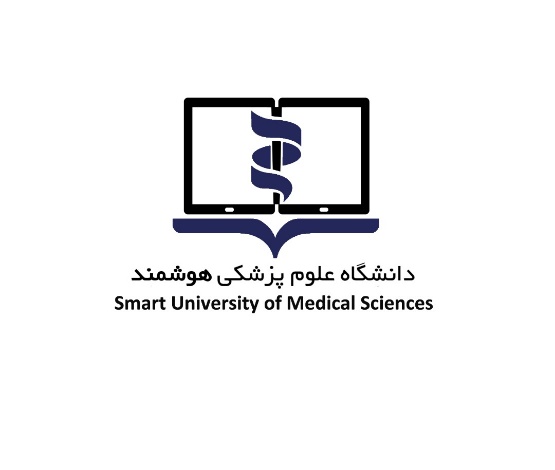 271
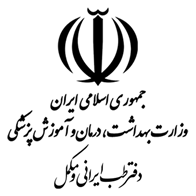 طب سوزنی
سازمان جهانی بهداشت، طب سوزنی عبارت است از فرو بردن سوزن‌های مخصوص در نقاط خاصی از بدن. این نقاط بر روی مسيرهای ویژه حركت انرژی حياتی در بدن قرار دارند، برای دستيابی به سلامت و ارتقای آن انجام می‌شود. 
انرژی حياتی بدن كه در طب سوزنی و ماساژ، اساسی فلسفی دارد؛ «چی» ناميده شده و مسيرهای مذكور مریدین نام دارند.
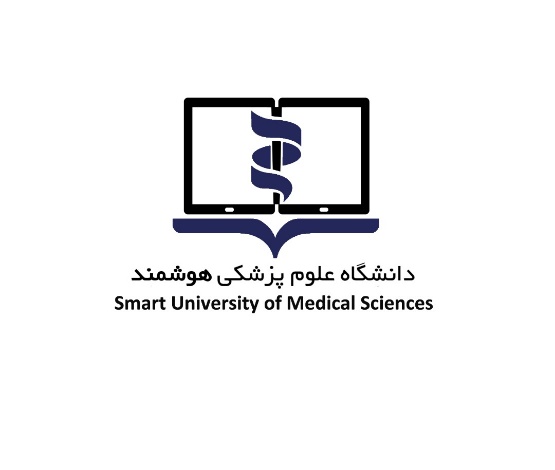 272
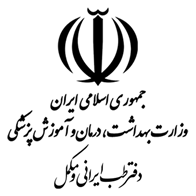 طب سنتی چينی (Traditional Chinese Medicine: TCM)
از پنج شاخه تشکيل شده است كه عبارتند از: طب سوزنی، طب گياهی، ماساژ، درمان‌های ذهن ـ بدن (تایچی‌چوان و چی‌گونگ)، و درمان‌های تغذیه‌ای. 
طب سنتی چينی به بدن انسان به عنوان یك كُل نگاه می‌كند كه چندین سيستم عملکردی در آن درگير هستند. 
چينی‌ها به این سيستم‌ها اصطلاحا زانگ ـ فو (Zang-Fu) می­گویند كه زانگ به معنای اعضاء تو پر بدن (مثل كبد و كليه‌ها) و فو به معنای اعضاء تو خالی بدن (مثل معده و روده‌ها) می‌باشد. 
از نظر طب سنتی چينی هنگامی بيماری ایجاد می‌شود كه تعادل بين ئين، یانگ، چی و خون به هم خورده باشد
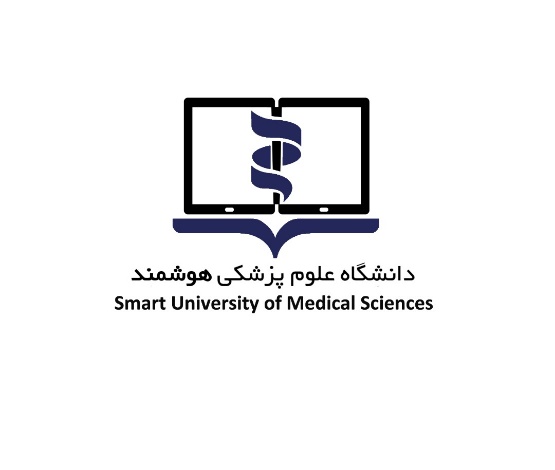 273
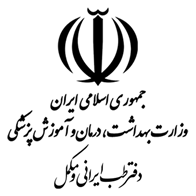 موارد به‌کارگیری طب سوزنی
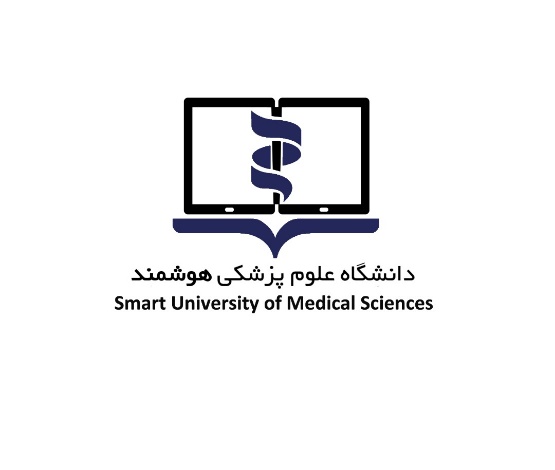 274
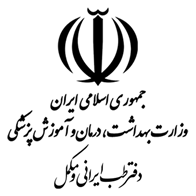 NIH     و طب سوزنی
استفاده از طب سوزنی در موارد زیر را توصیه می‌کند:
Nausea and Vomiting of chemotherapy
Post op surgery pain
Post op dental pain
Myofascial pain
Fibromyalgia
Headache
Carpal tunnel syndrome
Tennis elbow
Osteoarthritis
Low back pain
Stroke rehabilitation
Menstrual cramps
Asthma
Addiction
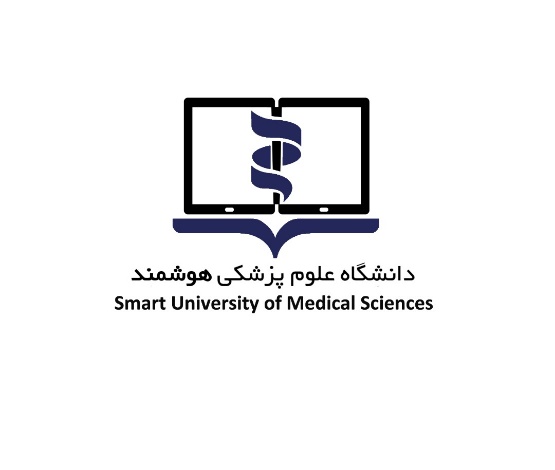 275
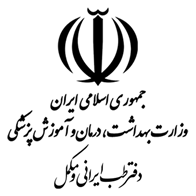 عوارض و خطرات احتمالی طب سوزنی
چهار گروه از عوارضِ احتمالی طب سوزنی شناخته شده که عبارتند از:
 آسیب به ارگان‌ها و بافت‌ها (که حتی با مرگ و میر همراه بوده‌اند)، عفونت‌ها، عوارض و واکنش‌های موضعی، و سایر عوارض مانند سرگیجه یا سنکوپ.
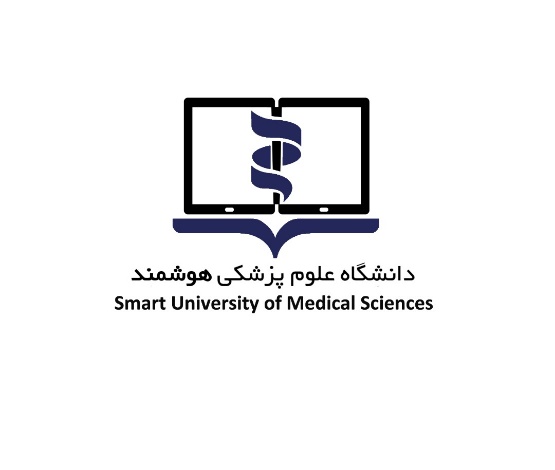 276
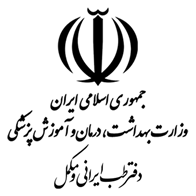 شواهد در مکانیسم اثربخشی طب سوزنی
اثرات ضد دردیِ طب سوزنی در انواع دردهای موضعی، سیستماتیک، حاد، و یا مزمن با مطالعات بالینی متعدد نشان داده شده است
طب سوزنی می‌تواند در مقدار و سرعت گردش نوروترانسمیترهای سیستم عصبی مرکزی محیطی، و نیز تغییرات در میزان مواد و فشار در مایع بین سلولی ایجاد ‌کند
طب سوزنی با افزایش TH5 منجر به افزایش سروتونین مرکزی می‌شود، و نیز می‌تواند با تغییرات روی چند نوروترانسمیتر دیگر مانند Endogenous Opiate-like Substances (OLS) و کاتکولآمین‌های مرکزی (خصوصا نوراپینفرین) اثرات ضد دردیِ خود را ظاهر کند. 
ازدیگر مکانیسم‌های ضد دردی طب سوزنی تئوری گیت ـ کنترل و مکانیسم‌های نخاعی می‌باشد.
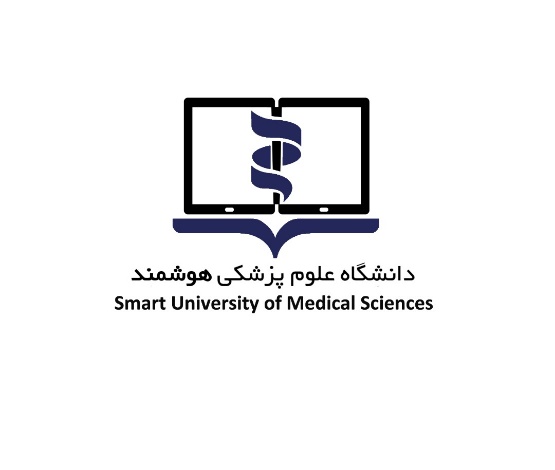 277
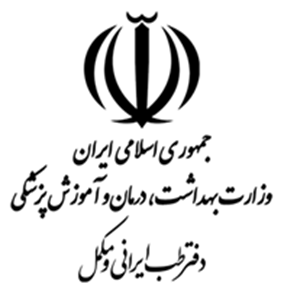 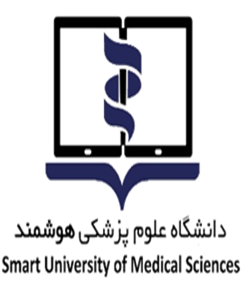 موفق باشید
278